ЛЕКЦІЯ 13: КРАЇНИ АФРИКИ У 1945 – НА ПОЧАТКУ XXI СТ. СОЦІАЛЬНО-ЕКОНОМІЧНІ ЗМІНИ ДЛЯ КРАЇН МАГРИБУ В УМОВАХ «АРАБСЬКОЇ ВЕСНИ»
План лекції:
1. Проголошення незалежності Лівії й запровадження системи джамахірії.
2. Національно-визвольна війна в Алжирі й розвиток АНДР.
3. Здобуття самостійності Тунісом і Марокко.
4. Особливості деколонізації Тропічної й Південної Африки.
4. Міждержавні й етнічні конфлікти в регіоні.
5. Ліквідація режиму апартеїду в Південно-Африканській Республіці.
6. Проблеми й перспективи постколоніальної Африки.
7. Соціально-економічні зміни для країн Магрибу в умовах «Арабської весни».
1. Проголошення незалежності Лівії й запровадження системи джамахірії
Північно-африканський регіон включає країни Магрибу (Арабського Заходу) – Туніс, Алжир, Марокко (власне Магриб), Лівію, Мавританію й Західну Сахару. 
Друга світова війна призвела до посилення національно-патріотичного руху в країнах Магрибу. Франція, що володіла більшістю з них, була скомпрометована поразками на першому етапі війни і вже не могла зберігати свій контроль над регіоном у незмінній формі.
1. Проголошення незалежності Лівії й запровадження системи джамахірії
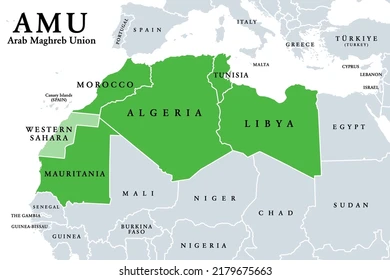 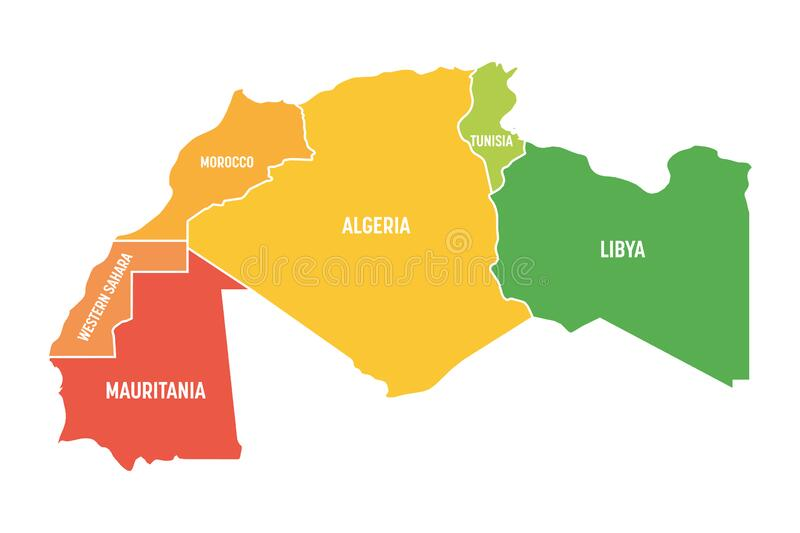 1. Проголошення незалежності Лівії й запровадження системи джамахірії
У ході Паризьких мирних переговорів було вирішено, що доля італійських колоніальних володінь в Африці буде розв’язана не пізніше, як упродовж року після введення в дію мирного договору країн-переможниць над Італією. 
Після того, як 15 вересня 1947 р. мирна угода з Італією набрала чинності, було створено спеціальну комісію в складі заступників міністрів закордонних справ США, Британії, Франції та СРСР, що мала вивчити питання подальшого устрою італійських колоній.
1. Проголошення незалежності Лівії й запровадження системи джамахірії
Після тривалих суперечок навесні 1949 р. вдалося досягти угоди про тимчасове збереження італійської присутності в Тріполітанії, де ще залишалося 43 тис. італійських колоністів, і передачу Кіренаїки та Феццану, з яких італійці майже поголовно виїхали, під управління відповідно Британії та Франції. 
Однак через супротив СРСР та арабських країн, у яких активно діяли лівійські еміграційні патріотичні організації, цей план не затвердила Генеральна Асамблея ООН.
1. Проголошення незалежності Лівії й запровадження системи джамахірії
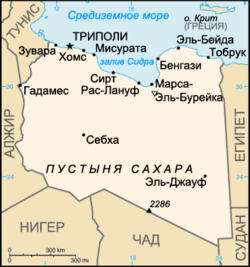 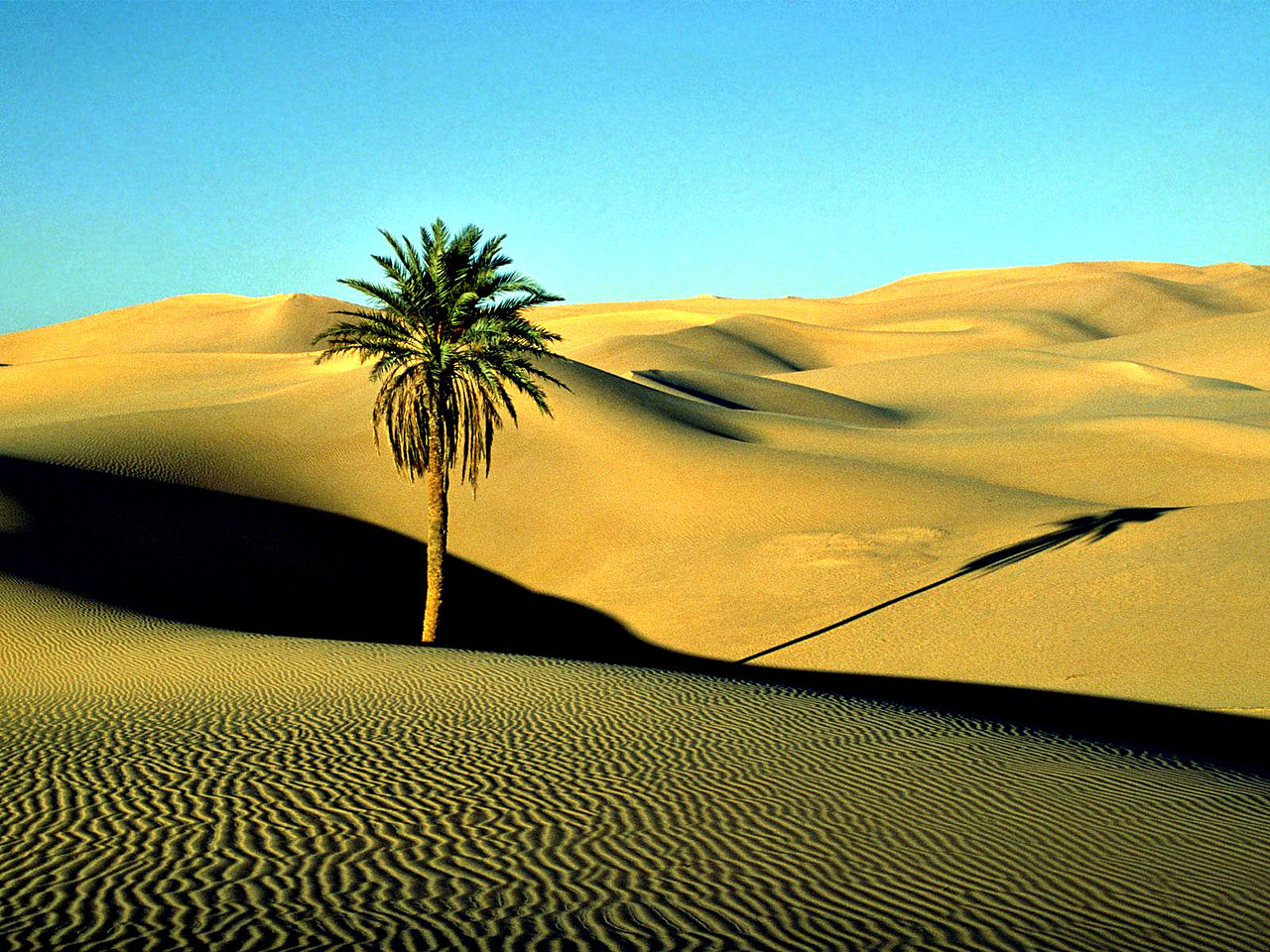 1. Проголошення незалежності Лівії й запровадження системи джамахірії
Лідер впливового мусульманського релігійно-політичного ордену «сенусійя», що був заснований ще у 1843 р. й відіграв провідну роль у боротьбі проти італійських колонізаторів, Саїд Ідріс (1890–1983 рр.) одразу ж виступив з вимогою об’єднання Кіренаїки з Тріполітанією та Феццаном і повної незалежності для всієї Лівії. 
Його підтримав Єгипет, тому Генеральна Асамблея ООН 21 листопада 1949 р. ухвалила рішення про надання Лівії незалежності після прийняття конституції країни парламентом, у якому мали бути представлені Кіренаїка, Тріполітанія та Феццан.
1. Проголошення незалежності Лівії й запровадження системи джамахірії
Через рік із представників усіх трьох частин колишньої колонії було скликано Установчі збори, які вирішили проголосити об’єднану країну монархією з федеративним устроєм. 
Королем Лівії під іменем Ідріса І став емір «сенусійї», 24 грудня 1951 р. він задекларував створення нової унітарної держави – Об’єднаного королівства Лівії (столиця – Тріполі; країна ще мала назву з 1977 р. як Соціалістична Народна Лівійська Арабська Джамахирія, а з 1986 р. – Велика Соціалістична Народна Лівійська Арабська Джамахирія).
1. Проголошення незалежності Лівії й запровадження системи джамахірії
Ідріс I
12 березня 1890 —  25 травня 1983

Король Лівії 
від
24 грудня 1951 — 1 вересня 1969 р.

1 вересня 1969 р. був скинутий в результаті військового перевороту, емігрував до Єгипту. У 1971 р. в Лівії заочно засуджений до смертної кари. Помер у Каїрі 25 травня 1983 р.
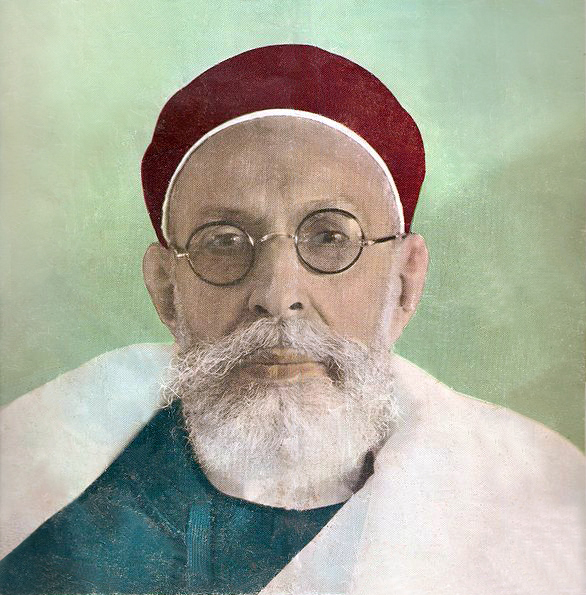 1. Проголошення незалежності Лівії й запровадження системи джамахірії
Не маючи на момент проголошення незалежності розвіданих корисних копалин, Лівія змушена була зберігати тісний союз із Великою Британією та дозволити розміщення на своїй території її військових баз, взамін Лондон погодився фінансово субсидувати новостворену країну. Згодом угоду про будівництво військових баз уклали з Лівією і США, а з відкриттям нафтових родовищ на початку 1960-х рр. (за їхнім обсягом – близько 3,8 млрд. т Лівія посідає перше місце в Африці, а за запасами природного газу – 12,5 трлн. куб. м – трете місце на континенті) майже 3/4 території країни на украй пільгових умовах було віддано під концесії Міжнародній Транснаціональній Корпорації. 
Потік нафтодоларів сприяв зміцненню позиції конституційної монархії й дозволяв вирішувати численні соціальні проблеми. Але в надрах країни, що багатіла, визрівала змова, нитки котрої вели до підпільної організації «Вільні офіцери», що була створена в 1963 р.
1. Проголошення незалежності Лівії й запровадження системи джамахірії
Військовий переворот, здійснений групою молодих офіцерів на чолі з 27-річним капітаном Муаммаром Каддафі у вересні 1969р., виявився раптовим для короля Ідріса І, що перебував на лікуванні у Туреччині. 
Король відрікся від престолу, емігрував до Єгипту і оголосив, що вважає себе звичайним лівійським громадянином. Там же, в Каїрі, Ідріс І помер 25 травня 1983 р. у віці 93-х років (до речі, непогано доживав).
1. Проголошення незалежності Лівії й запровадження системи джамахірії
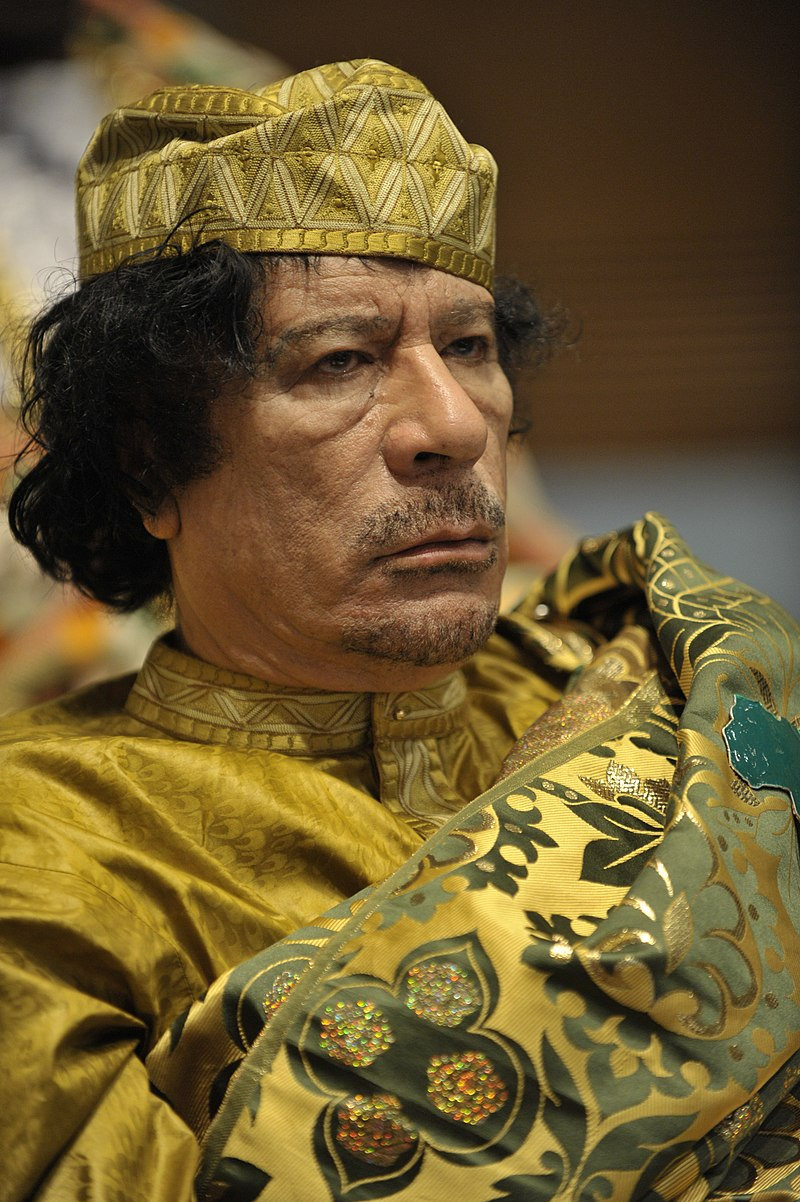 Муа́ммар Кадда́фі 
13 вересня 1942 —20 жовтня 2011 р.

Братський Вождь і Лідер Зеленої Революції Лівії 
у 
1969—2011 рр.
1. Проголошення незалежності Лівії й запровадження системи джамахірії
Очоливши Раду революційного командування, М. Каддафі жорсткою рукою приступив до здійснення радикальних реформ, керуючись при цьому власними уявленнями про благо народу. 
Свої позиції лідер виклав у 1973–1979 рр. у «Зеленій книзі», де намагався переконати співгромадян у тому, що ідеї соціалізму закладені в ісламі й діють через систему прямої народної демократії – джамахірії.
1. Проголошення незалежності Лівії й запровадження системи джамахірії
У рамках офіційного курсу на побудову в країні «дійсно соціалістичного суспільства», що спирається на ісламські цінності, в Лівії була здійснена низка важливих реформ: націоналізовані нафтова промисловість, іноземні банки й компанії, підвищений мінімум зарплати, запроваджені безплатна освіта й медичне обслуговування, обмежена приватна власність на нерухомість, значна частка внутрішньої й зовнішньої торгівлі перейшла до рук держави. 
2 березня 1977 р. була проголошена Соціалістична Народна Лівійська Арабська Джамахірія (з квітня 1986 р. - Велика СНЛАД: Велика Соціалістична Народна Лівійська Арабська Джамахирія), офіційно скасовані держава, уряд і політичні партії, парламент у його класичній формі.
1. Проголошення незалежності Лівії й запровадження системи джамахірії
Правом законодавчої ініціативи були наділені первісні народні зібрання, що об’єднують усе доросле населення країни за територіальним принципом, їхні секретарі й представники громадських організацій щороку збираються на сесії Загального народного конгресу для остаточного формулювання законів. Директиви лідера Революційного керівництва СНЛАД М. Каддафі обов’язкові для виконання.
Спираючись на проголошену в «Зеленій книзі» «третю світову теорію», лівійське керівництво енергійно підтримувало всі «антиімперіалістичні» збройні партизанські й терористичні угруповання – ірландських і баскських сепаратистів, нікарагуанських і сальвадорських повстанців, створивши на своїй території бази для їхнього навчання й спорядження. 
У березні-квітні 1986 р. США, звинувативши Лівію в підтримці міжнародного тероризму, завдали ракетно-бомбових ударів по містам Тріполі, Бенгазі й Сирт.
1. Проголошення незалежності Лівії й запровадження системи джамахірії
А в листопаді 1991 р. Велика Британія, США і Франція висунули до Лівії обвинувачення у причетності її громадян до вибухів американського і французького авіалайнерів у 1988-1989 рр. 
31 березня 1992 р. Рада Безпеки ООН запровадила проти Лівії санкції щодо зниження рівня дипломатичного представництва, припинення військово-технічного співробітництва і авіасполучення. Через півтора роки вони були доповнені заморожуванням лівійських авуарів, забороною на експорт до країни окремих видів устаткування для нафтовидобувної промисловості.
1. Проголошення незалежності Лівії й запровадження системи джамахірії
Ситуацію вдалося частково розблокувати після того, як 1999 р. М. Каддафі дав згоду на те, щоб два лівійці, підозрювані в організації вибуху американського авіалайнера над Локербі у грудні 1988 р., з’явилися на виїзну сесію шотландського суду в Нідерландах, один із підсудних був виправданий, інший отримав 20,5 років ув’язнення. 
15 серпня 2003 р. М. Каддафі офіційно визнав причетність лівійських спецслужб до трагедії й запропонував виплатити $ 2,7 млрд. родинам загиблих (по $ 10 млн. кожній сім’ї) в обмін на остаточне скасування санкцій і вилучення Лівії з переліку країн «вісі зла». 
А 19 грудня 2003 р. глава зовнішньополітичного відомства країни Абдель Рахман Шалгам оприлюднив відмову державного керівництва від програм створення будь-якої зброї масового знищення, запросивши на військові об’єкти країни інспекторів МАГАТЕ.
1. Проголошення незалежності Лівії й запровадження системи джамахірії
Після призупинення дії санкцій ООН щодо Лівії Канада, Італія, Франція, ФРН, Швеція, Корейська Республіка і КНР активізували торговельно-економічні зв’язки з Тріполі, зокрема, італійська нафтогазова компанія «Ажип» розпочала реалізацію $5,5-мільярдного контракту, яким передбачено видобуток природного газу з родовищ на заході країни і його транспортування до Сицилії через 540-км газопровід по дну Середземного моря. 
Лівійський уряд, у свою чергу розробив на 2002–2006 рр. інвестиційну програму, що передбачала залучення $35 млрд. для активізації розвитку економіки. Для зрошення додаткових земель (у країні використовується не більше 2% угідь) за участю південнокорейської компанії «Деу» реалізовувався $25-мільярдний проект «Велика штучна ріка» з підведення води з підземних родовищ на півдні Лівії на узбережжя Середземномор’я.
1. Проголошення незалежності Лівії й запровадження системи джамахірії
За результатами державного візиту президента України Леоніда Кучми до Лівії у жовтні 2003 р. між «Нафтогазом України» і Лівійською національною нафтовою компанією 10 жовтня 2004 р. було підписано Угоду про поділ продукції щодо участі Києва в промисловому видобутку енергоносіїв на території в 200 тис. кв. км. (термін дії угоди з нафти – 25 років, з природного газу – 30). 
Орієнтовно концесія містить близько 100 млн. т нафти і 30 млрд. куб. м газу. Протягом наступних півроку «Нафтогаз України» мав інвестувати $50 млн. для проведення сейсморозвідувальних робіт і приступити до буріння свердловин.
1. Проголошення незалежності Лівії й запровадження системи джамахірії
На 2006 р. планувалось вийти на видобуток 1,5 млн. т нафти щорічно й довести цей рівень у 2010–2015 рр. до 5 млн. т; природний газ мав експортуватися трубопроводом по дну Середземного моря до Західної Європи, а з нафти повинен був формуватися стратегічний запас України шляхом заміни лівійської нафти аналогічною кількістю російської. 
Крім того, під час зустрічі держсекретаря України О.Зінченка і М. Каддафі 18 квітня 2005 р. було в принципі вирішено питання про створення спільного агропромислового підприємства з вирощування зерна для Лівії на території України (на площі 250 тис. га). Але цей проект не було реалізовано.
1. Проголошення незалежності Лівії й запровадження системи джамахірії
Починаючи з 2003 р. полковник М. Каддафі робив Заходу одну принципову поступку за іншою: згорнув ядерну та декілька інших мілітарних програм, погодився на навчання лівійський офіцерів в американських військових коледжах, а також призначення на високі посади вашингтонських протеже, передачу родовищ західним нафтовим компаніям, приватизацію та модернізацію економіки. 
У серпні 2003 р. вийшла друком «Біла книга» (оновлена) Лідера лівійської революції, в якій йшлося про арабів та євреїв, мирне співіснування яких, як стверджував автор, давно визначено долею та єдиною історією. Відсутні заклики «Скинути Ізраїль у море», характерні для раннього М. Каддафі. Немає вихвалянь на адресу лівих ідей, якими він раніше захоплювався. Книга викликала гучний резонанс в світі, оскільки на очах у всіх почався його стрімкий відхід від колишнього радикалізму.
Також полковник дав жорстку оцінку екстремістським ісламістським організаціям, назвавши їх членів «…реакціонерами, агентами, розпусниками і лицемірами, які прагнуть підмінити іслам ісламізмом». Всі табори, в яких раніше велася підготовка бойовиків на території Лівії, були закриті.
1. Проголошення незалежності Лівії й запровадження системи джамахірії
Під час візиту до Тріполі державний секретар США Кондоліза Райс висловила своє задоволення: «Лівія є сильним партнером у боротьбі проти тероризму, і наше співробітництво по каналах зв’язку проходить чудово». 
М. Каддафі стали приймати у світових столицях, а до Тріполі почастішали візити західних політиків. В основі – першість інтересу до лівійських нафтових ресурсів, а вже потім до теорій Лідера революції. Хоча він піддавав критиці США за те, що вони нав’язують іншим країнам свою політичну систему в той час, коли демократія є чужою для Африки, і навіть дозволив собі різкий антизахідний виступ на 64-й сесії Генеральної Асамблеї ООН 23 вересня 2009 р. 
І перше – нафтові інтереси, і друге – антизахідні настрої М. Каддафі, крім усього іншого, відіграли свою роль у подіях 2011 р.
1. Проголошення незалежності Лівії й запровадження системи джамахірії
На початку 2011 р. хвиля арабських революцій докотилася і до Лівії. Події в Тунісі та Єгипті стали каталізатором заворушень, що переросли у збройні сутички між опозицією та прибічниками режиму полковника, в яких на боці першої виступила й коаліція під орудою НАТО. 
Дуже непростим є питання стосовно причин, що призвели до громадянської війни в країні. На відміну від багатьох країн, в яких розквітла «арабська весна», Лівія мала досить високий рівень соціально-економічного розвитку: третя за обсягами виробництва держава на Африканському континенті. До 2011 р. Велику Соціалістичну Народну Лівійську Арабську Джамахірію називали однією з найбільш розвинених і заможних країн африканського континенту.
1. Проголошення незалежності Лівії й запровадження системи джамахірії
Пустельна країна була вкритою мережею чудових шляхів. На основі підземних джерел води створена ціла штучна ріка. Напередодні драматичних подій 2011 р. ВВП на душу населення становив 14 192 дол. (більш ніж в 2 рази перевищення відповідного показника Єгипту і у півтора рази більше, ніж у Тунісі), за індексом людського розвитку ООН країна посідала 53-є місце в світі і перше в Африці. 
За тривалістю життя з середнім показником 77 років випереджала багато країн, насамперед, арабських. У Лівії були найкращі серед арабських країн безкоштовні системи медичної допомоги та освіти.
1. Проголошення незалежності Лівії й запровадження системи джамахірії
Тим, хто бажав навчатися за кордоном, держава повністю оплачувала навчання. Більшість сімей – із власним будинком та автомобілем. Кредити на придбання квартири або автомобіля – безвідсоткові. Електрика, бензин та інші енергоносії – практично безкоштовні. Хліб та інші продукти харчування дешеві, а за продаж продукції, термін якої сплив, штрафи у 300–500%. Бажаючим відкрити власний бізнес – 20 тис. дол. 
Загальний рівень життя пересічного лівійця перевищував відповідний рівень життя більшості європейців, навіть із країн ЄС. М. Каддафі мав намір зробити «вільними» і «щасливими» всіх за власними лекалами, проте знищував противників і незгодних. Декілька заворушень, які відбулися за часів його правління, були жорстоко, з багатьма жертвами, придушені. Полковник втратив зв’язок із масами, вже не тримав руку на пульсі народних настроїв.
1. Проголошення незалежності Лівії й запровадження системи джамахірії
Лівія показала взаємозв’язок між зростанням рівня добробуту населення і різким піднесенням соціальних зазіхань, про що писав ще в середині ХІХ ст. французький філософ Алексіс де Торквіль у своїй праці «Старий порядок і революція». Лівіійські події підтвердили висновок, що революція відбувається не тільки тоді, коли населення живе у тяжких матеріальних умовах, але й при наявності високого життєвого рівня. 
Тобто, чим вищий рівень життя, тим частіше люди починають замислюватися над створенням громадянського суспільства і набуттям політичної свободи. Той же принцип спрацював і в Лівії, де інтелектуальна еліта, яка здобула освіту у найкращих університетах Європи і США, мала свою думку про політику М.Каддафі і мріяла про встановлення в країні політичної системи, заснованої на інших засадах.
1. Проголошення незалежності Лівії й запровадження системи джамахірії
Як свідчить історичний досвід, найчастіше головною рушійною силою революцій виступає молодь. Впродовж десятиріч в країні відбувалося швидке демографічне зростання, в результаті якого молодь склала від 40 до 50% населення. Як і в інших арабських країнах, у цьому середовищі – високий рівень безробіття, зростання невдоволених сподівань та амбіцій. Робочих місць вистачало, проте вони не вважалися престижними (для людей з університетськими дипломами зокрема), мало оплачуваними і тому займалися гастарбайтерами, яких нараховувалося до 1,5 млн. Місцеве ж населення томилося в очікуванні чергових субсидій.
Саме на прикладі Лівії можна побачити дію теорії «відносного погіршення становища соціальних груп», яка вважає, що революції та народні хвилювання відбуваються, як правило, не там, де люди живуть перманентно погано, а там, де вони розуміють, що можуть жити краще».
1. Проголошення незалежності Лівії й запровадження системи джамахірії
При тому, що світова фінансово-економічна криза 2008 р. не надто вразила економіку Лівії, вирішальну роль відіграв не абсолютний, а відносний рівень добробуту – виник вибухонебезпечний розрив між очікуваннями зростання добробуту і реальністю. Особливо обурювало усвідомлення несправедливості розподілу прибутків від продажу національного багатства між громадянами. 
З одного боку – накопичення колосальних коштів на рахунках полковника та його оточення (як з’ясувалося пізніше, ці багатства родини М. Каддафі оцінювалися у суму до 200 млрд. дол.), з іншого – вельми незначні надходження пересічним громадянам (по 1 тисячі доларів на родину на рік).
1. Проголошення незалежності Лівії й запровадження системи джамахірії
На народження дитини в Лівії виплачувалося 7 тис. дол. В той же час проходила інформація про шикування розбещених синів М. Каддафі. Так один з них сплатив 1 млн. доларів американській співачці Мерайї Керрі за виконання на приватній вечірці чотирьох пісень. 
Тобто утворився колосальний розрив між кланом керівника країни, який фактично приватизував національні багатства, і всім народом, якого вже даремно було закликати будувати «ісламський соціалізм». Головною вимогою протестного руху в Лівії стала вимога повернути до державної скарбниці відібрані у народу мільярди.
1. Проголошення незалежності Лівії й запровадження системи джамахірії
До багаторічної втоми від диктатора додалися проблеми, зумовлені кланово-племінною специфікою країни. Саме вона слугувала визначальним фактором формування лівійського суспільства, яке застигло у такій структурі і було просякнутим корупцією у всіх своїх порах ще до М.Каддафі. 
Попри певні спроби її подолання, особливо на ранньому етапі існування Джамахірії, Лівія стала північно-африканським рекордсменом за показником корумпованості. Лівійське суспільство – це значною мірою конгломерат племен та кланів, в якому стійкі пережитки кровно-родинних відносин на всіх рівнях та у більшості сфер соціальної організації суспільства.
1. Проголошення незалежності Лівії й запровадження системи джамахірії
Виходець із малочисельного племені ауляд Каддафа, полковник впродовж деякого часу бачився більшим племенам, таким як Магарха і Варфалла, буферною фігурою, здатною підтримувати міжплемінний баланс в країні, допоки він не став приділяти більшу увагу своїм банківським рахункам. У племінному середовищі зростало невдоволення з приводу перерозподілу нафтової ренти, що суперечило ісламському уявленню про справедливість.
Особливо обурювалися суфійські ордени, зокрема, орден сенусітів, до якого належав скинутий монарх. Цей орден сповідує ортодоксальний іслам і не приймає офіційну ідеологію Зеленої книги. Його вплив найбільше поширений на сході Лівії, у Кіренаїці, звідки походив ІдрісІ, і де, власне розпочався протестний рух проти режиму М.Каддафі (тамтешні повстанці підняли державні прапори Лівії часів короля). Епіцентром стало місто Бенгазі – батьківщина колишнього монарха.
1. Проголошення незалежності Лівії й запровадження системи джамахірії
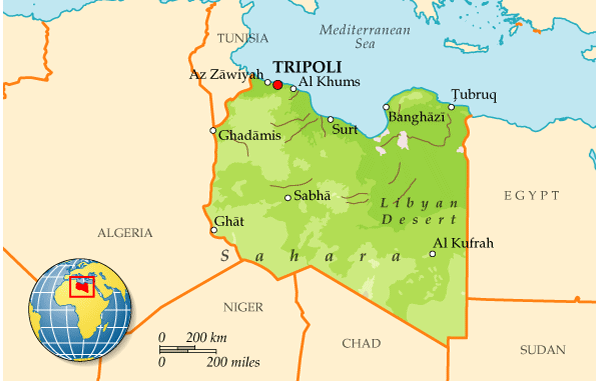 1. Проголошення незалежності Лівії й запровадження системи джамахірії
Населення цього регіону вважало, що центральною владою їм приділяється значно менше уваги, ніж іншим, зокрема, західній Тріполітанії. Глави племен саме Тріполітанії більше підтримували Лідера революції. 
Треба зазначити, що центральну роль в структурі влади – у тому числі в силах безпеки – відігравали члени кланово-племінної групи самого полковника і близькі до неї племена, а регулярні збройні сили були відносно слабкими. Вимоги з боку руху протесту також спрямовувалися проти того державно-політичного устрою і кланово-племінного балансу, які цілковито зав’язувалися на особі М. Каддафі.
1. Проголошення незалежності Лівії й запровадження системи джамахірії
Все почалося із арешту адвоката Фетхі Тарбела, який безкоштовно захищав політичних в’язнів у Лівії. Відповіддю на це стала масова демонстрація 15 лютого 2011 р. 
17 лютого група лівійської інтелігенції звернулася до полковника з вимогою піти у відставку. 20 лютого проти режиму виступили військові, розквартировані в Бенгазі. На чолі став генерал Абдель Фаттах Юніс, який до загадкового вбивства 28 липня виступав фактичним воєнним лідером опозиції.
1. Проголошення незалежності Лівії й запровадження системи джамахірії
На відміну від очільників Тунісу та Єгипту М.Каддафі не збирався здаватися. Він мобілізував своїх прибічників – з армії, поліції, вірних племен, найманців, загонів «своїх» ополченців. 
З’явилися перші  вбиті, потім повсталі захопили зброю із розтрощених поліцейських дільниць і військових баз. Дуже швидко протистояння переросло у громадянську війну, чому сприяла така риса вельми жорсткого лівійського національного характеру, як готовність битися. У сутичках гинули десятки і сотні людей.
1. Проголошення незалежності Лівії й запровадження системи джамахірії
22 лютого 2011 р. полковник зібрав вірну йому молодь на Зеленому майдані у Тріполі і заявив, що він як Лідер революції залишиться у Лівії і готовий військовою силою розчавити повсталих. 
Пізніше у декількох телезверненнях та інтерв’ю він охарактеризував дії повсталих як «заколот, організований терористами Аль-Каїди та зовнішніми силами». Про готовність придушити заколот також заявляв Сейф аль-Іслам, син Муаммара, який виступав в ролі його найближчого помічника.
1. Проголошення незалежності Лівії й запровадження системи джамахірії
Повсталі захопили декілька міст на узбережжі Середземного моря, на їх бік перейшли окремі підрозділи лівійської армії, а також кілька послів Лівії за кордоном. 5 березня в Бенгазі створено Національну перехідну раду, до якої увійшли лідери опозиції. Рада оприлюднила політичний маніфест нової вільної держави, яка має прийти на зміну режиму полковника М. Каддафі. В ньому, зокрема, говорилося: «Боротьба з темними днями диктатури навчила нас тому, що не може бути альтернативи побудові вільного і демократичного суспільства і забезпеченню верховенства міжнародного гуманітарного права і Декларації прав людини. Досягти цього можна тільки через діалог, терпимість, співробітництво, народну згуртованість і активну участь всіх громадян». 
В документі містилися обіцянки Ради після повалення диктаторського режиму скласти проект національної конституції, яка встановить юридичні, політичні, громадянські, законодавчі, виконавчі і судові інститути і роз’яснить права і обов’язки громадян Лівії; сформувати політичні організації, зокрема політичні партії, народні організації, профспілки.
1. Проголошення незалежності Лівії й запровадження системи джамахірії
Національна рада гарантувала, що кожний повнолітній громадянин зможе реалізувати своє право на участь у вільних та чесних парламентських та президентських виборах. Також обіцяна свобода висловлення думок – через ЗМІ, мирні мітинги та інші канали комунікації між народом та владою. 
Щодо економічного життя, так воно має будуватися на ринкових принципах. При чому «національна економіка розвиватиметься на благо лівійського народу шляхом створення ефективних економічних інститутів, які мають боротися із бідністю та безробіттям», а між сильним та продуктивним державним сектором та вільним приватним сектором має розвиватися насправді економічне партнерство. Позачергова сесія Європейської ради, керівництво США та деякі інші країни (усього понад 30) вітали створення Національної перехідної ради, заявили про її визнання в якості єдиної законного представника народу Лівії і невизнання як такого підконтрольного М. Каддафі уряду.
1. Проголошення незалежності Лівії й запровадження системи джамахірії
На початку березня військова ініціатива перейшла до каддафістів. Використовуючи військову авіацію і важке озброєння, вірні полковнику сили витіснили повсталих практично з усіх раніш взятих ними міст на узбережжі і продовжували рухатися в бік Бенгазі. Захист повсталих став приводом для втручання міжнародних сил. 
17 березня 2011 р. Рада Безпеки ООН прийняла резолюцію №1973, яка вводила безпольотну зону над Лівією. Це означало заборону польотів для літаків і гелікоптерів лівійських військово-повітряних сил. Захід обурювався через те, що лівійська авіація наносить удари по повстанцям, які намагалися захопити військові об’єкти, в тому числі склади із зброєю, авіабази тощо.
1. Проголошення незалежності Лівії й запровадження системи джамахірії
У резолюції містилася вимога «прийняти всі необхідні заходи… щоби захистити громадян і населенні громадянами райони, які перебувають під загрозою нападу у Лівійській Арабській Джамахірії, включаючи Бенгазі». Суть документу – захист цивільного населення від насильства, що коїв власний уряд, однак формулювання відкривали можливості широкої військової операції проти військ Тріполі. 
Таким чином, цей документ дозволив військове втручання у внутрішні справи суверенної держави під гаслом захисту мирного населення від жорстокості диктатора.
1. Проголошення незалежності Лівії й запровадження системи джамахірії
Якщо ж подивитися на глибші причини, то всі держави, що взяли участь у військовій операції «Світанок Одисеї», об’єднували економічні інтереси, насамперед, стосовно енергоносіїв. За рік до того М. Каддафі погрожував позбавити нафти ті країни, які помічені у негативному ставленні до ісламу.
 Напередодні подій він заявив про намір переглянути умови нафтових контрактів з іноземними партнерами «на більш справедливих принципах». Добре відомо, що лівійський лідер укладав лише ті угоди з іноземцями, які були вигідні йому. 
Однак Захід потребував гарантій безперебійних постачань нафти і газу на вигідніших умовах, ніж пропонував М. Каддафі. При тому, що Лівія не найбагатша країна за запасами нафти і газу, вона є головним постачальником їх до країн Західної Європи, особливо до Франції, Італії та Великої Британії.
1. Проголошення незалежності Лівії й запровадження системи джамахірії
Підвищення цін за умов важкого становища, спричиненого світовою фінансово-економічною кризою, для цих країн створювало особливу небезпеку. Тому постала необхідність взяти контроль над важливим джерелом енергоресурсів до своїх рук. Шлях до цього вбачався в усуненні М. Каддафі від влади і сприянні встановленню тієї влади, яка б віддавала бажане за безцінь.
Щодо Сполучених Штатів Америки, то лівійські ресурси для них не суттєві, важливіше те, що лівійський плацдарм необхідний Америці, щоб протидіяти активному просуванню Китаю до ресурсів усієї Африки. Адже М. Каддафі чітко дав зрозуміти, що бачив майбутній економічний розвиток Африки взагалі і Лівії зокрема більш пов’язаними із Китаєм та Росією, ніж із Заходом.
1. Проголошення незалежності Лівії й запровадження системи джамахірії
Крім того лівійський лідер був надто незручний із своєю позицією як у внутрішній політиці (його модель держави кидала виклик американській моделі), так і у непередбачуваній зовнішній. 
Для європейських політиків він також створював незручності. Яскравий приклад – позиція французького президента Ніколя Саркозі, на адресу якого з Тріполі лунали звинувачення у використанні лівійських грошей у власній президентській кампанії. Напередодні наступної виборчої кампанії він намагався посилити свої позиції, позиціонуючи себе в якості політичного лідера світового масштабу.
1. Проголошення незалежності Лівії й запровадження системи джамахірії
Саме Франція, яка спочатку помірковано реагувала на ситуацію в Лівії, раптом визнала керівництво в Бенгазі єдино законним в країні і відрядила до столиці повстанців свого посла. 
Саме Ніколя Саркозі наполегливо вмовляв європейських союзників нанести удар по урядових лівійських військах. Його підтримував італійський прем’єр Сільвіо Берлусконі, який також раніше активно співробітничав із диктатором, а пізніше волів відвернути увагу від скандалів навколо власної персони.
1. Проголошення незалежності Лівії й запровадження системи джамахірії
19 березня 2011 р. авіація Франції, Італії, Великої Британії та США почала наносити удари по військових та промислових об’єктах, контрольованих силами М.Каддафі. Американські та британські військові кораблі випустили 110 ракетних ударів по 20 військових об’єктів в країні з метою припинення наступу військ полковника. 
31 березня 2011 р. командування бойовими діями перейшло до штабу НАТО, відповідно розширився склад учасників операції. Операція одержала назву «Об’єднаний захисник». 
У червні 2011 р. Міжнародний кримінальний суд видав ордер на арешт М. Каддафі.
1. Проголошення незалежності Лівії й запровадження системи джамахірії
У період з квітня до липня йшла затяжна позиційна боротьба, що свідчило про досить сильну підтримку М. Каддафі. У квітні жителям країни були обіцяні нові ліберальні закони і конституція. Представники режиму заявляли про намір зняти з іноземних банківських рахунків 20 млрд. дол. і передати їх на гуманітарну допомогу жителям по обидві сторони барикад.
В червні М. Каддафі звернувся з відкритим листом до конгресу США, в якому просив цей орган провести ретельне розслідування військової операції НАТО в Лівії. Коли результату не отримав, у липні у телевізійному виступі пообіцяв відрядити до Європи сотні смертників, аби помститися за цю операцію.
1. Проголошення незалежності Лівії й запровадження системи джамахірії
З серпня завдяки підтримці коаліції ініціатива почала переходити на бік повсталих. У вересні диктатор запропонував опозиціонерам розпочати переговори про передачу влади, проте його не захотіли слухати. 
22 серпня 2011 р. сили опозиції взяли Тріполі, захопивши трьох синів диктатора. Сам він із групою прибічників залишив столицю. Особливо запеклими виявилися бої за міста Сирт, Сабх і Бані-Валід. Коли 20 жовтня М.Каддафі із декількома військовими намагався вирватися з Сирту, його захопили в полон.
1. Проголошення незалежності Лівії й запровадження системи джамахірії
Загибель сталася при нез’ясованих обставинах: за версією Національної перехідної влади він одержав поранення під час обстрілу автоколони і не доїхав до лікарні. Інша версія – його застрелив один з повстанців після того, як побила решта. Потім тіло загиблого зганьбили, виставши на оглядини публіки. Дехто навіть фотографувався поруч з наполовину оголеним трупом. 
Влада заявила, що поховання відбудеться у пустелі, місце не оголошуватимуть, аби уникнути ажіотажу прихильників.
1. Проголошення незалежності Лівії й запровадження системи джамахірії
23 жовтня було офіційно оголошено про звільнення Лівії від режиму М. Каддафі. В країні відзначалося нове свято – День перемоги і звільнення. Громадянська війна, яка тривала майже 9 місяців і забрала тисячі життів, завершилася. Якщо б не допомога із-зовні, повсталі навряд чи перемогли.
Попри прохання нової влади продовжити охороняти кордони держави, керівництв північноатлантичного альянсу вирішило, що необхідності у продовженні міжнародної військової операції більше немає і офіційно оголосило про її завершення 31 жовтня 2011 р. у 23:59 за часом Тріполі. 27 жовтня Рада Безпеки ООН скасувала запроваджену раніше заборону на польоти над Лівією.
1. Проголошення незалежності Лівії й запровадження системи джамахірії
16 грудня рішення про зняття з Лівії фінансових санкцій прийняла Рада Безпеки ООН, 17 грудня – США. Європейський Союз 21 грудня 2011 р. офіційно зняв санкції з Центрального банку Лівії та головних інвестиційних банків країни. Рішення ЄС мало розморозити десятки мільярдів доларів, що зберігаються на різних лівійських рахунках в країнах цієї організації.
Після смерті диктатора владу в Лівії взяла Національна перехідна рада (НПР), легітимність якої визнало чимало країн світу. 1 листопада 2011 р. прем’єр-міністром і головою НПР став Абдул аль-Рахім аль Кіб – вчений-електротехнік, який одержав освіту і тривалий час працював у США.
1. Проголошення незалежності Лівії й запровадження системи джамахірії
Виступаючи на прес-конференції у Тріполі, він завірив, що в Лівії з’явиться правова держава: «Ми будуватимемо таку державу, яка буде з повагою ставитися до прав людини і не допустить їх порушення. Але нам потрібен час». 22 листопада прем’єр представив новий склад тимчасового уряду, завданням якого, серед усього іншого, визначено написання за вісім місяців конституції, після чого – проведення всезагальних парламентських виборів.
У липні 2012 р. в Лівії пройшли парламентські вибори – перші від часів короля Ідріса. В них взяли участь близько 60% лівійських виборців (2,7 млн. громадян країни, які мали право голосу). 18 липня оголосили результати: перемогу одержав альянс «Союз національних сил» на чолі з Махмудом Джибрилем, який займав посаду прем’єр-міністра НПР. Друге місце посіли ісламісти з «Партії справедливості і розвитку» – політичного крила руху «Брати-мусульмани».
1. Проголошення незалежності Лівії й запровадження системи джамахірії
В серпні 2012 р. НПР передала повноваження обраному парламенту – Всенародному національному конгресу (ВНК). До його складу увійшли 200 депутатів (80 осіб – за партійними  списками, решта – незалежні депутати, які представляють різні місцеві кланово-племінні структури). Депутати сформували уряд і зайнялися підготовкою Конституції. 
20 лютого 2013 р. відбулися вибори до Установчих зборів, які мали її написати і прийняти. За офіційними даними, для участі у виборах була зареєстрована шоста частина населення, на виборчі ділянки прийшли 45% від цієї кількості, тобто 15% громадян, які мали право участі у виборах. 
У квітні 2014 р. роботу розпочала Конституційна асамблея. Було оголошено, що Основний Закон держави буде прийнятий після всенародного референдуму. Разом із тим на початку грудня 2013 р. в Лівії було оголошено, що основою законодавства у всіх сферах має стати шаріат.
1. Проголошення незалежності Лівії й запровадження системи джамахірії
В цілому, ситуація в країні виявилася дуже складною. З одного боку, вилазки  каддафістів: обстріл делегації нового прем’єр-міністра, а також взяття міста Бані-Валід – одного із центрів опору прихильників полковника наприкінці січня 2012 р. 
Прем’єр не постраждав, а місто нова влада врешті решт відвоювала. Але ті, хто бився на боці Лідера лівійської революції, несуть дестабілізацію не тільки своїй країні, але й сусіднім, таким як Алжир, Нігер та Малі.
1. Проголошення незалежності Лівії й запровадження системи джамахірії
В останній наприкінці лютого 2012 р. розгорнулася повномасштабна війна між урядовими силами і туарегами, які воювали в Лівії на боці полковника, а після його поразки повернулися із зброєю на території свого історичного проживання. 
Тут войовничі кочівники розв’язали чергову війну за незалежність, вимагаючи, зокрема, автономії трьох північних районів. За думкою експертів, новий конфлікт загрожує дестабілізувати обстановку, як мінімум, в десяти державах регіону, де також гостро стоїть проблема туарегів.
1. Проголошення незалежності Лівії й запровадження системи джамахірії
Міжплемінні конфлікти розгорілися на південному сході Лівії, в районі міста Куфра, жертвами яких стали сотні чоловік, а тисячі мусили покинути свої домівки (за приблизними підрахунками, до половини жителів міста, населення якого налічувало понад 50  тис.). 
Урядовці відрядили туди армійські підрозділи, проте ситуація залишалася напруженою. Кількість колишніх повстанських загонів коливалася, за різними оцінками, від 100 до 300, а усього із зброєю – понад 125 тис. лівійців. Більшість повстанських загонів прив’язані до тих населених пунктів, де вони сформувалися.
1. Проголошення незалежності Лівії й запровадження системи джамахірії
Верховний комісар ООН з прав людини Наві Піллей наприкінці січня 2012 р. представила членам Ради Безпеки доповідь стосовно становища в Лівії. З неї випливало, що нова влада неспроможна контролювати масу колишніх революціонерів, яка перетворилася на бандитську вольницю. 
Такі «революційні бригади» мають десятки власних тюрем, де без суду і слідства утримують 8,5 тис. в’язнів, більшість з яких – прибічники скинутого лідера країни, хоча серед них є жінки і навіть діти. Люди зазнають знущань і катувань, трапляється, що від того гинуть.
1. Проголошення незалежності Лівії й запровадження системи джамахірії
Представники влади констатують, що їм дійсно тяжко нормалізувати обстановку в країні, адже вона наповнена зброєю, а озброєні угрупування можуть підпорядковуватися кому завгодно і переслідувати будь-які цілі. 
Наприкінці вересня 2012 р. влада прийняла рішення про розпуск загонів озброєних ополченців на території країни. Колишні повстанці наполегливо вимагали від влади компенсації за одержані поранення та інші втрати.
1. Проголошення незалежності Лівії й запровадження системи джамахірії
Ситуація в Лівії ще більше заплуталась після того, як після програшу на виборах в червні 2014 р. до Всенародного національного конгресу ісламісти (насамперед Партія справедливості і розвитку) захопили владу в столиці, примусивши своїх опонентів перебратися до Кіренаїки. 
З цього моменту в країні фактично встановилося двовладдя: в Триполі облаштувався само-знов-проголошений ВНК і сформований на його основі уряд, водночас світські сили, які перемогли на виборах, із міркувань безпеки мали переїхати до міста Тобрук, де в одному з міських готелів розпочала свою роботу палата представників і підконтрольний їй уряд.
1. Проголошення незалежності Лівії й запровадження системи джамахірії
Відтоді в Лівії існують два уряди й два парламенти, що не визнають одне одного і ставлять під сумнів владу опонентів. Якщо тобрукський режим досяг підтримки на міжнародній арені, одержавши визнання світового співтовариства, то тріполітанська влада спромоглася оскаржити результати червневих виборів у Верховному суді Лівії, який виніс рішення про розпуск палати представників. Протиріччя між двома політичними полюсами – насамперед ідеологічні. 
Лінія розмежування – традиційна для арабської політичної культури – між секуляристами (Тобрук) та ісламістами (Триполі).
1. Проголошення незалежності Лівії й запровадження системи джамахірії
До усього цього наприкінці 2015 р. додався третій полюс влади – уряд національної єдності на чолі із Фаїзом Сарраджем. Цей уряд було створено в рамках підписаних в Марокко за підтримки ООН Схиратських угод. Замість об’єднання в країні встановилося троєвладдя: до тобрукського і тріполітанського урядів додався ще один – у вигнанні, що тимчасово знайшов прихисток в Тунісі.
Усі три уряди найбільше стурбовані територіальним питанням, оскільки більша частина Лівії перебуває за межами їхнього реального впливу. Гостро стоїть питання про подальше існування цієї держави в існуючих кордонах. Країна розпадається не тільки по межах трьох історичних регіонів – Кіренаїки, Триполітанії і Феццана – але й всередині цих областей, дроблячись на численні розрізнені фрагменти із нестійкою владою, що перетікає від одного політичного центру до іншого. Лівійське суспільство, поділене за кланово-племінною ознакою, б’ється за розподіл такого цінного ресурсу, як нафта.
1. Проголошення незалежності Лівії й запровадження системи джамахірії
До цього додається фактор «Ісламської держави», яка від початку 2015 р. стала одним із впливових гравців в Лівії. 
Під контролем цієї ісламістської організації опинилася більша частина провінції Сирт із узбережжям, а також сиртські нафтові родовища. Посилення лівійських ісламістів фактично зробило контрольовані ними території другим за значенням ареалом поширення «ІД» в світі після сирійсько-іракського.
1. Проголошення незалежності Лівії й запровадження системи джамахірії
Арабська весна» висвітила в країнах Близького Сходу колосальні проблеми, які впродовж довгого часу арабські правителі ігнорували. Але якщо в деяких державах головне гасло – «Народ вимагає повалення режиму!» – виявився фатальним тільки для правлячих династій і не зачіпив політичну систему як таку, в інших революційні процеси зруйнували майже все. Лівія – тому наочний приклад.
Після повалення режиму полковника вона виявилася розколотою відразу по кількох напрямках: суперечки між різними регіональними елітами; протистояння між ісламістами та секуляристами; нікуди не поділася ворожнеча між новою владою та прибічниками влади старої. Те, що остання проіснувала 42 роки, зумовлювалося підтримкою значної групи людей, яким було що втрачати із падінням режиму М. Каддафі.
1. Проголошення незалежності Лівії й запровадження системи джамахірії
Однак більшало тих, хто не хотів з ним миритися. Деякі політологи наполягають на тому, що вибух був інспірований з-за кордону, інші, що він визрів внаслідок внутрішніх причин. 
Найбільш вірогідно те, що до внутрішніх факторів додалися інтереси зовнішніх сил. Однак мала місце громадянська війна, в якій лівійці билися проти лівійців. І відбувалося це на тлі трансформацій сучасного світу, в якому мусульманам дуже важко додержуватися власних традицій та звичаїв.
1. Проголошення незалежності Лівії й запровадження системи джамахірії
Донедавна серед політологів вважалося, що для Лівії після М. Каддафі можливі чотири сценарії розвитку подій: громадянська війна і наступний міжплемінний конфлікт; встановлення військового режиму; консервація перехідного періоду; і розкол країни.
 Починаючи з 2015 р. почали говорити про можливість перетворення Лівії на ісламську державу, яка житиме згідно законів шаріату. Тим більше, що активісти діючої «Ісламської держави» мають намір використовувати країну в якості своєї бази, що являє загрозу для усього світового співтовариства.
1. Проголошення незалежності Лівії й запровадження системи джамахірії
Успішний перехід від диктатури до демократії для Лівії політологами навіть не згадується. Світовий досвід призвів до сумної статистики: шанси на успішний вихід з насильницького конфлікту і встановлення демократичного режиму складають приблизно 3–5%. 
Нові можновладці виявилися неспроможними врегулювати кризу, через що країна додалася до списку failed states (держав, що не відбулися). Лівія стала епіцентром конфлікту, метастази якого поширюються і в Африці, і в арабському світі, і в Середземномор’ї. Тобто лівійська криза набуває не тільки регіонального, але й світового масштабу.
2. Національно-визвольна війна в Алжирі й розвиток АНДР
Успіхи національно-визвольного руху в Індокитаї, а також загальне падіння престижу Франції активно вилинули на розгортання алжирського національно-визвольного руху. У 1949 р. в Каїрі (Єгипет) було створено штаб національно-патріотичного руху. Алжирський революційний комітет під керівництвом Ахмеда Бен Белли (1916 - 2012 рр.) підтримував дружні стосунки з арабськими прокомуністичними організаціями. 
У 1954 р. алжирські патріотичні сили створили Фронт національного визволення, який також очолив Ахмед Бен-Белла, уряд Єгипту надав алжирським патріотам зброю та фінансову допомогу.
2. Національно-визвольна війна в Алжирі й розвиток АНДР
Ахмед бен Белла 
(25 грудня 1916 —  11 квітня 2012)

Перший президент Алжиру
29 вересня 1962 — 19 червня 1965

 4-й  Міністр закордонних справ
5 травня 1963 — 5 вересня 1963

Його часто розглядають як батька алжирської нації
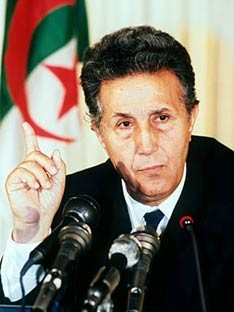 2. Національно-визвольна війна в Алжирі й розвиток АНДР
Силам повстанців протистояли 30 тис. солдат та жандармів, розквартированих у країні, до того ж саме в Алжирі (Сідді-Бель-Аббес - місто на північному заході) знаходилася штаб-квартира французького Іноземного легіону. 
Європейські колоністи становили 11% населення Алжиру і займали ключові посади в його господарстві. Алжир юридично вважався частиною національної території Франції, тому більшість європейських поселенців не допускали навіть думки про його незалежність.
2. Національно-визвольна війна в Алжирі й розвиток АНДР
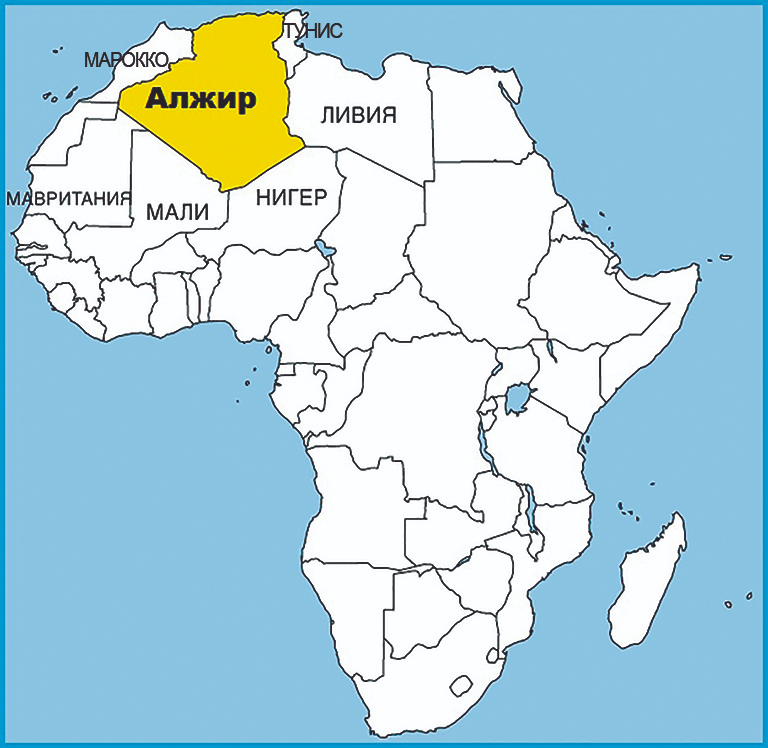 2. Національно-визвольна війна в Алжирі й розвиток АНДР
Антифранцузьке збройне повстання почалося в ніч з 31 жовтня на 1 листопада 1954 р., одразу в кількох районах країни. Повстанці атакували військові та поліцейські казарми, а також здійснили напади на білих колоністів. На думку радикальних діячів ФНВ, необхідно було «пролити таке море крові, якого б уже нічим не можна було засипати». 
У зв’язку з такою агресивною позицією арабів, а також тим, що більшість французів сприймала Алжир як невід’ємну частину Франції, війна швидко набрала винятково жорстоких форм. У багатьох випадках французи вбивали не лише озброєних повстанців, але й підозрюване в співпраці з ними мирне населення. 
До 1960 р. алжирці втратили лише вбитими близько 250 тис. осіб. У свою чергу, повстанці відповідали не менш кривавими акціями проти французького населення країни.
2. Національно-визвольна війна в Алжирі й розвиток АНДР
У 1955 р., бажаючи ліквідувати бази повстанського руху французи почали створювати в сільській місцевості «смуги ізоляції». З цих районів виселяли все населення, нищили розташовані там криниці й іншу соціальну інфраструктуру. Для припинення поставок зброї з Тунісу вздовж кордону французи збудували 300-кілометрову систему контрольних та оборонних споруд під назвою «лінія Моріса». На вимогу генерал-губернатора Алжиру Жака Сустеля [1955-1956 рр.] кількість задіяних до антипартизанських дій військ була збільшена до 225 тис. солдат та офіцерів. 
Ефективним виявилося організоване за допомогою вертольотів патрулювання охоплених повстанням районів. Зазнавши поразки в сільській місцевості, алжирські повстанці вдалися до нової тактики «війни в місті». 
Головним форпостом ФНВ стала Казба – арабські квартали столиці країни. Повстанці розпочали «бомбову війну», влаштовуючи вибухи в кав’ярнях, трамваях і кінотеатрах. Просто на вулиці траплялися напади на колоністів та запідозрених у співпраці з ними арабів.
2. Національно-визвольна війна в Алжирі й розвиток АНДР
Незважаючи на великі фінансові видатки, з якими було пов’язано продовження війни, метрополія не мала наміру відмовлятися від свого володіння, особливо після відкриття 1956 р. у Сахарі нафтових родовищ. 
Але попри постійну тактичну перевагу, французькі війська в Алжирі зустрілися з невдачами стратегічного характеру. Як і під час «брудної війни» в Індокитаї, в метрополії піднялася хвиля громадського осуду війни та методів її ведення. Щоб захиститися від звинувачень, військові вдавалися до розпачливих пропагандистських кроків.
2. Національно-визвольна війна в Алжирі й розвиток АНДР
Бажаючи продемонструвати журналістам відсутність довготривалих наслідків тортур електричним струмом, що були основним методом допиту полонених партизанів, генерал Жак Массю (1908-2002 рр.), а згодом і численні офіцери його повітряно-десантної дивізії добровільно піддавали себе аналогічним тортурам. Однак ця акція викликала ще більшу критику армії, особливо із середовища лівої інтелігенції. 
Вельми негативного розголосу війна набрала на міжнародній арені. США були незадоволені перекиданням до Африки значних контингентів французьких військ, що послаблювало стратегічні тили НАТО. З постійними протестами проти французької політики в Алжирі виступали арабські та азійські країни. 
Лише з великими труднощами Франції вдалося уникнути винесення Генеральною Асамблеєю ООН рішення, яке б засуджувало алжирську війну.
2. Національно-визвольна війна в Алжирі й розвиток АНДР
Побоюючись державного перевороту, президент Французької Республіки Рене Коті [І954-1959 рр.] у травні 1958 р. звернувся до генерала Шарля де Голля (1890-1970 рр.) з пропозицією очолити країну й своїм авторитетом покласти край міжфранцузьким уособицям. 
Прихильники війни за Алжир до переможного кінця з надією сприйняли прихід до влади Ш. де Голля, однак уже під час першого свого візиту до колонії в якості прем’єр-міністра на початку червня 1958 р. генерал висловився за зрівняння в правах усіх мешканців країни, незалежно від їхнього расового чи етнічного походження, і проведення конституційного референдуму.
2. Національно-визвольна війна в Алжирі й розвиток АНДР
Шарль Андре́ Жозе́ф Марі́ де Голль
(22 листопада 1890 — 9 листопада 1970)

1-й Глава Тимчасового уряду Французької республіки
3 липня 1944 — 20 січня 1946

149-й Прем’єр-міністр Франції
1 червня 1958 — 8 січня 1959
18-й Президент Франції
1-й Президент П’ятої республіки
8 січня 1959 — 28 квітня 1969
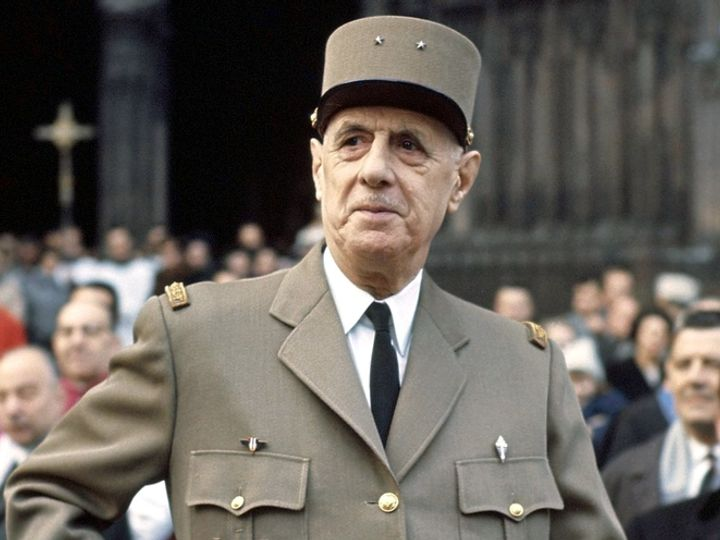 2. Національно-визвольна війна в Алжирі й розвиток АНДР
На референдумі, що відбувся 28 вересня 1958 р., більшість населення колонії проголосувала за план збереження Алжиру в складі Франції з одночасним розширенням прав місцевого населення. Французький уряд запропонував широкомасштабний план економічної розбудови Алжиру, зокрема, передбачалася передача значних земельних угідь арабам, будівництво житла та створення робочих місць.
Але, переживши еволюцію своїх поглядів, Ш. де Голль наприкінці 1959 р. схилився до думки мирним шляхом передати владу над Алжиром представникам корінного населення. 29 січня 1960 р. він підтвердив право Алжиру на самовизначення, а в червні того ж року розпочав франко-алжирські переговори.
2. Національно-визвольна війна в Алжирі й розвиток АНДР
Через дискусійні питання щодо визначення майбутнього статусу колишньої колонії 8 січня 1961 р. було проведено загальнонаціональний референдум з алжирського питання. За незалежність висловилися понад 65% учасників опитування в Алжирі та 75 % – у самій Франції. 
Дізнавшись про результати референдуму, незадоволені французькі офіцери створили Організацію секретної армії (OAS — фр. Organisation de l’armée secrète), яка здійснила 21 квітня 1961 р. спробу державного перевороту в Алжирі.
На заклик генералів-бунтівників відгукнулося лише кілька підрозділів парашутистів та частина Іноземного легіону. «Заколот генералів» на чолі із Жаком Массю вороже зустріли солдати строкової служби, які відмовилися приєднатися до збунтованих елітних спецпідрозділів.
2. Національно-визвольна війна в Алжирі й розвиток АНДР
Перекинувши з метрополії до Алжиру свіжі підкріплення, після триденних боїв уряд придушив заколот. Було заарештовано більшість причетних до змови генералів, а ОАС, у свою чергу, організувала у наступні роки 13 замахів на життя президента Ш. де Голля (фільм «День Шакала»), якого вважали персонально відповідальним за втрату Францією Алжиру.
Повномасштабні переговори про надання Алжиру незалежності розпочалися в Евіані 18 травня 1961р. Через постійні суперечки їх було перервано.
2. Національно-визвольна війна в Алжирі й розвиток АНДР
Після тривалої перерви 18 березня 1962 р. сторони підписали кінцевий документ, що передбачав проведення в Алжирі 1 липня того ж року референдуму з питання проголошення незалежності. 
На референдумі 90% учасників проголосувало за відокремлення від Франції, але водночас Алжир погодився на трирічний перехідний період, упродовж якого Париж зберігав на його території свій військовий контингент, колоністи отримували подвійне громадянство з правом подальшого вибору між французьким та алжирським, французи фінансували економічні програми відбудови країни. Важливим був пункт про спільну розробку нафтових родовищ у Сахарі.
2. Національно-визвольна війна в Алжирі й розвиток АНДР
Після запеклої, але короткочасної сутички за владу між «польовими командирами» і «зовнішньою» Армією Національного Визволення, що базувалася в Тунісі, 25 вересня 1962 р. Установчі збори проголосили створення Алжирської Народної Демократичної Республіки (площа – 2,4 млн. кв. км, населення – 32,53 млн., Алжир), нова держава з перших днів свого існування стала на шлях радикальних реформ. 
ФНВ (Фронт Національного Визволення) взяв курс на побудову «соціалізму в рамках національних цінностей та ісламу», нова влада здійснила аграрну реформу, в ході котрої селяни за незначний викуп і при умові вступу в кооператив отримували конфісковану землю. Націоналізація нафтових і газових родовищ певною мірою стабілізувала економіку країни, у відносно короткий термін були створені основи сучасної індустрії.
2. Національно-визвольна війна в Алжирі й розвиток АНДР
Але вже наприкінці 1970-х рр. 5-річні плани з настановою на індустріалізацію країни виявили неефективність державної економіки, котра до певного часу гасилася прибутками від нафти. Кооперативи та інші форми колективної праці на селі також стали нерентабельними, після евакуації 800 тис. колоністів самодостатній у продовольчому відношенні Алжир став задовольняти свої потреби у продукції сільського господарства лише на 30%. 
З кінця 1980-х рр. керівництво АНДР приступило до переведення господарства на рейки ринкової економіки, були зняті обмеження на іноземні інвестиції, включно з вивезенням прибутків, прийнято рішення про допущення іноземного капіталу у нафтогазову промисловість. 
У результаті здійснення у 1988 р. чергової аграрної реформи державні господарства соціалістичного типу були розпущені, а на їхній основі створено близько 22 тис. дрібних кооперативів, частина земель була передана одноосібникам.
2. Національно-визвольна війна в Алжирі й розвиток АНДР
Після прийняття у лютому 1989 р. нової конституції країни, що дозволяла багатопартійність, Алжир зіткнувся з фундаменталістською загрозою, коли в першому турі дострокових парламентських виборах у грудні 1991 р. перемогу здобув Ісламський фронт порятунку (ФНВ тоді виборов лише 16 місць). 
Але військові анулювали результати виборів, заборонили ІФП, запровадили в країні надзвичайний стан і розгорнули бойові операції проти фундаменталістів, ті відповіли масовим терором, що забрав життя не менш як 120 тис. осіб. Лише в січні 2000 р. «Армія ісламського порятунку», - збройне крило ІФП, заявила про саморозпуск, хоча менша частина ісламістських «польових командирів» не склала зброю й продовжувала антиурядову боротьбу.
2. Національно-визвольна війна в Алжирі й розвиток АНДР
Завершення в цілому кривавої громадянської війни й налагодження конструктивного діалогу з Євросоюзом та НАТО населення країни небезпідставно пов’язує з ветераном Війни за незалежність і екс-міністром закордонних справ Абдельазізом Бутефлікою, який двічі обирався президентом АНДР – 15 квітня 1999 р. і 8 квітня 2004 р., здобувши в останньому випадку вже у першому турі 83,5% голосів. 
Реформований ФНВ повернув собі більшість (199 місць із 380-ти) у нижній палаті Національних народних зборів, отримавши на парламентських виборах 30 травня 2002 р. 34,3% голосів («мирні» ісламісти тоді спромоглися провести лише 38 депутатів).
2. Національно-визвольна війна в Алжирі й розвиток АНДР
Абделазі́з Бутефліка
(2 березня 1937 — 17 вересня 2021)

Президент Алжиру
 з 27 квітня 1999 р. до 2 квітня 2019 р. 

Був головою Організації африканської єдності 
з 12 липня 1999 р. до 10 липня 2000 р. 
Пішов у відставку з посту Президента Алжиру 2 квітня 2019 року.
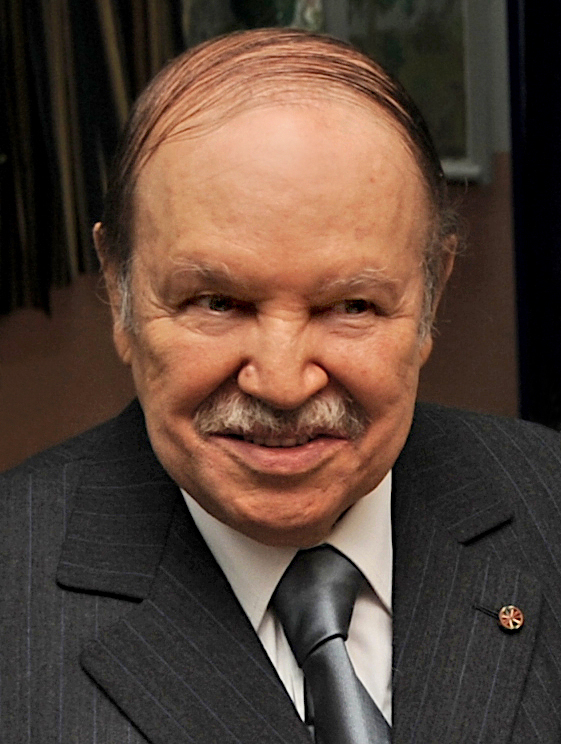 3. Здобуття самостійності Тунісом і Марокко
Дещо інакше розвивався національно-визвольний рух у сусідньому з Алжиром Тунісі (163,6 тис. км2, населення 10,075 млн., Туніс). 
Після закінчення Другої світової війни французи розпочали в Тунісі обмежені реформи, бажаючи залучити до управління протекторатом лояльні до метрополії сили. 
У вересні 1945 р. було відмінено попередню цензуру преси, проведено вибори до французького парламенту, а через два роки створено Раду міністрів, що отримала частину повноважень колишньої колоніальної адміністрації.
3. Здобуття самостійності Тунісом і Марокко
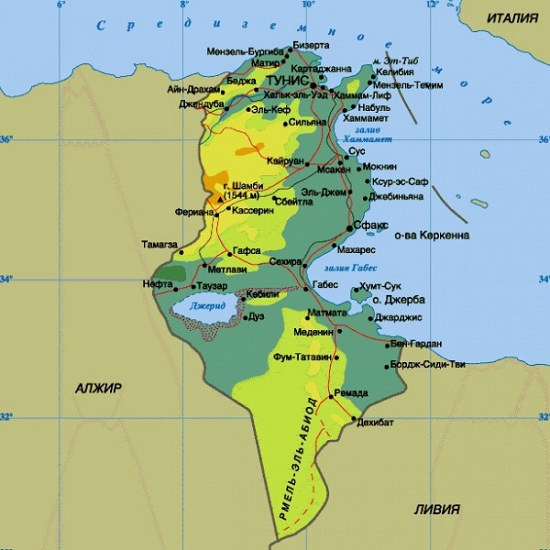 3. Здобуття самостійності Тунісом і Марокко
Але скликаний з ініціативи головної патріотичної партії «Нового Дестуру» (арабською - «нова конституція», створена 1934 р.) 23 серпня 1946 р. Національний конгрес прийняв Декларацію незалежності, в якій проголосив «невід’ємне право туніського народу здобути недоторкану незалежність» й одразу ж після цього був розігнаний поліцією. 
Наступний етап національно-визвольного руху в Тунісі почався після того, як у вересні 1949 р. до країни повернувся з еміграції Хабіб Бургіба (1903-2000 рр.).
За його ініціативою «Новий Дестур» пішов на переговори з французьким урядом, відмовившись від вимог негайного проголошення незалежності. У квітні 1950 р. X. Бургіба висунув програму «почесного компромісу», згідно з якою в рамках протекторату мала бути здійснена низка реформ, спрямованих на розширення внутрішньої автономії та арабізації адміністративного апарату країни. 
Однак Париж відмовився від попередніх домовленостей і припинив переговори, підтвердивши спеціальною нотою 15 грудня 1951 р. своє бажання зберегти недоторканим режим протекторату в Тунісі.
3. Здобуття самостійності Тунісом і Марокко
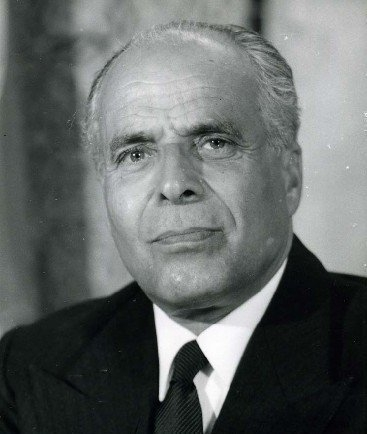 Хабіб Бургіба
(3 серпня 1903 — 6 квітня 2000)

Прем’єр-міністр Тунісу
11 квітня 1956 — 25 липня 1957

Перший президент Тунісу
 з 25 липня 1957 до 7 листопада 1987
3. Здобуття самостійності Тунісом і Марокко
Після розриву переговорного процесу в Тунісі почалося формування збройного підпілля, «Новий Дестур» відмовився від політики «почесного компромісу» й закликав народ до активної боротьби. Було створено партизанську Армію національного визволення (АНВ). 
Незалежні арабські та азійські країни звернулися 14 квітня 1952 р. до Ради Безпеки ООН з вимогою примусити Францію надати Тунісу внутрішню автономію та визначити чіткий графік етапів надання повної незалежності. Франція відмовилася від обговорення цього питання, а у відповідь на терористичні акти АНВ європейські колоністи створили власну підпільну бойову організацію «Червона рука».
3. Здобуття самостійності Тунісом і Марокко
Через постійне погіршення ситуації в протектораті 31 липня 1954 р. французький уряд погодився на встановлення нових параметрів дипломатичних стосунків із Тунісом, оскільки до уряду країни було  запрошено представників «Нового Дестуру».
9 грудня 1954 р. Армія національного визволення оголосила про припинення збройної боротьби. Після швидких переговорів 3 червня 1955 р. було укладено угоду про надання протекторату широкої внутрішньої автономії. 
Туніс став автономною державою з внутрішнім суверенітетом, Франція зберігала в своєму віданні питання зовнішніх відносин та оборони. Переговори продовжилися на початку 1956 р. і завершилися 20 березня 1956 р. (День незалежності) підписанням угоди про повну самостійність Тунісу. Через 7 років Франція евакуювала свою військово-морську базу з Бізерти.
3. Здобуття самостійності Тунісом і Марокко
Протягом усього періоду незалежності для внутрішньополітичного розвитку Туніської Республіки (з 25 липня 1957 р.) був властивий високий ступінь стабільності, що забезпечувався монополією на владу «Нового Дестуру», який з 1964 р. називався Соціалістичною дестурівською партією, а з 1988 р. – Демократичним конституційним об’єднанням (ДКО). 
На парламентських виборах 24 жовтня 2004 р. ДКО здобуло 91,6% голосів і 152 депутатські місця з 189-ти. Влада і президент (з 7 листопада 1987 р., останній раз переобраний 24 жовтня 2004 р., отримавши 94,5% голосів) Зін аль-Абідін Бен Алі продовжили проводити політику «дозованої демократії», діалогу з опозиційними партіями, залишаючи за ДКО виключне право на проведення демократичних перетворень.
3. Здобуття самостійності Тунісом і Марокко
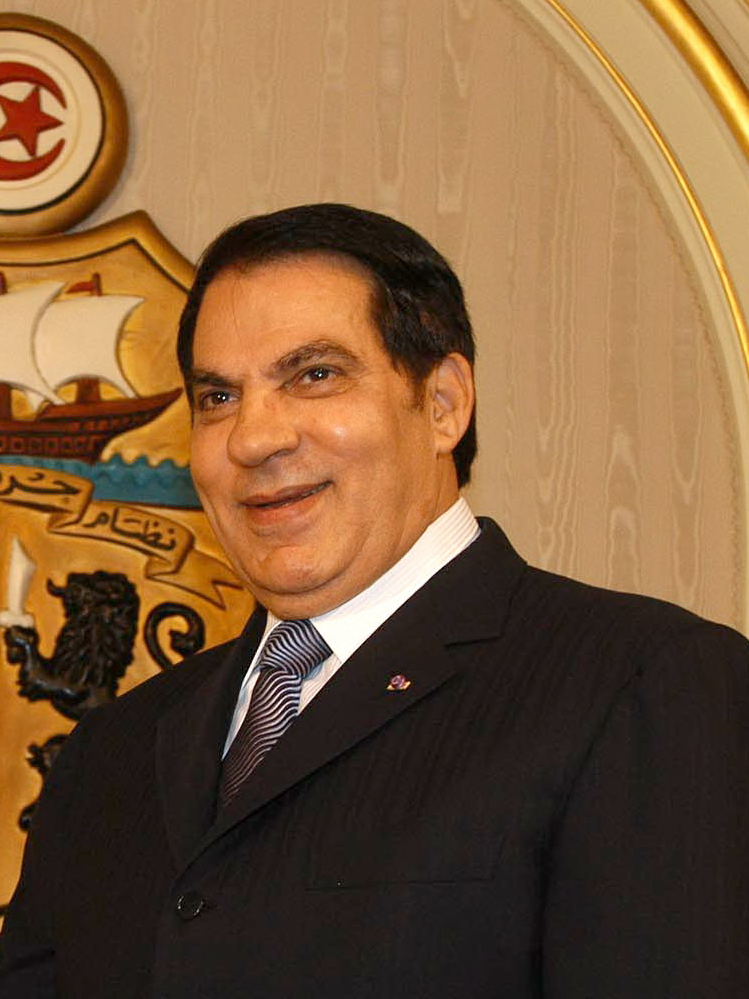 Зін аль-Абідін бен Алі 
(3 вересня 1936 — 19 вересня 2019)

2-й Президент Тунісу
7 листопада 1987 — 14 січня 2011
3. Здобуття самостійності Тунісом і Марокко
Виступи ісламської опозиції, очолюваної фундаменталістською партією «Нахда», на початку 1990-х рр. були жорстко придушені, влітку 1992 р. на політичних процесах фундаменталісти отримали суворі вироки. Туніс посідає провідні позиції у «третьому світі» за рівнем комп’ютеризації, традиційно виступає експортером не лише кваліфікованої робочої сили, але лікарів, інженерів, викладачів у арабські й африканські країни.
Президент Зін аль-Абідін бен Алі 14 січня 2011 р. після запеклих протестів громадськості покинув країну і втік до Саудівської Аравії. Зін аль-Абідін бен Алі покинув країну; Франція його не прийняла, тож бен Алі відлетів з родиною до Саудівської Аравії, перед тим декретом передавши повноваження прем’єру Мухаммеду Ґаннуші. 
Фактично армія взяла владу в свої руки. Його президентство широко розглядається як авторитарна диктатура. Крім іншого він був засуджений за фальсифікацію результатів виборів, репресії та розправи з опозицією.
3. Здобуття самостійності Тунісом і Марокко
Марокко. Французька колоніальна адміністрація в Марокко (446,5 тис. км2, населення 32,726 млн., Рабат) не могла не зважати на зміни, що сталися в протектораті під час Другої світової війни. 
У червні 1945 р. під час зустрічі в Парижі з Ш. де Голлем марокканський султан Могаммед Бен-Юсуф запропонував укласти між Францією та Марокко угоду, що базувалася на рівноправності сторін. Погодившись у принципі з такою пропозицією, французький лідер пообіцяв вирішити питання в майбутньому. З огляду на посилення очоленого Партією незалежності («Істікляль») національно-патріотичного руху французи змушені були провести ряд реформ.
3. Здобуття самостійності Тунісом і Марокко
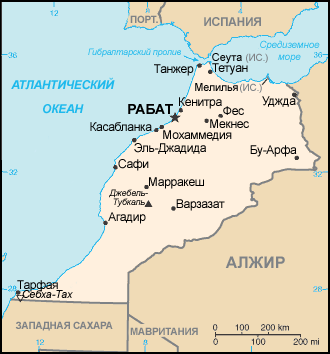 3. Здобуття самостійності Тунісом і Марокко
Але незадоволені повільними темпами та обмеженим характером реформ лідери національно-патріотичного руху організували в квітні 1947 р. хвилю потужних демонстрацій, що охопила головні міста країни. 
У наступному, 1948 р., тривалі антиурядові виступи відбулися в портових містах, де марокканські докери відмовлялися вантажити призначені для відправки в Індокитай зброю та спорядження. Султан Могаммед Бен-Юсуф (1909-1961 рр.) 3 жовтня 1950 р. звернувся до французького уряду з меморандумом, у якому запропонував обговорити перспективи франко-марокканських відносин.
3. Здобуття самостійності Тунісом і Марокко
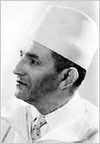 Сіді Могаммед бен Юсуф
(10 серпня 1909 — 26 лютого 1961)

Султан в 1927—1953, 1955—1957, з 1957 р. король Марокко під ім’ям Мохаммед V
3. Здобуття самостійності Тунісом і Марокко
Але, відмовляючись вирішувати марокканську проблему комплексно, французи погоджувалися лише на окремі другорядні реформи. 
Під тиском французьких військ, що оточили султанську резиденцію, правитель Марокко підписав документи, якими засудив патріотичний антифранцузький рух і відмовився від більшої частини своїх попередніх вимог. Через 3 роки, у серпні 1953 р. Сіді Могаммед бен Юсуф був усунутий від влади і висланий на Мадагаскар.
3. Здобуття самостійності Тунісом і Марокко
Новим султаном було негайно проголошено Мохаммеда Мулая Бен-Арафу (1889-1976 рр.), що користувався авторитетом, проте не брав жодної участі в політичному житті країни. 
«Істікляль» закликав до збройного опору, арабські бойовики вдалися до тактики індивідуального терору. Французи арештували близько 20 тис. осіб, але не змогли опанувати ситуацію, лише з серпня 1953 р. по липень 1954 р. марокканські партизани вчинили 355 збройних нападів та 390 актів саботажу. Восени 1955 р. на допомогу марокканським партизанам почали прибувати підрозділи створеної в Алжирі Визвольної армії Магрибу.
3. Здобуття самостійності Тунісом і Марокко
Ситуацію вдалося нормалізувати лише після повернення колишнього султана із заслання, 5 листопада 1955 р. французький уряд офіційно визнав Бен-Юсуфа законним правителем Марокко, а наступного дня Франція погодилася визнати незалежність колишнього протекторату. 16 листопада 1955 р. Сіді Могаммед бен Юсуф знову зійшов на престол.
Після двосторонніх переговорів повномасштабну міждержавну угоду, що підтвердила визнання Францією незалежності Марокко, було підписано 2 березня 1956 р., Іспанія визнала марокканську незалежність 5 квітня 1956р. 14 серпня 1957 р. султан Могаммед Бен-Юсуф прийняв титул короля під іменем Мохаммеда V.
3. Здобуття самостійності Тунісом і Марокко
За правління його сина – короля Хасана II [1961-1999 рр.] в країні було поетапно проведено політичну реформу: 10 березня 1972 р. прийнято чинну конституцію, в 1980 р. – ухвалено поправку до неї, що проголосила королівство конституційною монархією.
4 вересня 1992 р. чергові поправки до Основного закону посилили роль уряду, а 13 вересня 1996 р. було запроваджено двопалатний парламент, що складається з Палати радників (270 місць, які заміщаються на 9 років депутатами, обраними місцевими радами, професійними організаціями і робітничими синдикатами) та Палати представників (325 депутатів, які обираються за мажоритарною системою на 5 років, 30 місць гарантовано закріплено за жінками).
3. Здобуття самостійності Тунісом і Марокко
На парламентських виборах 27 вересня 2002 р. до Палати представників відносну більшість здобув Соціалістичний союз народних сил (50 місць), на другому місці опинилася Партія «Істікляль» (48 місць), навіть комуністична Партія прогресу і соціалізму провела 11 депутатів.
Таким чином, упродовж другої половини 1950-х – на початку 1960-х рр. усі країни Північної Африки звільнилися від колоніальної залежності. Незважаючи на конфлікти з Францією, якими супроводжувався цей процес, Туніс, Марокко й навіть Алжир зберегли нормальні стосунки з колишньою метрополією. Об’єднана з трьох колись незалежних частин Лівія має тісні стосунки з Великою Британією та США.
4. Особливості деколонізації Тропічної й Південної Африки
На час закінчення Другої світової війни в Тропічній та Південній Африці (Чорна Африка) було лише три незалежні держави: Ефіопія, Ліберія та Південно-Африканський Союз. 
У центральній та західній частині Африки розташовувалися французькі, британські, бельгійські та іспанські колонії. Першою серед європейських країн вирішила відмовитися від своїх африканських колоніальних володінь Франція. Бідні природними ресурсами французькі колонії південніше Сахари не становили для метрополії великої цінності, тому Париж добровільно погодився надати їм незалежність.
4. Особливості деколонізації Тропічної й Південної Африки
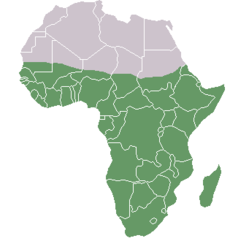 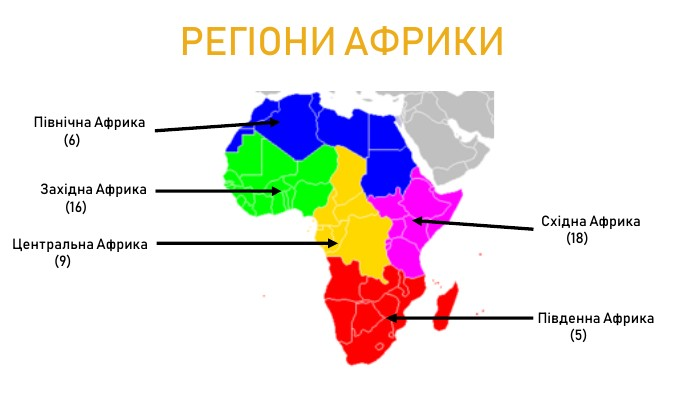 4. Особливості деколонізації Тропічної й Південної Африки
За прийнятою Францією в жовтні 1946 р. конституцією всі колишні колонії «чорної Африки» отримали статус заморських територій. Мешканці африканських володінь дістали французьке громадянство і право обирати депутатів до парламенту метрополії. 
Але, незважаючи на лібералізацію колоніального режиму, в багатьох французьких володіннях відбулися національно-визвольні виступи. У 1947 р. почалося повстання мальгашів на Мадагаскарі, яке з великими труднощами вдалося придушити лише регулярній французькій армії.
4. Особливості деколонізації Тропічної й Південної Африки
Процес остаточної ліквідації французької колоніальної системи в регіоні розпочався з ініціативи прем’єр-міністра Шарля де Голля у 1958 р., коли на місці Французьких Екваторіальної й Західної Африки було створено 11 автономних напівдержавних утворень, що увійшли до складу Французького Союзу. 
Кожна з країн-членів співдружності отримала широкі повноваження у сфері внутрішньої політики, залишивши у віданні Парижа питання оборони, зовнішньої політики, контролю над фінансовою сферою та видобутком стратегічної сировини. 
Серед колишніх французьких колоній лише керована лівим націоналістом Ахмедом Секу Туре (1922-1984 рр.) Гвінея (246 тис. км2, населення – 9,5 млн. чол., Конакрі), згідно з результатами проведеного там референдуму, 2 жовтня 1958 р. отримала повну незалежність.
4. Особливості деколонізації Тропічної й Південної Африки
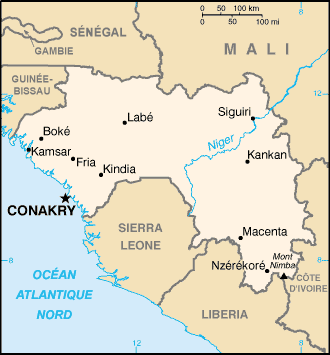 4. Особливості деколонізації Тропічної й Південної Африки
Унаслідок міждержавних переговорів у 1960 р. Франція надала повну незалежність решті своїх колишніх африканських володінь: Мавританії, Малі, Чаду, Нігеру, Сенегалу, Берегу Слонової Кістки (з 1986 р. – Кот-д’Івуар), Верхній Вольті (з 1984 р. – Буркіна-Фасо), Дагомеї (з 1975 р. – Бенін), Центральноафриканській Республіці, Габону та Конго (Браззавіль). 
Тоді ж незалежність отримали Мадагаскар і Того а також французький Східний Камерун. У 70-х рр. самостійними стали останні французькі колонії: Коморські острови в 1975 р. і Джібуті в 1977 р. Франція зберегла на території частини своїх колишніх колоній військові бази й у наступні роки неодноразово брала участь у вирішенні етнічних та міжнародних конфліктів на континенті.
4. Особливості деколонізації Тропічної й Південної Африки
4. Особливості деколонізації Тропічної й Південної Африки
Британський уряд у 1948 р. прийняв підготовлену парламентом спеціальну програму перевлаштування життя в колоніях, що називалася «Біла книга». У ній зазначалося, що «основна мета британської колоніальної політики – довести колоніальні території до відповідального самоврядування в рамках Співдружності в умовах, які забезпечують їхнім народам відсутність гноблення й необхідні життєві стандарти». 
В рамках такого курсу Лондон намагався створювати в колоніях виборні органи самоврядування й партії з відданих представників корінного населення, а згодом передавати владу повністю незалежним національним урядам.
4. Особливості деколонізації Тропічної й Південної Африки
Першою серед британських колоній 6 березня 1957 р. незалежність отримав Золотий Берег, що, об’єднавшись у тому ж році з контрольованим адміністрацією ООН Британським Того, проголосив незалежність як Республіка Гана (238,5 млн. кв. км, населення – 21,03 млн., Аккра). 
Керівником країни став відомий діяч визвольного руху,  католицький учитель Кваме Нкрума (1909-1972 рр.). Очолювана ним Народна партія конвенту проголосила курс на ліквідацію наслідків колоніалізму, усунення віджилих напівфеодальних відносин, модернізацію економіки країни шляхом переважного розвитку державного сектору. Але більшість гігантських індустріальних проектів, якими захоплювався К. Нкрума, виявилися збитковими, а в першій половині 1960-х рр. у Гані загострилася фінансово-економічна криза, спричинена зниженням світових цін на какао-боби. В умовах наростаючої соціальної напруги 24 лютого 1966 р. К. Нкрума був усунений від влади військовими.
4. Особливості деколонізації Тропічної й Південної Африки
У багатій природними ресурсами Нігерії (924 тис. км2, населення – 129 млн., Абуджа), яку Лондон уважав найціннішою серед своїх африканських володінь, англійці поводилися винятково обережно. У 1954 р. у країні запроваджено часткове самоуправління на федеративній основі, а 1 жовтня 1960 р. уся повнота влади мирним шляхом була передана представникам місцевого населення. Нігерія залишилася членом Британської Співдружності, її першим президентом став Намді Азіківе ( 1904-1996 рр.). 
Упродовж 1963–1966 рр. незалежність отримали: Сьєрра-Леоне, Уганда, Гамбія, Танганьїка та Занзібар, Замбія і Ботсвана. Після кривавого етнічного конфлікту між арабською меншиною та чорною більшістю Танганьїка та Занзібар об’єдналися у вересні 1964 р. в республіку Танзанія.
4. Особливості деколонізації Тропічної й Південної Африки
4. Особливості деколонізації Тропічної й Південної Африки
Єдиною країною серед британських колоній, в якій активно діяв збройний рух за незалежність, була Кенія (583 тис. км2, населення – 33,83 млн., Найроби). 
У 1947 р. колишній службовець колоніальної адміністрації Джомо Кеніата (1891-1978 рр.) заснував там «Спілку африканської Кенії», що оголосила своєю метою здобуття повної незалежності. Поряд із національно-визвольними гаслами, Дж. Кеніата проголошував ідеї боротьби з проникненням до Африки християнських впливів, а стрижнем його соціальної програми був заклик повернути африканцям найкращі землі країни, що знаходилися в руках білих, арабів та індійців.
4. Особливості деколонізації Тропічної й Південної Африки
У тісному порозумінні зі «Спілкою» діяла таємна організація племені кікую під назвою «мау-мау». Після того, як у жовтні 1952 р. англійці спробували заарештувати лідерів Спілки та руху «мау-мау», в Кенії почалося національне повстання, що мало чітко виражені первісні риси. 
Бойові дії проти партизанів та підпільників з різною інтенсивністю тривали до 1959 р., лише перекинувши до цієї колонії значні військові сили, Британія змогла придушити збройні виступи. На той час кількість жертв партизанської війни сягнула майже 40 тис. осіб.
4. Особливості деколонізації Тропічної й Південної Африки
Зважаючи на безперспективність дальшої збройної боротьби, частина місцевих лідерів націоналістичного руху пішла на переговори з Лондоном. 
У ході тривалих консультацій було досягнуто угоди про мирну передачу влади місцевому населенню й створено нову незалежну партію «Національна спілка африканців Кенії» (КАНУ), що здобула перемогу на парламентських виборах 1961 р. 
Після того, як на наступних виборах у травні 1963 р. КАНУ підтримало 75% виборців, 12 грудня Кенія проголосила незалежність. Джомо Кеніата став її першим прем’єр-міністром, а згодом і довічним президентом.
4. Особливості деколонізації Тропічної й Південної Африки
Трагічно розвивалися події в колишній бельгійській колонії Конго (Леопольдвіль). Влада місцевим представникам там була передана 30 червня 1960р., після піврічного перехідного періоду. 
Надзвичайно строката в етнічному плані країна виявилася цілковито неготовою до самостійного державного існування. Президент країни Жозеф Касавубу (1910-1969 рр.) не користувався авторитетом серед більшості населення, яке з підозрінням ставилося до його прозахідних симпатій.
4. Особливості деколонізації Тропічної й Південної Африки
Реальні важелі влади потрапили до рук прем’єр-міністра Патріса Лумумби (1925-1961 рр.), який, спираючись на племена баконго та батателе, дотримувався виразно прорадянськоі орієнтації. Уже після кількох тижнів правління уряд П. Лумумби зіткнувся із серйозними проблемами. У країні бракувало національних кадрів, політичні партії та угрупування ворогували між собою, почалися сутички на етнічному ґрунті. 
Після того, як 5 липня 1960 р. з ультранаціоналістичними гаслами повстали солдати столичного гарнізону, з Конго почали масово виїжджати європейці.
4. Особливості деколонізації Тропічної й Південної Африки
Найбагатша природними ресурсами провінція країни Катанга 11 липня 1960 р. оголосила незалежність, її лідер Моїс Чомбе (1919-1969 рр.) зумів забезпечити собі таємну підтримку західних власників копалень, то знаходилися на території провінції, й за допомогою білих найманців швидко створити сильну армію. 
У громадянській війні, яка розгорілася в країні, політичні суперечки переплелися з традиційною племінною ворожнечею. Через неодноразові акти геноциду, що здійснювалися обома з воюючих сторін, до Конго було введено спочатку бельгійські війська, а згодом і міжнародні сили ООН.
4. Особливості деколонізації Тропічної й Південної Африки
Після того, як П. Лумумба звернувся за прямою допомогою до СРСР, серед його прихильників стався розкол. Очолені міністром оборони Жозефом Мобуту (1930-1997 рр.) заколотники арештували П. Лумумбу та вислали його літаком у Катангу, де він 17 січня 1961 р. був убитий.
 Смерть лідера країни не припинила громадянської війни, що з різною інтенсивністю тривала до 1965 р., єдність країни було відновлено лише завдяки втручанню в конфлікт військ ООН. У кінцевому результаті у листопаді 1965 р. влада опинилася в руках військового диктатора Жозефа Мобуту, який змінив своє європейське ім’я на африканське Сесе Секо. 
У країні було проведено «африканізацію», що полягала, зокрема, в зміні всіх даних європейцями географічних назв на місцеві, а в 1971 р. Конго змінило назву на Заїр (з 17 травня 1997 р. – Демократична Республіка Конго, площа 2345 тис. кв. км, населення – 60,01 млн., Кіншаса).
4. Особливості деколонізації Тропічної й Південної Африки
У 1968 р. отримали незалежність іспанські колонії Фернандо-По та Ріо-Муні, які  об’єдналися в Екваторіальну Гвінею (28,05 тис. км2, 536 тис., Малабо). 
Останньою з європейських держав, яка на початку 1970-х рр. мала африканські колонії, була Португалія, проводила активну колонізаційну політику, переселивши до своїх африканських володінь лише у повоєнний період 400 тис. осіб. Першим національно-визвольним рухом у португальських колоніальних володіннях став створений 1956 р. Народний рух визволення Анголи (МПЛА), очолений Аугустіньо Нето (1922-І979 рр.), що перебував під сильним впливом марксистської ідеології. 
У 1961 р. було засновано Народний союз Анголи, на основі якого наступного року виник прокитайський Національний фронт визволення Анголи (ФНЛА). У 1966 р. через ідеологічні суперечки з ФНЛА вийшла група Жонаса Савімбі (1934–2002 рр.), який утворив прозахідний Національний союз за повну незалежність Анголи (УНІТА). З 1964 р. проти португальського панування боровся марксистський Фронт визволення Мозамбіку (ФРЕЛІМО).
4. Особливості деколонізації Тропічної й Південної Африки
Незважаючи на активну боротьбу патріотичних рухів, влада в португальських колоніях була передана представникам місцевого населення лише після того, як у квітні 1974 р. у результаті безкровної «революції гвоздик» у метрополії від влади було усунуто диктаторський режим Марцелло Каетано (1906-1980 рр.).
 Вже того ж року Португалія визнала незалежність Гвінеї-Бісау, в якій очолювані братами Луїшем (1931 р. нар.) і Амілкаром (загинув 20 січня 1973 р.) Кабралами партизани вже встановили контроль над більшою частиною країни. У 1975 р. Португалія надала незалежність Анголі, Мозамбіку, Островам Зеленого мису та Островам Сан-Томе і Принсипі.
4. Особливості деколонізації Тропічної й Південної Африки
Хоча 31 січня 1975 р. влада в Анголі була передана уряду, до якого ввійшли представники МПЛА, ФНЛА та УНІТА, коаліція виявилася винятково нестійкою, і вже в липні почалася урядова криза, а згодом і громадянська війна.
 Політичний хаос змусив колишню метрополію евакуювати з країни близько 300 тис. білих португальців, котрі, як правило, займали відповідальні технічні посади, після чого більшість промислового сектора Анголи зазнала паралічу. Серед сторін ангольського конфлікту ініціативу відразу ж захопила МПЛА, яка, контролюючи столицю, 11 листопада 1975 р. проголосила створення Народної Республіки Ангола (1247 тис. кв. км, населення – 11,2 млн., Луанда) на чолі з президентом Антоніу Агоштінью Нету.
4. Особливості деколонізації Тропічної й Південної Африки
Під час збройного конфлікту з конкуруючими політичними силами МПЛА користувалися великими поставками зброї та допомогою кубинських військових. На кінець 1975 р. кубинський лідер Фідель Кастро надіслав до Анголи 15 тис. солдат, відібраних за кольором шкіри, крім того, до країни прибуло понад 1 тис. військових радників із СРСР.
Незважаючи на військово-технічну допомогу з боку США та ПАР, ФНЛА й УНІТА терпіли поразку за поразкою, невелика територія на крайньому південному сході Анголи залишилася під контролем УНІТА лише завдяки постійній повітряній підтримці ВПС ПАР та участі південноафриканських командос у боях з урядовими військами та кубинцями.
4. Особливості деколонізації Тропічної й Південної Африки
Допомога антикомуністичному руху в Анголі суттєво збільшилася після приходу до влади в США адміністрації Рональда Рейгана [1981-1989 рр.]. 
Найжорстокіші бої відбувалися в 1987-1988 рр., однак урядовим ангольським і кубинським військам, чисельність котрих невпинно зростала, так і не вдалося знищити збройної опозиції, й після згортання програм допомоги від СРСР Луанда змушена була піти на переговори. У грудні 1988 р. почалася евакуація 100-тисячного угруповання кубинських військ, яка остаточно закінчилася через 3 роки.
4. Особливості деколонізації Тропічної й Південної Африки
За посередництвом США та СРСР 31 травня 1991 р. в Лісабоні президент Анголи Жозе Едуарду душ Сантуш (1942 - 2022 рр.) і лідер УНІТА Жонас Мальєйру Савімбі (1934 - 2002 рр.) підписали угоду про припинення громадянської війни та проведення вільних виборів, які відбулися у вересні наступного року під наглядом представників ООН. 
Цілком неочікувано на виборах перемогла МПЛА. Не визнавши їхнього результату, Ж. Савімбі продовжив партизанську боротьбу, однак, позбавлений підтримки з боку США та ПАР, не зміг претендувати на колишній вплив і невдовзі 22 лютого 2002 р. загинув у бою.
4. Особливості деколонізації Тропічної й Південної Африки
Аналогічним чином розвивалася політична ситуація в Мозамбіку (801,5 тис. км2, населення – 19,4 млн., Мапуту), який проголосив незалежність 25 червня 1975 р. Оскільки до влади в країні прийшла група, очолена відомим своєю марксистською риторикою Саморою Машелом (1933–1986 рр.), уже з перших днів незалежності з країни почали виїжджати білі колоністи.
 Унаслідок відсутності національних кадрів зупинилася частина підприємств, скоротилася площа оброблюваних плантацій, припинили роботу комунальні служби. Додаткового удару економіці країни завдали проведена форсованими темпами непродумана націоналізація, спроби колективізації та політичні репресії. Уже на початку 1976 р. у Мозамбіку почався голод.
4. Особливості деколонізації Тропічної й Південної Африки
Того ж року завдяки значній допомозі та підтримці Родезії на території Мозамбіку було створено Народний рух опору Мозамбіку (РЕНАМО). З часом до підтримки РЕНАМО підключилася ПАР, яка за його допомогою знищувала створені на мозамбіцькій території Африканським національним конгресом (АНК) бази. 
Великих збитків зазнав Мозамбік через заборону на працю мозамбіцьких шахтарів, накладену урядом ПАР. Під тиском економічних важелів у 1984 р. уряд Мозамбіку змушений був заборонити існування на своїй території тренувальних таборів АНК, а ПАР, у свою чергу припинила допомогу РЕНАМО. Зважаючи на постійні економічні невдачі, уряд Мозамбіку все більше віддалявся від соціалістичної моделі суспільного устрою радянського зразка.
4. Особливості деколонізації Тропічної й Південної Африки
Поворотним моментом в історії країни став 1986 р., коли в результаті авіакатастрофи загинув Самора Машел, новий президент Жоакім Альберто Чіссано [1986-2005 рр.] нормалізував стосунки з ПАР і розпочав мирні переговори з опозицією. 
Підписання мирної угоди в Римі за ангольською схемою 4 жовтня 1992 р. було прискорене розпадом СРСР. На проведених двома роками пізніше під наглядом ООН виборах з мінімальною перевагою перемогли представники ФРЕЛІМО, але партизанська війна не відновилася.
4. Особливості деколонізації Тропічної й Південної Африки
Останньою колонією Південної Африки, яка тримала незалежність, була Намібія (до 1966 р. – Південно-Західна Африка, 825,5 тис. км2, 2,03 млн., Віндхук). За рішенням Ліги Націй, з 1920 р. Намібія знаходилася під управлінням ПАС, але після Другої світової війни, незважаючи па неодноразові вимоги ООН та накладені за їхнє невиконання санкції, ПАС відмовився передати цю колонію під міжнародне управління. 
З 1960 р. в Намібії діяла підпільна прокомуністична Організація народу Південно-Західної Африки (СВАПО), очолена Семом Нуйомою (1929 р. нар.; перший президент з 21 березня 1990 до 21 березня 2005 р.). У 1966 р. СВАПО розпочала проти південноафриканських колонізаторів партизанську війну, проте навіть попри допомогу Анголи, яку рух отримував з 1975 р., не змогла добитися більших успіхів.
4. Особливості деколонізації Тропічної й Південної Африки
Лише у зв’язку з міжнародним тиском та економічною кризою в ПАР, колонізатори змушені були піти на переговори. У 1988 р. в Женеві представники патріотичних сил та ПАР підписали угоду про поетапне виведення південноафриканських військ із Намібії. У наступному році в країні відбулися вибори, на яких перемогу здобули прихильники СВАПО. 
21 березня 1990 р. Намібія проголосила незалежність, а С. Нуйома став її президентом і очолював державу протягом 15-ти років, доки його не змінив також кандидат СВАПО –Хіфікепуньє Лукас Похамба (1935 р. нар.), що здобув переконливу перемогу (76,4% голосів) на президентських виборах 15-16 листопада 2004 р. [з 21 березня 2005 по 21 березня 2015 р.].
5. Міждержавні й етнічні конфлікти в регіоні
Вже на початку 1990-х рр. за Тропічною й Південною Африкою досить міцно утвердилася репутація «палаючого континенту», полишеного світовим співтовариством на власний розсуд. Протягом 1960-1990-х рр. тут сталося більше 70 переворотів, 17 повномасштабних громадянських воєн і два десятки міждержавних конфліктів, які забрали мільйони людських життів. 
Подібний регрес став зворотнім боком більш ніж 30-річного процесу насильницького запровадження неприродних для регіону суспільно-економічних моделей розвитку: соціалістичної (в радянській чи китайській інтерпретації) та капіталістичної (доби «первісного накопичення капіталу»). Наслідком таких експериментів стали руйнація традиційних засад громадської організації та господарського життя африканських народів, докорінна зміна всіх їхніх світоглядно-ціннісних орієнтацій.
5. Міждержавні й етнічні конфлікти в регіоні
Чимало міждержавних і етнічних конфліктів у Тропічній та Південній Африці своїм корінням сягають періоду колоніального поділу континенту та блокового протистояння СРСР і США. З часу закінчення «холодної війни» регіон значною мірою втратив своє стратегічне значення, оскільки вже ніхто не загрожує захопленням розташованих на ньому світових родовищ золота, міді чи нафти. 
Більшість конфліктів «другого покоління» розвиваються на власній внутрішній основі, за своєю, незрозумілою європейцям, логікою, хоча вплив зовнішніх факторів не варто скидати з рахунку. Плідним ґрунтом для появи кризових ситуацій залишається і хронічна економічна неспроможність більшості африканських держав.
5. Міждержавні й етнічні конфлікти в регіоні
У 1970-х рр. низка кривавих міждержавних та внутрішніх конфліктів відбулася на півночі Східної Африки («Африканській розі»). Найбільшим джерелом напруження в регіоні була перманентна політична криза в Ефіопії. 
Ще в 1961 р. християнська більшість країни зіткнулася з відцентровим сепаратистський рухом у заселеній переважно мусульманами-сунітами приморській провінції Еритреї. За рішенням ООН ця територія упродовж 1952-1961 рр. знаходилася під управлінням Аддис-Абеби, а згодом була Ефіопією анексована. Тоді ж усе чіткіше почав вимальовуватися конфлікт Ефіопії із Сомалі, яке вимагало передачі населеної мусульманами прикордонної провінції Огаден.
5. Міждержавні й етнічні конфлікти в регіоні
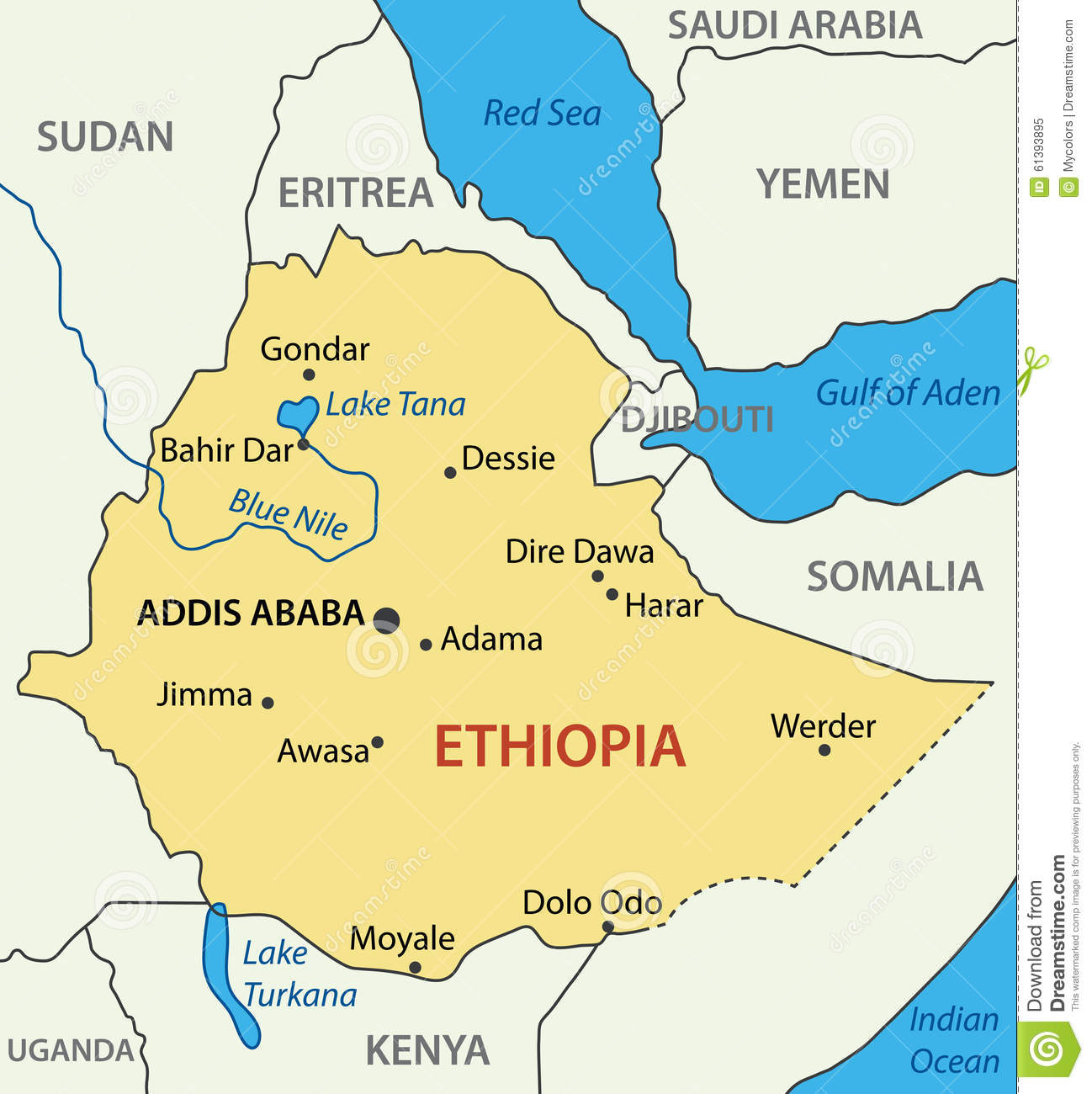 5. Міждержавні й етнічні конфлікти в регіоні
Незадоволені постійними поразками в боротьбі з еритрейськими партизанами, ефіопські військові 12 вересня 1974 р. вчинили державний переворот, усунувши від влади перестарілого імператора Хайле Селассіє І (1892-1975 рр.).
Однак новостворений ефіопський революційний уряд виявився нестійким. У ході жорстокої боротьби за владу із середовища заколотників висунувся майор Менгісту Хайле Маріам (І937 р. нар.), який 2 лютого 1977 р. здійснив наступний переворот і, одноосібно очоливши уряд (1-й Президент Ефіопії 10 вересня 1987 — 21 травня 1991 р.), наказав розстріляти своїх політичних противників прозахідної орієнтації.
5. Міждержавні й етнічні конфлікти в регіоні
У травні 1977 р. М.Х. Маріам уклав угоду про дружбу та співробітництво з СРСР, після чого розпочав соціальні реформи радянського зразка. Унаслідок цих подій СРСР припинив допомогу еритрейцям та Сомалі й переорієнтувався на підтримку Аддис-Абеби, що стала його вірним союзником у регіоні.
Уважаючи, що Ефіопія є ослаблена державними переворотами, улітку 1977 р. Сомалі зробило спробу силою повернути собі Огаден. Ситуація для Ефіопії ускладнилася тим, що в цей же час підтримані Суданом та НДРЄ еритрейці майже повністю витіснили урядові війська зі своєї території й блокували оточені в портах на Червоному морі ефіопські гарнізони. Несподіванкою для уряду стала поява власного сепаратистського руху в провінції, заселеній народом тигре.
5. Міждержавні й етнічні конфлікти в регіоні
Головною причиною незадоволення федеральним урядом була катастрофічна ситуація із забезпеченням населення продуктами. Ефіопський марксистський режим утримався при владі завдяки допомозі з боку СРСР зброєю та прибуттю до країни 17-тис. контингенту кубинських військ. 
Лише восени 1977 р. Аддис-Абеба отримала 400 танків, 28 реактивних літаків, зенітні системи та іншу військову техніку на загальну суму 1 млрд. доларів. У лютому 1978 р. за підтримки пілотованої радянськими льотчиками авіації та за участі кубинців ефіопська армія звільнила Огаден, а роком пізніше повернула контроль над провінціями Тигре та Еритреєю.
5. Міждержавні й етнічні конфлікти в регіоні
Військові перемоги викликали ейфорію у керівництва Ефіопії, яке одразу ж після закінчення бойових дій взялося за економічні та соціальні реформи. Було націоналізовано промисловість, а в сільській місцевості проведено поголовну колективізацію. 
Неефективне господарювання, яке збіглося в часі з надзвичайною засухою, призвело в 1984-1985 рр. до страшного голоду, в результаті якого померло понад мільйон осіб, у 1988 р. відновився активний партизанський рух в Еритрєї й Тигре.
5. Міждержавні й етнічні конфлікти в регіоні
Ситуація уряду стала безнадійною після виведення з країни в 1989 р. кубинських військ та припинення радянської військової допомоги. На півдні Ефіопії проти центрального уряду повстав народ оромо. 
На кінець 1989 р. урядові війська контролювали лише центральну частину Ефіопії. Унаслідок досягнутих на переговорах у Лондоні домовленостей полковник Менгісту Хайле Маріам 21 травня 1991 р. зрікся влади і виїхав у Зімбабве, а через тиждень Аддис-Абебу зайняли підрозділи тигре.
5. Міждержавні й етнічні конфлікти в регіоні
Тимчасовим лідером країни став лідер Ефіопського народно-революційного демократичного фронту (створений на базі Народного фронту визволення Тиграя) Мелес Зенаві (1955-2012 рр.).
 У грудні 1994 р. Конституційна Асамблея прийняла новий основний закон, котрий набув чинності 21 серпня 1995 р. Ефіопія стала парламентарною Федеративною демократичною республікою (1127 тис. кв. км, населення – 73,05 млн., Аддіс-Абеба), тоді ж президентом було обрано Негассо Гідаду (1943-2019 рр.), а 8 жовтня 2001 р. його змінив Гірма Вольде-Гіоргіс (1924-2018 рр.), а Мелес Зенаві з 23 серпня 1995 р. очолював уряд країни.
5. Міждержавні й етнічні конфлікти в регіоні
Ще в грудні 1991 р. Перехідний уряд Ефіопії ухвалив програму нової економічної політики, спрямованої на створення сприятливих умов для розвитку приватного підприємництва у сільському господарстві і провідних галузях економіки. 
Але економічні труднощі Ефіопії, де ВВП на душу населення становить $800, а біля 4,6 млн. осіб щорічно потребують продовольчої допомоги, ускладнилися у зв’язку із збройним конфліктом з Еритреєю (121,3 тис. км2, населення - 4,56 млн., Асмера), котра, згідно результатів всенародного референдуму, 24 травня 1993 р. проголосила незалежність.
5. Міждержавні й етнічні конфлікти в регіоні
Спершу обидві країни, чиї правлячі партії - ЕНРДФ і Народний фронт за демократію і справедливість (колишній марксистський Народний фронт визволення Ефіопії, заснований у 1970 р.) – були союзниками в боротьбі з режимом «червоного негуса» М.Х. Маріама, створили спільну комісію для вирішення проблем миру і стабільності на Африканському Розі. 
Але на початку травня 1998 р. еритрейські війська без оголошення війни окупували прикордонний ефіопський район Бадме і завдали авіаударів по цивільним об’єктам сусідньої держави.
5. Міждержавні й етнічні конфлікти в регіоні
Знесилена громадянською війною Ефіопія звернулася до Ради Безпеки ООН, яка закликала обидві сусідні держави до примирення, проте даремно, – у лютому 1999 р. кровопролитні бої з перемінним успіхом оновилися. 
У травні 2000 р. РБ ООН схвалила запровадження 12-місячного ембарго на постачання зброї до Ефіопії та Еритреї, але вдалий контрнаступ ефіопських військ зірвав спробу припинення вогню, що було досягнуте лише угодою від 12 грудня 2000 р. Проте остаточна демаркація ефіопсько-еритрейського кордону затримується з огляду на відмову Аддис-Абеби поступитися спірною територією.
5. Міждержавні й етнічні конфлікти в регіоні
Ще трагічнішим виявився перебіг подій у Сомалі (637,7 тис. км2, 8,6 млн., Могадішо), де тоталітарний режим генерал-майора Мохаммеда Сіада Барре (1919-1995 рр.) після припинення наприкінці 1980-х рр. американської допомоги остаточно втратив рештки довіри з боку населення. 
Опір йому очолили голова Об’єднаного сомалійського конгресу, крупний бізнесмен Алі Махді Мохаммед (1939-2021 рр.) і колишній посол в Індії генерал-майор Мохаммед Фарах Айдід (1936-1996 рр., у перекладі з сомалійської – «людина, котру не варто ображати»).
5. Міждержавні й етнічні конфлікти в регіоні
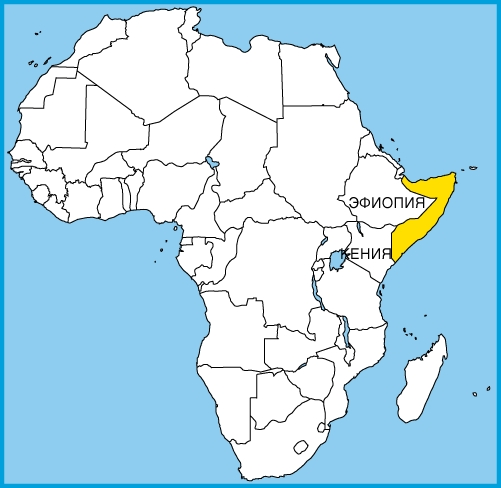 5. Міждержавні й етнічні конфлікти в регіоні
У січні 1991 р. ОСК повалив режим Мохаммеда Сіада Барре, але між переможцями спалахнула запекла боротьба за владу, що поставило під загрозу саме існування єдиної держави.
 Зокрема, на півночі країни (колишній британський протекторат) вже у травні того ж року старійшини клану іссак проголосили незалежну Республіку Сомаліленд (щоправда, офіційно не визнану урядами зарубіжних держав), а в столиці – Могадішо – в листопаді почалися криваві бої між прибічниками тимчасового президента А.М. Мохаммеда і М.Ф.Айдіда.
5. Міждержавні й етнічні конфлікти в регіоні
Щоб запобігти гуманітарній катастрофі у квітні 1992 р. була розпочата «Операція ООН в Сомалі», а оскільки продовольча допомога розграбовувалася ворогуючими угрупованнями, 9 грудня 1992 р. в Могадішо десантувалися елітні підрозділи американської армії (операція «Відродження надії»). 
Проте акція здійснювалася без належної пропагандистської підготовки, і невдовзі країною прокотилися масові антиамериканські молодіжні маніфестації, сомалійці воліли померти голодною смертю, аніж опинитися під п’ятою США чи навіть ООН. Полювання за генералом Мохаммедом Фарах Айдідом із застосуванням найдосконаліших електронних методів стеження не дало бажаних результатів, а великі втрати серед пакистанських і американських військовиків пришвидшили виведення багатонаціональних сил із Сомалі й остаточну невдачу ЮНОСОМ-ІІ у березні 1995 р.
5. Міждержавні й етнічні конфлікти в регіоні
Основні угруповання, що борються за владу, – Сомалійський альянс порятунку на чолі з А.М. Мохаммедом і Сомалійський національний альянс М.Ф. Айдіда (після його загибелі у серпні 1996 р. організацію очолив син генерала - Хусейн Айдід, 1962 р. нар.) – сформували власні уряди й проголосили своїх лідерів президентами країни. 
На додаток у липні 1998 р. на землях клану дарод полковник Абдуллахі Юсуф Ахмед (14 жовтня 2004 р. обраний Перехідною федеральною асамблеєю в Найробі Президентом Республіки Сомалі) задекларував так звану «Державу Пунтленд» зі столицею в Гарое на північному сході Сомалі, його «колега» Мохаммед Саїд Херші тоді ж оприлюднив плани створення на півдні країни, в районі порту Кісмайо, «Держави Джубаленд», а 1 квітня 2002 р. була проголошена ще одна «держава» – Південно-Західне Сомалі на чолі з Хасаном Мухаммадом Нуром.
5. Міждержавні й етнічні конфлікти в регіоні
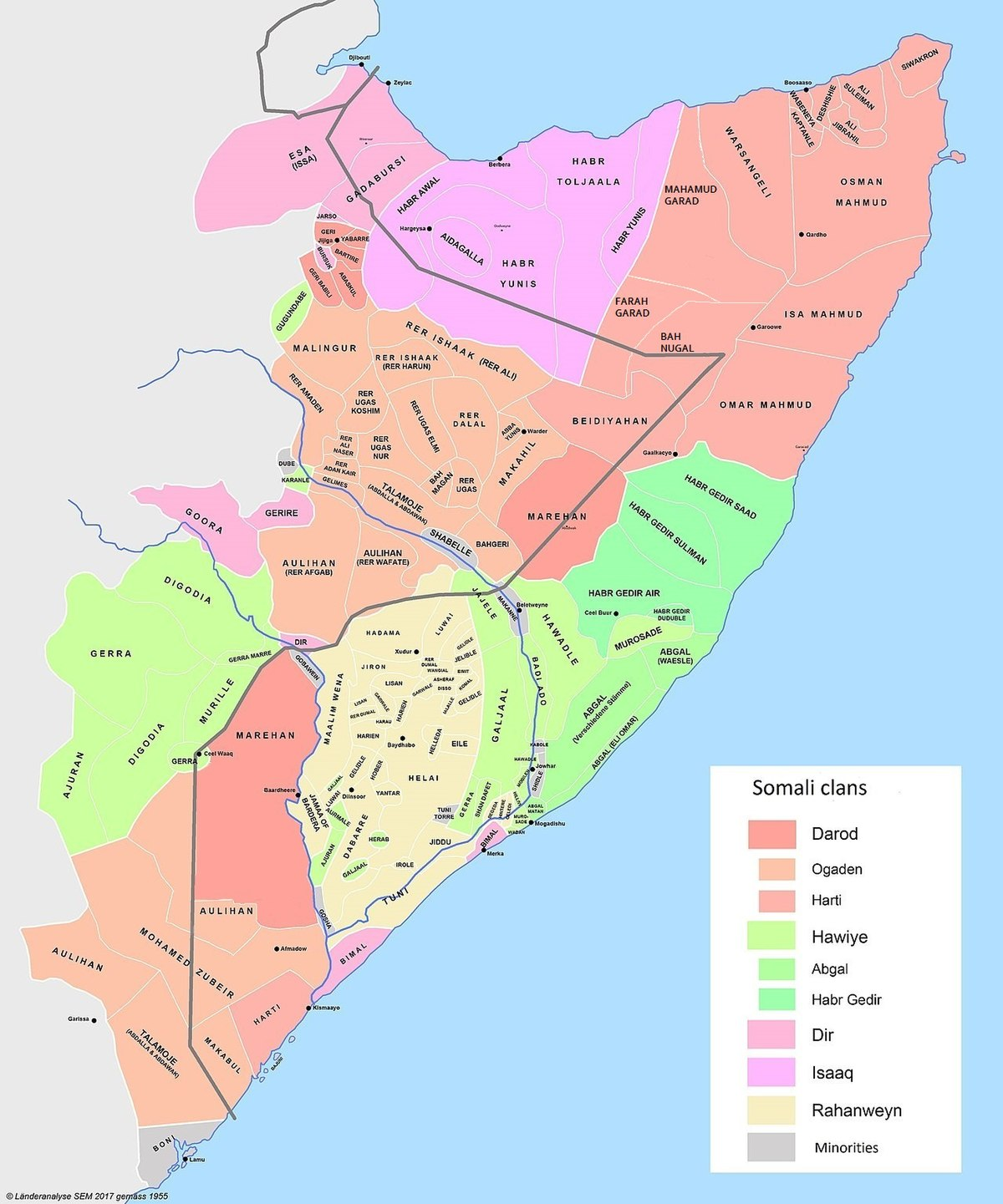 5. Міждержавні й етнічні конфлікти в регіоні
В результаті громадянської війни економіка Сомалі практично повністю паралізована, різко скоротилися поголів’я худоби (до 15-20%) та посівні площі, повністю зруйнована інфраструктура, фінансова система, по суті, розвалилася, кількість біженців з країни перевищила 1 млн. осіб. 
Хаос, який охопив Сомалі, перетворив її на винятковий плацдарм для терористичних угруповань різноманітного зразка, зокрема, «Аль-Іттіхад Аль-Ісламія» («Ісламська єдність»), та притулок для більшості членів «Аль-Каїди», котрим вдалося вирватися з Афганістану.
5. Міждержавні й етнічні конфлікти в регіоні
Одним із найкривавіших етнічних конфліктів постколоніальної Африки стала громадянська війна в одній із найбагатших та найбільш населених країн континенту Нігерії. Після мирного здобуття 1 жовтня 1960 р. нею незалежності у країні почався період політичної нестабільності. 
У Нігерії, де проживало майже 200 різних народів, етнічні проблеми наклалися на релігійні та соціальні. Серед найбільших народів країни три – фульбе, йоруба та хауса – сповідують мусульманство, а представники четвертого – ібо – є в основному християнами-католиками. Упродовж 1962-1966 рр. у Нігерії відбулося три військові перевороти, економіка країни майже повністю розвалилася, почався політичний хаос. Голова уряду Нігерії начальник штабу армії підполковник Якубу Говон (1934 р. нар.) лише номінально зберігав контроль над територією країни, яка все більше перетворювалася в конгломерат заселених різними етнічними групами територій.
5. Міждержавні й етнічні конфлікти в регіоні
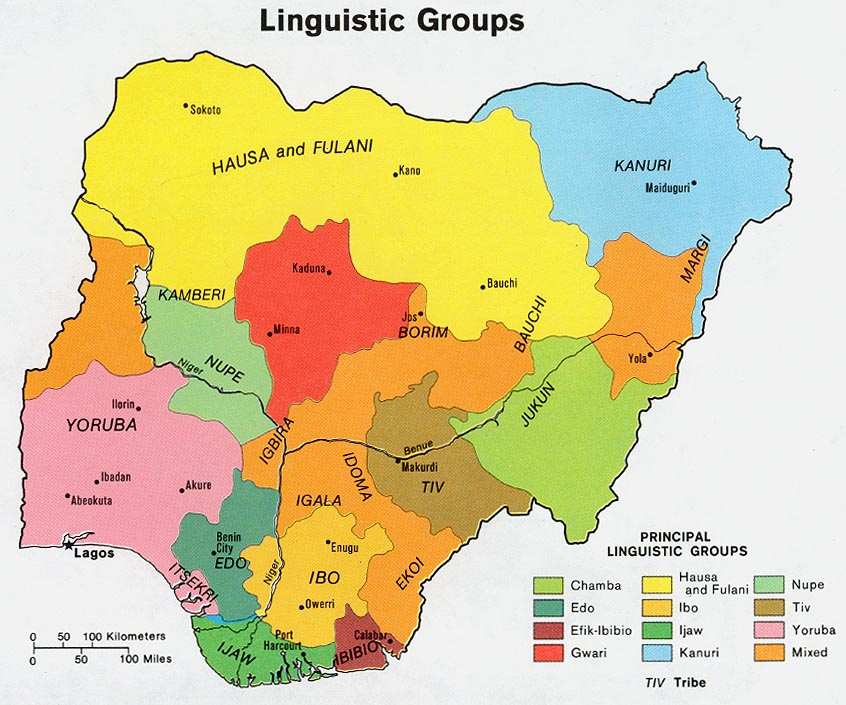 5. Міждержавні й етнічні конфлікти в регіоні
У відповідь на переслідування ібо з боку етнічних груп фульбе, йоруба та хауса, підполковник Чуквуемєка Одумегву-Оджукву (1933 р. нар.) оголосив 30 травня 1967 р. незалежність заселених цим народом південно-східних територій країни. 
Проголошена держава отримала назву Республіка Біафра і навіть була визнана Танзанією, Габоном, Кот-д’Івуаром, Замбією та Гаїті. 
У свою чергу, нігерійський федеральний уряд підтримували СРСР, США та Велика Британія. Запросивши військових найманців з цілого світу й таємно купуючи зброю у Франції та Португалії, незалежна Біафра оборонялася до січня 1970 р. Просування нігерійських федеральних урядових військ углиб Біафри супроводжувалося геноцидом народу ібо, загальні втрати якого оцінюються в понад мільйон жертв. Але після перемоги глава Нігерії Якубу Говон зробив усе від нього залежне, щоб уникнути етнічної помсти і якнайшвидше залікувати завдані війною рани.
5. Міждержавні й етнічні конфлікти в регіоні
Іншим трагічним моментом в історії сучасної Африки став етнічний конфлікт між тутсі-скотарями та хуту-землеробами в Руанді (26,3 тис. км2, населення – 8,44 млн., Кігалі), коріння котрого сягало доколоніальних часів. 
Локальні етнічні зіткнення, що відбувалися в 1954 і 1959 рр., набули особливої сили після проголошення 1962 р. незалежності колишніх бельгійських колоній Руанди та Бурунді. У цих країнах протягом 12-ти років тривали етнічні чистки, під час яких хуту вигнали з Руанди значну частину тутсі й організували масове знищення представників цієї народності. Внаслідок такого геноциду й опору тутсі лише протягом 1993 – червня 1994 рр. загинуло більше 1,5 млн. осіб.
5. Міждержавні й етнічні конфлікти в регіоні
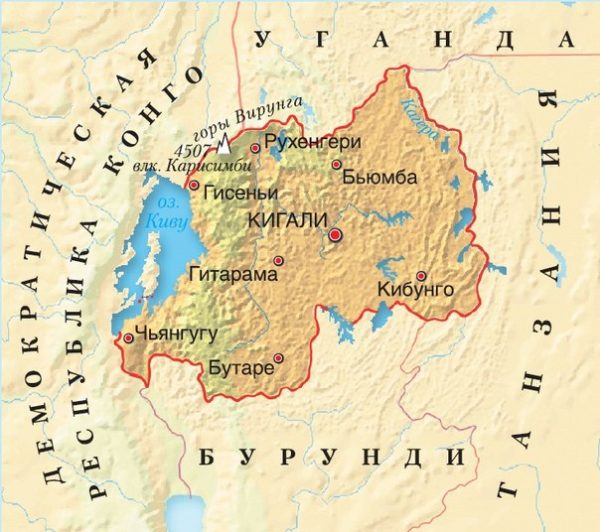 5. Міждержавні й етнічні конфлікти в регіоні
5. Міждержавні й етнічні конфлікти в регіоні
У відповідь на звірства міліції хуту в Руанді, тутсі-емігранти, спираючись на підтримку Уганди, влітку 1994 р. розгромили армію хуту і захопили владу в цій країні, а через 2 роки формування тутсі вчинили державний переворот у Бурунді. Біля 2 млн. руандійських і бурундійських хуту втекли до східнозаїрської провінції Ківу, де зберегли свою організацію й армію, створивши державу в державі. 
Користуючись підтримкою місцевої влади, вони розпочали підготовку до реваншу, а в якості об’єкту для помсти обрали місцевих тутсі. Щоб себе захистити, останні організували власні збройні загони і в жовтні 1996 р. підняли повстання, підтримане «Союзом демократичних сил визволення Конго» на чолі з колишнім соратником Че Гевари (1928-1967 рр.) Лораном Кабілою (1939-2001 рр.).
5. Міждержавні й етнічні конфлікти в регіоні
Війська Лорана Кабіли за підтримки урядів Бурунді та Руанди встановили контроль над Східним Заїром і розгорнули стрімкий наступ на столицю держави — Кіншасу. 
17 травня 1997 р. вони поклали край 32-літньому авторитарному правлінню президента Мобуту Сесе Секо, котрий знайшов притулок у Марокко й помер восени того ж року (7 вересня 1997 р.). Новий заїрський уряд отримав військово-політичну допомогу від колишніх держав «соціалістичної орієнтації» — Анголи, Зімбабве, Намібії та Республіки Конго.
5. Міждержавні й етнічні конфлікти в регіоні
Лоран Кабіла, який розсварився зі своїми союзниками-тутсі, проголосив курс на національну реконструкцію ДРК на основі соціально зорієнтованої ринкової економіки, започаткував програму конституційних реформ, а у зовнішній політиці зробив наголос на ідеях панафриканізму й континентальної солідарності. 
У січні 1998 р. він відвідав Пекін і налагодив тісні стосунки з КНР та КНДР у військово-технічній і економічній сферах. Після вбивства змовниками Лорана Кабіли 16 січня 2001 р. ДРК очолив його син – генерал-майор Жозеф Кабіла (1971 р. нар.) [президент з 26 січня 2001 по 24 січня 2019 рр].
Нерозвинена інфраструктура ДРК, ненадійна законодавча база, корупція й недостатня відкритість державної економічної політики та фінансових операцій залишаються головними перешкодами для інвестицій і загального росту економіки третьої за площею території країни Африки (2345,4 тис. км2, після Судану і Алжиру).
6. Ліквідація режиму апартеїду в Південно-Африканській Республіці
Упродовж 50-60-х рр. XX ст. у ПАС відбувалися процеси, цілком протилежні за своєю суттю до загальної тенденції деколонізації регіону. У результаті виборів 1948 р. новим керівником уряду став висуванець праворадикальної Націоналістичної партії Дашель Малан [1948-1954 рр.], який приступив до створення системи расової сегрегації, що отримала назву апартеїд (від «апартхайд», що мовою африкаанс – старо-нідерландською означає «обособленність»). Парламент країни прийняв низку законів, які, зокрема, забороняли шлюб та статеві зносини між представниками різних рас, спільне проживання та спільну господарську діяльність. Для білих та чорношкірих було визначено окремий транспорт, місця публічного користування тощо.
6. Ліквідація режиму апартеїду в Південно-Африканській Республіці
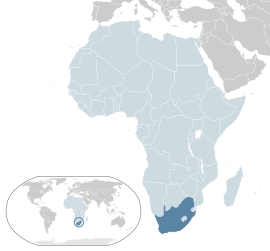 6. Ліквідація режиму апартеїду в Південно-Африканській Республіці
У 1959-1963 рр. у країні було створено десятки бантустанів – територій, призначених для виключного проживання чорної більшості, що мали часткову автономію. Вони становили лише 13,7% території країни, але там проживало 68% мешканців країни, для чорношкірих працівників підприємств за межами бантустанів передбачалося право тимчасово мешкати без родин у спеціально визначених тимчасових таборах.
 Організаційним центром руху чорношкірої більшості країни став заснований ще 1912 р. Африканський національний конгрес (АНК), який до кінця 1950-х рр. користувався переважно мирними парламентськими методами боротьби, а його тогочасний лідер Альберт Лутулі (1898-1967 рр.) навіть отримав у 1960 р. Нобелівську премію миру. Але, зважаючи на безуспішність мирних засобів тиску на уряд, на початку 1960-х рр. до керівництва АНК прийшла група радикалів на чолі з Нельсоном Манделою (1918 - 2013 рр.).
6. Ліквідація режиму апартеїду в Південно-Африканській Республіці
Символічним переломним моментом в історії АНК стали події 21 березня 1960 р. в Шарпевілі, коли під час організованої поміркованим Панафриканським конгресом демонстрації поліція застрелила 69 осіб. У відповідь на ці події в ряді міст країни відбулися масові заворушення, а уряд заборонив діяльність АНК. 
До того ж, провівши серед білого населення референдум, уряд Генріха Вервурда [1958-1966 рр.] оголосив у березні 1961 р. про вихід ПАС зі складу Співдружності Націй, а 31 травня 1961 р. проголосив повну незалежність країни під назвою – Південно-Африканської Республіки (1,22 млн. км2, населення – 44,35 млн., Преторія). 
Після придушення спалаху антиурядових виступів у середині 1960-х рр. у ПАР почався період відносного спокою. Головні лідери опозиції змушені були емігрувати, а поліція та спеціальні служби ефективно нейтралізували спроби насильницького опору урядовій політиці апартеїду.
6. Ліквідація режиму апартеїду в Південно-Африканській Республіці
Для того, щоб «випустити пару» національного руху, уряд ПАР удався до політики розширення автономії бантустанів, яка, втім, не змінювала загальної політичної системи країни. 
Унаслідок такої політики в 1974 р. в ПАР виникла організація поміркованої опозиції «Інката», керівником якої став харизматичний зулуський лідер Мангосуту Бутелезі (1928 р. нар.), що належав до нащадків легендарного зулуського короля Кетчвайо [1872–1879 рр.]. 
«Інката» оголосила про намір лояльно ставитися до існуючого уряду та діяти легальними методами. Така позиція одразу ж викликала рішучий супротив з боку лідерів АНК, що швидко призвело до кривавих зіткнень між конкуруючими партіями в боротьбі за право представляти інтереси чорної більшості країни організаціями.
6. Ліквідація режиму апартеїду в Південно-Африканській Республіці
Зовнішньополітичне затишшя закінчилося після проголошення біля кордонів ПАР нових незалежних держав – Анголи, Мозамбіку та Зімбабве. АНК одразу ж створила на їхній території вишкільні табори та військові бази. 
Поява стратегічного «тилу» дозволила лідерам АНК суттєво зміцнити свою бойову організацію – «Умконто ве сізве» («Спис народу»), що займалася саботажем на транспорті й промислових об’єктах та індивідуальним терором. Реагуючи на посилення урядових репресій проти чорношкірої більшості, ООН наклала міжнародне ембарго на торгівлю з ПАР. 
Намагаючись поєднувати жорстоку боротьбу спецслужб та загонів цивільної самооборони білих із політикою поступок, уряд ПАР до 1981р. оголосив про надання незалежності чотирьом бантустанам на своїй території: Трамскею, Сіскею, Бопутатсвані та Венді. Жодна із країн світу не визнали цих маріонеткових напівдержавних утворень.
6. Ліквідація режиму апартеїду в Південно-Африканській Республіці
У зовнішній політиці ПАР здійснювала політику жорсткої конфронтації із сусідніми країнами, на території яких розташовувалися бази АНК. Поряд із економічними санкціями, Преторія періодично вдавалася до обмежених військових акцій, висилаючи в Анголу та Мозамбік підрозділи своїх командос.
 Намагаючись прорвати зовнішньополітичну блокаду, уряд ПАР спробував нав’язати співпрацю з некомуністичними режимами в Заїрі та Малаві.
Усвідомлюючи безперспективність спроб постійно утримувати владу винятково насильницькими методами, починаючи з 1982 р. уряд білої меншості вдався до певних кроків, що мали нормалізувати ситуацію в країні. Упродовж 1982-1986 рр. було ліквідовано практику «малого апартеїду», який полягав у системі побутових обмежень і викликав особливий супротив чорношкірої більшості.
6. Ліквідація режиму апартеїду в Південно-Африканській Республіці
Тоді ж було легалізовано низку громадських організацій, які декларували лояльне ставлення до існуючого режиму, дозволено спільне членство білих і чорношкірих у політичних організаціях, а також скасовано заборону шлюбу та статевих контактів між представниками різних рас. Однак, у силі залишилася заборона, яка передбачала окреме проживання білого та кольорового населення.
У 1983 р. на референдум було винесено пропозицію створення окремих палат парламенту для кольорових та азіатів. Хоча 66% учасників референдуму проголосували за цю пропозицію, вибори до нового парламенту, що відбулися в 1984 р., бойкотувало майже 80% кольорового населення ПАР.
6. Ліквідація режиму апартеїду в Південно-Африканській Республіці
Незадоволені половинчастістю запропонованого розв’язання проблеми расової дискримінації, лідери АНК розпочали у вересні 1984 р. акції громадської непокори, що переросли в масові безпорядки та вуличні зіткнення. 
Не справляючись із хвилею насильства, уряд увів у країні в червні 1985 р. надзвичайний стан. Виступи чорношкірої більшості відзначалися надзвичайною брутальністю та жорстокістю. У багатьох районах справжні вуличні бої відбувалися між прихильниками АНК та «Інкати», популярним способом страти політичних противників стало практиковане обома сторонами конфлікту спалення людей живцем усередині залитих бензином автопокришок, що одягалися на тіло жертви.
6. Ліквідація режиму апартеїду в Південно-Африканській Республіці
Масові безпорядки 1984-1986 рр. суттєво вплинули на рівень економічного розвитку ПАР, унаслідок припинення співпраці з ПАР банків Британії та США було підірвано довіру інвесторів і почався відтік капіталу.
 Лише на початку 1987 р. урядові вдалося стабілізувати ситуацію та спинити економічне падіння. Реакцією на масові безпорядки стало зростання популярності серед білого населення крайніх правих. У 1988 р. на виборах до парламенту черговий раз перемогла Націоналістична партія, що виступала за більш жорстоке поводження з чорношкірими, але її лідер Фредерік де Клерк (1936-2021 рр.), якого вважали прихильником «сильної руки», не виправдав покладеного на нього ультраконсерваторами довір’я, продовживши згортання політики апартеїду.
6. Ліквідація режиму апартеїду в Південно-Африканській Республіці
11 лютого 1990 р. Ф. де Клерк звільнив з в’зниці Нельсона Манделу, у травні того ж року на зустрічі з ним у Кейптауні домовився про обопільне подолання насилля в ПАР, сприяння стабільності й мирному переговорному процесові щодо демонтажу апартеїду. 
Наступного року було скасовано останні закони, на які спиралася система апартеїду, а під час візиту до США у 1993 р. Н. Мандела закликав ООН скасувати економічні санкції щодо ПАР, того ж року спільно з Ф. де Клерком він був удостоєний Нобелівської премії миру.
6. Ліквідація режиму апартеїду в Південно-Африканській Республіці
У ході переговорів «круглого столу» Н. Манлела та Ф. де Клерк досягнули порозуміння про порядок проведення перших у ПАР загальних виборів, що відбулися 26-28 квітня 1994 р. АНК отримав на цих виборах 62%, «Інката» – 10%, а Націоналістична партія білої меншини – 20 % голосів. 
9/10 травня 1994 р. президентом ПАР обрано Н. Манделу [10 травня 1994 — 15 червня 1999], причому Ф. де Клерк став його другим заступником. Після виборів ООН скасувала всі обмеження на торгівлю та співпрацю із ПАР, визнавши тим самим остаточну ліквідацію режиму расової дискримінації в цій країні, 10 грудня 1996 р. Н. Мандела підписав першу демократичну конституцію держави. 
Основою діяльності уряду АНК (з 16 червня 1999 р. президентом і главою уряду став керівник АНК Табо Мбекі, 1942 р. нар.) [з 14 червня 1999 по 20 вересня 2008 р.] стала стратегія «Зростання, зайнятість, перерозподіл», що передбачала проведення у країні масштабних соціально-економічних перетворень в інтересах африканського населення.
6. Ліквідація режиму апартеїду в Південно-Африканській Республіці
ПАР залишається економічно найрозвиненішою індустріально-аграрною державою Африки, що за обсягом промислового виробництва входить до двадцятки провідних країн світу. На неї припадає більше 45% ВВП ($491,4 млрд. у 2004 р. за паритетом купівельної спроможності), 40% промислової й 30% сільськогосподарської продукції континенту.
Країна посідає 4-е місце у світі за розробкою непаливних мінералів, їй належить провідне місце за видобутком золота (21% світового обсягу), металів платинової групи, ванадієвих руд, хромової й марганцевої сировини, 4-е місце за видобутком алмазів, 5-е - вугілля, 7-е – урану.
6. Ліквідація режиму апартеїду в Південно-Африканській Республіці
Але економічне зростання виявилося недостатнім, щоб ліквідувати безробіття в розмірі 30% працездатного населення. 
На початку 2000 р. президент Та́бо Мвує́лва Мбе́кі пообіцяв стимулювати ріст промислового виробництва й заохочувати іноземні інвестиції, послаблюючи закони про працю та стаючи на шлях приватизації й зменшення урядових витрат. Однак ця політика зустрічає опір з боку формального союзника АНК – Конгресу південноафриканських профспілок.
7. Проблеми й перспективи постколоніальної Африки
За даними МВФ, у 1993 р. сукупний національний доход на душу населення в країнах «чорної Африки» був менший, ніж у 1970 р., а нині у 34-х державах Тропічної й Південної Африки рівень життя нижчий, ніж у 1990 р. 
Наприкінці 1980-х рр. сукупний валовий продукт майже 50 африканських держав (без ПАР) за абсолютними показниками становив близько $150 млрд., що можна співставити з аналогічним результатом однієї Бельгії. 
На континенті знаходиться 33 із 48 найбідніших держав світу, за межею бідності живуть 54% мешканців, причому навіть у тих країнах, де спостерігається зростання ВВП, він не встигає за темпами збільшення населення.
7. Проблеми й перспективи постколоніальної Африки
Екстенсивний розвиток сільського господарства, а також політика хаотичного позичання грошей за кордоном (сукупний борг африканських країн на початку 2000 р. становив понад $350 млрд., що у 2,5 рази більше сукупної вартості африканського експорту) призвели до руїни національну економіку більшості з нових незалежних країн континенту. 
Величезну шкоду африканцям спричинила примусово впроваджена місцевим жителям політика сільськогосподарських монокультур, які відігравали роль експортного товару, однак порушували традиційний баланс продуктових культур.
7. Проблеми й перспективи постколоніальної Африки
У Судані, Ефіопії, Сомалі, Анголі, Ботсвані, Замбії та Зімбабве впродовж останніх років постійно скорочуються площі сільськогосподарських угідь. 
Африка, в якій мешкає понад 14% населення світу виробляє заледве 1% світової промислової продукції та 6% - продуктів харчування. Країни континенту лише на 80% забезпечують свої потреби в продуктах харчування. Труднощі із забезпеченням продуктами харчування особливо актуальні на тлі швидкого демографічною зростання в Африці. Населення континенту в 1990 р. становило 642 млн. осіб, у той час як у 1960 р. – лише 279 млн.
7. Проблеми й перспективи постколоніальної Африки
Характерною для чорного континенту є проблема поширення авторитарних режимів. У перші роки після здобуття африканськими державами незалежності Західний світ дивився крізь пальці на диктаторські режими континенту, вважаючи їх даниною перехідних періодів, а подекуди й необхідною умовою уникнення етнічних, релігійних та соціальних конфліктів. 
У зв’язку з цим країни Заходу толерували навіть таких одіозних правителів, як напівбожевільного диктатора Іді Аміна [1971-1979 рр.] в Уганді чи імператора-канібала Еддіна Ахмеда Бокассу [1966-1980 рр.] в Центральноафриканській Республіці.
7. Проблеми й перспективи постколоніальної Африки
Прямим наслідком авторитарних методів правління стали військові перевороти та громадянські війни. Тільки в Руанді, Бурунді й Демократичній Республіці Конго за останні два десятиліття загинуло 10 млн. осіб, 92% з котрих становило цивільне населення. 
Сьогодні з 53-х суверенних африканських держав не менше 10-ти воюють із сусідами, чи охоплені полум’ям внутрішніх конфліктів. За офіційними даними ООН на Африку припадає майже половина від загальносвітової кількості біженців (більше 7 млн.) і 60% переміщених осіб (20 млн.). Більшості з них доля уготувала трагічну участь щоденної боротьби за існування «між двох вогнів» воюючих за владу угруповань.
7. Проблеми й перспективи постколоніальної Африки
Характерними для Африки є крайні ступені обожнювання лідерів країн, що виявляється, зокрема, в їх пишних титулах: Гастінс Камузу Банда [1966–1994 рр.] в Малаві — «Спаситель», Мобуту Сесе Секо в Заїрі – «Великий леопард» тощо. 
У 2003 р. державне радіо Екваторіальної Гвінеї устами радника президента Теодора Обіанга Нгуєми (1942 р. нар.), що перебуває при владі з 1979 р., проголосило останнього «Богом» країни.
 Загальною практикою є поєднання однією особою кількох, а іноді й кільканадцяти ключових державних посад. Основою для творення бюрократичних олігархій в Африці стають, як правило, національні або родинно-кланові об’єднання; на Збройні сили витрачається в середньому 17-30% державних коштів.
7. Проблеми й перспективи постколоніальної Африки
Загальною тенденцією для нових незалежних держав континенту є спроби адміністративно запроваджувати штучно скомпоновану державницьку ідеологію. Як правило, уряди африканських країн робили акцент на поверненні до передколоніальних національних традицій, що часом набувало карикатурних форм і негативно впливало на розвиток суспільства. 
Серед нових ідеологічних систем, які з’явилися в постколоніальній Африці, виділявся запропонований лідером Танзанії Джуліусом Камбараге Ньерере (1922-1999 рр.) «соціалізм уджамаа» (на суахілі – «як єдина родина»), що полягав у суцільній колективізації та творенні сільських комун з цілком усуспільненим майном. Експеримент виявився невдалим, починаючи з 1980 р. Танзанія перебуває в стані перманентної стагнації.
7. Проблеми й перспективи постколоніальної Африки
Якийсь час була модною концепція «негритюду», розроблена відомим поетом і першим президентом Сенегалу Леопольдом Седаром Сенгором [1960-1981 рр.]. Вона проголошувала, що Африка є колискою людства, а чорна раса – найвищою і найгармонічншюю. 
На практиці ж Л. Сенгор виступав за поступове прилучення африканців до досягнень сучасної цивілізації за допомогою Заходу, завдяки такій політиці Республіка Сенегал стала однією з найстабільніших в Африці з ВВП на душу населення майже $1700 і його реальним щорічним приростом у 5-6% та 0,8-відсотковою інфляцією. Тим же курсом прямували президенти Кенії й Кот д’Івуар – Джомо Кеніата і Фелікс Уфуе-Буаньї [1960-1992 рр.].
7. Проблеми й перспективи постколоніальної Африки
Ознаки демократичних змін в Африці з’явилися на початку 1990-х рр. Упродовж 1991-1994 рр. у 12 країнах континенту відбулися демократичні вибори. Причиною цих змін став розпад СРСР та притінення ідеологічно вмотивованої підтримки прокомуністичних режимів, з одного боку, а також остаточне засудження практики апартеїду країнами Заходу та політичні зміни в ПАР, з іншого. 
Серед країн, які намагаються побудувати демократичне суспільство, є навіть такі «аутсайдери» континенту, як Бенін, Гвінея, Малі, Нігер, Центральноафриканська Республіка. Поряд із цим авторитарні режими утримуються при владі в Нігері, Буркіні Фасо, Чаді, Зімбабве та Республіці Конго. Зокрема, 13 березня 2002 р. лідер Зімбабве, колишній керівник національно-визвольної боротьби 78-літній Роберт Мугабе (1924-2019 рр.) після 22-річного перебування при владі вп’яте переміг на сфальсифікованих президентських виборах.
7. Проблеми й перспективи постколоніальної Африки
З економічного погляду порівняно успішно розвиваються Кенія, Уганда, Габон та Замбія, завдяки консультативній допомозі, наданню технічних послуг і пільгових позик з боку МВФ окреслився помітний прогрес у колишніх країнах «соціалістичної орієнтації» – Беніні, Гані, Ефіопії, Мозамбіку. Їм вдалося й дещо знизити середній рівень інфляції (з 48% у 1994 р. до 17% у 1997 р.), зменшити бюджетний і зовнішньоторговельний дефіцит. 
Реальний ВВП у державах Тропічної й Південної Африки в середньому збільшився на 2% у 1993-1994 рр., на 4% – у 1995 р. і на 4,5% у 1997 р. Уряди щораз більшого числа африканських країн приступають до реформування державної служби, скорочення апарату урядовців та реструктуризації державних витрат з метою виділення більших коштів для охорони здоров’я й початкової освіти.
7. Проблеми й перспективи постколоніальної Африки
Водночас протягом останніх 10-15-ти років досить чітко позначився поворот до кращого і у справі миротворчості на континенті. До активу ООН і ОАЄ (8 липня 2002 р. на саміті глав держав і урядів африканських країн ОАЄ була реформована в Африканський Союз, а його першим лідером став керівник ПАР Табо Мбекі), окремих західних держав можна віднести успішне завершення крупномасштабної операції з підтримання миру в Мозамбіку, впевнене просування процесу національного і міжрасового примирення у ПАР, стабілізацію внутрішньополітичного становища в Анголі, Ліберії й С’ерра-Леоне, що відкрило шлях до припинення громадянських війн у цих країнах.
7. Проблеми й перспективи постколоніальної Африки
Були також знайдені ефективні шляхи вирішення низки складних територіальних проблем: суперечки між Чадом і Лівією щодо смуги Аузу, статусу глибоководного порту Уолфіш-Бей у Намібії та ін. 
Вдалося попередити ескалацію внутрішніх конфліктів на Коморських Островах, у Лесото, Свазіленді, Центральноафриканській Республіці, а також загострення прикордонних суперечок між Нігерією та Камеруном, Еритреєю і Єменом, Намібією та Ботсваною.
Але в цілому відчутного оздоровлення атмосфери безпеки в Тропічній та Південній Африці ще, на жаль, не спостерігається, ситуація в багатьох конфліктних зонах і нині залишається напруженою.
8. Соціально-економічні зміни для країн Магрибу в умовах «Арабської весни»
З кінця 2010 р. країнами Північної Африки та Близького Сходу прокотилася хвиля антиурядових виступів, які призвели до значних змін в країнах регіону. 
Різноманітні назви застосовуються до цих подій в залежності від того, який зміст розглядають в них дослідники. Частіше за все використовують назву «Арабська весна», як колись «Весна народів» 1848 р., «Празька весна» 1968 р. Деякі дослідники називають її «Піщаною революцією», «Банановою революцією», а самі араби «арабським пробудженням».
8. Соціально-економічні зміни для країн Магрибу в умовах «Арабської весни»
Революційні події «Арабської весни» беруть свій початок в Туніській Республіці, коли 18 грудня 2010 р. 26-річний тунісець Мухаммед Буазізі спробував заробити на життя торгівлею фруктів, але товар було конфісковано, а його самого ображено, скарга в муніципалітет була марною. Принижений місцевою владою, зневірений, позбавлений шматка хліба, молодий чоловік вчинив самоспалення. За два тижні він помер. 
Незалежні телеканали та Інтернет дуже швидко розповсюдили це резонансне повідомлення. Тисячі людей вийшли на вулицю, протестуючи проти свавілля влади, корупції, безробіття та диктатури президента Зін аль-Абідіна Бен Алі.
8. Соціально-економічні зміни для країн Магрибу в умовах «Арабської весни»
Туніські події спровокували так званий «ефект доміно», охопивши інші країни арабського світу: багатотисячні демонстрації проти урядів Алжиру, Бахрейну, Джибути, Єгипту, Йорданії, Іраку, Ємену, Лівану, Мавританії, Марокко, Сирії, Судану, Султанату Оману, Лівії, Кувейту. Повстанці вимагали радикальних реформ.
 Криза, породжена надіями, що не виправдалися, і очікуваннями народів, що встали на шлях «наздоганяючої» або «тупикової» модернізації, що привело до зростання нестабільності, невпевненості, погіршенню матеріального положення більшої частини населення, сильному класовому розшаруванню.
8. Соціально-економічні зміни для країн Магрибу в умовах «Арабської весни»
Крім цього виділяється ряд зовнішніх причин, що сприяли підйому цього руху: 
економічна нерівність, що все більш зростає між різними мусульманськими країнами, по-перше, і між країнами, що розвиваються, і Заходом; по-друге, і, як наслідок, формування почуття «несправедливості»; 
арабо-ізраїльські конфлікти, окупація арабських територій і підтримка США і Західною Європою Ізраїлю; 
ісламська революція в Ірані; 
введення радянських військ до Афганістану; 
криза в Перській затоці і подальша військова операція багатонаціональних сил на чолі з НАТО в Іраку; 
необґрунтовані в громадській думці режими санкцій з боку Заходу відносно низки мусульманських країн.
8. Соціально-економічні зміни для країн Магрибу в умовах «Арабської весни»
Ісламський фундаменталізм є скоріш реакцією, відповіддю на «виклики сучасності», чим «викликом проти сучасності». «Ефект доміно» спрацював і в Єгипті. 17 січня 2011 р. перед Народною Асамблеєю в Каїрі, на знак протесту, спалив себе власник невеличкого ресторану Абдель Мунім Камаль.
Самоспалення були в тих країнах, де соціально-економічні проблеми вийшли на перший план. В країнах, де подібних проблем не було, а вимоги мали суто політичний характер, акти самоспалення не спостерігалися. До таких країн можна віднести Лівію. Фактично випадок із першим самоспаленням можна вважати приводом до початку революцій в країнах арабського світу, власне Єгипту і хоча в Лівії подібного випадку не сталося, однак, протестний рух перекинувся і на цю країну.
8. Соціально-економічні зміни для країн Магрибу в умовах «Арабської весни»
Розпад соціалістичної системи призвів до порушення балансу сил, що існував раніше у світовому масштабі. Залишившись, таким чином, один на один перед особою потужного у економічному, військовому, технологічному відношенні Заходу, який проводить по відношенню до країн, що розвиваються, політику з позиції сили, останні все більш гостро відчувають постійну потребу в модернізації. 
Більшість політичних лідерів у мусульманських країнах не відповідала вимогам ісламської доктрини, бо вони найчастіше мислили земними поняттями та гнучко підходили до застосування принципів ісламу в політичному житті. Саме тому ісламські фундаменталісти завжди прагнули встановити верховенство релігії над політикою та передати державну владу релігійним діячам.
8. Соціально-економічні зміни для країн Магрибу в умовах «Арабської весни»
Одним з визначальних чинників суспільно-політичного життя мусульманських країн Близького Сходу стала активізація ісламського фундаменталізму у 70-х – на початку 80-х років XX ст. Починаючи з цього періоду для ісламського фундаменталізму характерне поступове проникнення у найважливіші сфери життя більшості арабських країн. 
Він також стає впливовим суб’єктом світової політики. Так у 90-х роках XX ст. ісламський фундаменталізм, набув якісно нового значення, ставши явищем глобального масштабу. Про це свідчать події в Алжирі, Судані, Афганістані, Пакистані, середньоазіатських країнах колишнього СРСР.
8. Соціально-економічні зміни для країн Магрибу в умовах «Арабської весни»
Успіх Жасминової революції в Тунісі дав поштовх аналогічним акціям протесту в інших арабських країнах. Відбулося повалення багатьох здавалося б «вічних» режимів, таких як режим Хосні Мубарака у Єгипті, або режим Муаммара Каддафі в Лівії. 
Частина дослідників наполягає на тому, що ніяких значних політичних перетворень в регіоні не відбулося і тому застосовувати термін революція до арабських подій недоцільно. Дехто розділяє події за наслідками і говорить про те, що в Єгипті відбулася революція, а у Лівії громадянська війна. Не лише питання визначення сутності цього явища є дискусійним, дискусія зберігається відповідно до всіх чинників, які пов’язані із подіями в Північній Африці та на Близькому Сході. 
Причиною тому є те, що процес не завершився до кінця, а тому остаточні висновки будуть зроблені пізніше. Зараз цей складний вузол лише тільки намагаються розв’язати як самі учасники, так і зацікавлені спостерігачі.
8. Соціально-економічні зміни для країн Магрибу в умовах «Арабської весни»
До особливостей Лівії слід прилічити те, що Лівія за кількістю населення відносно невелика: 6 млн. осіб на достатньо велику територію, яка переважно належить пустелі. 
Лівія має значні поклади нафти. Особливістю Лівії є також збереження родоплемінної організації суспільства. В Лівії з моменту встановлення влади Муаммара Каддафі виник конфлікт між племенами Тріполітанії та Кіренаїки. Племена Кіренаїки – оплот суфійського ордена сенуситів, головою якого був лівійський король, усунутий від влади Муаммаром Каддафі 42 роки тому. Ці племена брали активну участь у протестних акціях. Опозиція навіть організувала діяльність Перехідної національної ради, намагалася утворити на землях Кіренаїки халіфат. М. Каддафі мобілізував проти повстанців своїх прибічників, спалахнула громадянська війна.
8. Соціально-економічні зміни для країн Магрибу в умовах «Арабської весни»
Ще одним фактором ризику для існування режиму Муаммара Каддафі була його внутрішня політика, яка серйозно зачіпляла інтереси США. Вже в перші роки після революції М. Каддафі ліквідував усі американські військові бази на території Лівії, провів націоналізацію нафтових компаній, зокрема американських. 
Лівія взяла найактивнішу участь у застосуванні нафтового ембарго проти США за їхню підтримку Ізраїлю в жовтневій арабсько-ізраїльській війні 1973 р. У багатьох своїх виступах у 1970–1980-ті рр. Каддафі оголошує американський імперіалізм «головним ворогом арабів, ісламу та Сходу». США неодноразово намагалися усунути М. Каддафі від влади, ініціювали міжнародні санкції проти його режиму. Тільки в останні роки Лівія та США навчилися співіснувати. З цього можна зробити висновок, що режим Муаммара Каддафі був не бажаним як для внутрішніх, так і для зовнішніх сил.
8. Соціально-економічні зміни для країн Магрибу в умовах «Арабської весни»
Більшість дослідників виділила майже одні й ті самі причини революцій «Арабської весни», серед яких:
-	криза правлячих режимів, які мали незмінний характер протягом багатьох років та виявили нездатність гнучко реагувати на потреби часу;
-	відсутність політичних прав, необхідних для розвитку громадянського суспільства; відсутність широких демократичних прав і свобод;
-	небажання урядів проводити ефективні реформи;
-	корупція розгалуженого чиновницького апарату;
-	значний розрив між рівнем життя політичної еліти та рядових громадян, а також величезна прірва між бідним населенням країни та багатими людьми;
-	високий рівень безробіття серед освіченої та працездатної категорії населення, відсутність можливостей для молодіжної самореалізації;
-	зростання цін на продукти першої необхідності тощо.
8. Соціально-економічні зміни для країн Магрибу в умовах «Арабської весни»
Якщо проаналізувати причини, то їх можна розділити на дві великі групи: економічного та політичного характеру. Серед науковців співіснують різні точки зору на них, однак загальне можна виділити.
Причинами економічного характеру громадських заворушень були: збільшення нерівності між найбагатшими та найбіднішими, високий рівень бідності, низька заробітна плата, низький процент середнього класу серед населення, безробіття та погані житлові умови, зростання цін на продукцію першої необхідності, диспропорція в економіці країн. Найбільших страждань зазнала молодь, що не мала можливостей реалізувати себе, показник рівня повсякденного життя знижувався. Водночас з цим мало чисельна частина суспільства – політична еліта – користувалася усіма благами, поринувши у корупцію та безвідповідальність. Якщо розглядати ці причини узагальнено, то можна їх вважати спільними для арабського процесу.
8. Соціально-економічні зміни для країн Магрибу в умовах «Арабської весни»
З політичної точки зору протести були спричинені дефіцитом реальної демократії. 
Такі провідні риси, як незмінність тривалий час режиму М. Каддафі, використання силових структур для утисків опозиції, розгалужений, корумпований бюрократичний апарат, волюнтаристський характер лідера, дозволяють зробити висновок щодо авторитарного характеру влади.
Оскільки більшість арабських держав відносяться до країн з середньо-або слаборозвиненою економікою, вкоренилася точка зору, згідно з якою головними причинами хвилі соціально-політичної дестабілізації стали бідність, зубожіння, корупція, нерівність, економічна стагнація. Однак це не цілком відповідає дійсності.
8. Соціально-економічні зміни для країн Магрибу в умовах «Арабської весни»
Напередодні «Арабської весни» в арабському світі не спостерігалося ніякої економічної стагнації. В порівнянні з країнами Заходу, економіки арабських країн розвивалися досить динамічно. 
Не можна вважати основною причиною соціального вибуху і фактор бідності. Частка населення, що живе в крайній бідності (менш ніж на 1,25 долара на людину в день), в більшості арабських країн надзвичайно мала і цілком порівняна з відповідною часткою в таких відверто благополучних країнах, як Естонія чи Словенія.
8. Соціально-економічні зміни для країн Магрибу в умовах «Арабської весни»
Навіть у найбідніших держав регіону – Ємені – рівень крайньої убогості напередодні «Арабської весни» був порівнянний з таким в КНР і опинився майже в три рази нижче, ніж в Індії; до того ж він мав стійку тенденцію до спаду. 
Справжні злидні, досі характерні для більшості країн третього світу, цим державам були якраз невластиві. Ситуація ж з більш помірної бідністю (частка населення, що живе менш ніж на 2 долари в день) в країнах «Арабської весни» була складнішою, але і тут на тлі решти третього світу ці держави виглядали відносно благополучно.
8. Соціально-економічні зміни для країн Магрибу в умовах «Арабської весни»
Не було там і голоду. За нормами споживання продовольства практично всі арабські країни (знову-таки за винятком Ємену) вже давно вийшли на рівень переїдання. 
Аналогічна ситуація і з рівнем соціально економічної нерівності – за мірками третього світу його можна вважати навіть помірним. Не можна звинувачувати в «Арабській весні» також високий рівень корупції. Першими жертвами «весни» стали Туніс і Єгипет – країни, де рівень корупції не найвищий (за даними Transparency International, Туніс напередодні революції був навіть дещо менш корумпований, ніж Італія).
8. Соціально-економічні зміни для країн Магрибу в умовах «Арабської весни»
У той же час деякі економічні чинники все ж таки зіграли свою роль у генеруванні соціально-політичного вибуху в арабському світі. Перш за все мова йде про другу хвилю інфляції. 
Вже перша хвиля глобального зростання цін на продовольчі товари у 2007–2008 рр. призвела до помітного зростання соціально-політичної напруженості в деяких країнах Близького Сходу, а в ряді з них навіть спровокувала появу тріщин в соціально-політичній системі.
8. Соціально-економічні зміни для країн Магрибу в умовах «Арабської весни»
Важливу роль у дестабілізації зіграло й безробіття. Однак воно було зумовлене не стільки економічними, скільки структурно-демографічними та культурними чинниками. Сам рівень безробіття в арабських країнах був не таким високим, до того ж мав тенденцію до зниження. 
Однак стрімке зниження смертності, укупі з запізнілим зниженням народжуваності призвело до різкого зростання частки молоді в загальній чисельності населення, що стало дестабілізуючим фактором для економічної та політичної системи. 
Відомий американський соціолог Джек Голдстоун назвав це явище у диспропорції населення «молодіжними горбами».
8. Соціально-економічні зміни для країн Магрибу в умовах «Арабської весни»
Успіх антиурядових виступів у Тунісі, Єгипті та Лівії, а також відставка Алі Абдалли Салеха в Ємені навряд чи стали б можливі без явного конфлікту всередині правлячих еліт. 
При цьому в кожній із країн цей конфлікт мав свою специфіку. В Тунісі було в наявності протистояння армії та спецслужб, на які спирався тепер уже колишній президент Бен Алі. Чисельність місцевих спецслужб в період його правління перевищувала чисельність армії мало не в чотири рази, що порушило традиційний для арабського світу баланс сил і віддалило армію від управління країною. Після перевороту і втечі Бен Алі армія взялася за відновлення балансу, підтвердженням чому служать масові арешти співробітників туніських спецслужб.
Такими є внутрішні чинники початку «Арабської весни» у країнах Близького Сходу та Північної Африки. Економічні, політичні та соціальні проблеми сприяли розповсюдженню радикальних настроїв населення, спрямованих проти керівництв, що знаходились при владі у 2010-2011 рр.
8. Соціально-економічні зміни для країн Магрибу в умовах «Арабської весни»
Зовнішні чинники у подіях, подібних за масштабами «Арабській весні», відіграють в сучасному світі важливу роль. Для того, щоб з’ясувати яким чином здійснювався цей вплив слід розглянути такі аспекти, як:
1) глобалізаційні процеси: вплив світової економічної кризи на падіння якості життя в країнах, охоплених революціями; відкритість світу під впливом сучасних засобів комунікації та розповсюдження досвіду використання сучасних технологій протестних акцій;
2) реакція провідних міжнародних організацій на події в Північній Африці та на Близькому Сході; позиція США, провідних країн Європейського Союзу та Росії щодо «Арабської весни»;
3) позиція Ізраїлю, Ірану та впливових арабських організацій в регіоні, охопленому революціями.
8. Соціально-економічні зміни для країн Магрибу в умовах «Арабської весни»
Питання щодо зовнішнього впливу на дестабілізацію суспільно-політичного життя в країнах Північної Африки одне з найбільш суперечливих серед усіх чинників, які сприяли розгортанню «Арабської весни» та впливали на її хід і наслідки. 
Світова економічна криза, як один з дестабілізуючих глобалізаційних чинників, прокотилася багатьма країнами світу. Падінням для Лівії відзначився лише 2011 р., як відомо це рік початку громадянського протистояння в країні та бомбардування повітряними силами НАТО лівійських стратегічних об’єктів. Однак саме в Лівії в наявності потужні ресурси до самовідновлення економіки. Насамперед це обумовлено значним експортом нафти у сусідні країни та країни Європи. Однак, зростання економічних проблем в Єгипті сприяло посиленню міграційного потоку заробітчан з Єгипту до Лівії, що в свою чергу призвело до збільшення частки безробітних серед лівійців.
8. Соціально-економічні зміни для країн Магрибу в умовах «Арабської весни»
Значна кількість країн на чолі із США підтримує демократичні перетворення, які відбуваються в регіоні, однак є й такі, які дотримуються думки, що події Арабської весни – це державні перевороти. 
На користь впливу зовнішнього чинника як такого, що призвів до революцій, наводять такі факти, як відсутність чіткої ідеології у протестуючих, чіткої політичної програми. Деякі аналітики обережно висловлюють думки про вплив США та ряду країн ЄС на організацію державних переворотів в країнах Північної Африки, а саме значна кількість аналітичних джерел Росії пояснює природу революцій арабської весни, як зовнішній вплив, натякаючи на країни Заходу.
8. Соціально-економічні зміни для країн Магрибу в умовах «Арабської весни»
Якщо ж розглядати питання зовнішнього впливу на ситуацію в Лівії, то тут слід констатувати не лише здогадки про зовнішнє втручання, а й безпосередній силовий варіант втручання. РБ ООН 17 березня 2011 року прийняла резолюцію, що передбачала введення безпольотної зони над Лівією. 
Від затвердження резолюції утрималися країни БРІК: Бразилія, Росія, Індія та Китай, а також Німеччина. Резолюція відкрила можливість іноземного військового втручання. Після цього по лівійській території почали наносити удари Військово-повітряні сили США, Франції та інших країн. Німеччина від участі у силовому варіанті впливу на Лівію відмовилася.
8. Соціально-економічні зміни для країн Магрибу в умовах «Арабської весни»
Росія та Китай вимагали припинення бомбардувань. Згодом командування військовою коаліцією взяло на себе НАТО. Більше того, на спільній прес-конференції президента США та прем’єр-міністра Великобританії Девіда Кемерона Барак Обама заявив: «Я повністю впевнений, що з урахуванням досягнень сил коаліції в Лівії за останні кілька тижнів Каддафі повинен зрозуміти, що ми не зменшимо нашого тиску на його режим». 
Наслідки цього кількамісячного втручання відомі: режим Каддафі повалений, а його самого жорстоко вбито повстанцями, країні нанесені значні руйнування.
8. Соціально-економічні зміни для країн Магрибу в умовах «Арабської весни»
Серед причин, які могли б зацікавити Захід у використанні арабських держав Близького Сходу та Північної Африки у якості плацдарму для організації революцій із метою скинути авторитарних лідерів, можемо зазначити наступні: бажання розповсюдити західну ідеологію та нав’язати свій спосіб життя усім країнам, які піддаються впливу з боку розвинутих держав.
 Країни Північної Африки та Близького Сходу дуже багаті на родовища нафти та природного газу. Згідно із оцінками експертів запаси нафти й газу тільки збільшуватимуться протягом наступних кількох років. Великий наплив інвестицій у нафтодобувну сферу промисловості з боку західних країн загострює зацікавленість в контролі над цим регіоном.
8. Соціально-економічні зміни для країн Магрибу в умовах «Арабської весни»
Цікавою є позиція Ізраїлю щодо подій арабської весни. Вона, як і багато інших чинників має суперечний характер. В березні 2011 року прем’єр-міністр Ізраїлю Беньямін Нетаньяху, перебуваючи у Назареті, висловився на підтримку жорстких міжнародних санкцій відносно Лівії, говорячи про те, що режим Каддафі не заслуговує на імунітет, як такий, що систематично порушує права людини. 
Бен Амі Шльомо, колишній міністр іноземних справ Ізраїлю у своїй статті «Багатолика Арабська весна» в газеті «День» 2011 р. пише про незаконний характер влади у декількох країнах «арабської весни»: «Уразливість режимів у Єгипті, Тунісі, Лівії, Сирії й Ємені, які покладаються на шахрайські вибори й репресивний державний апарат, відображає відсутність у них будь-якого обґрунтування законності».
8. Соціально-економічні зміни для країн Магрибу в умовах «Арабської весни»
Однак, вже у листопаді 2011 р. офіційний Ізраїль критикує США за підтримку революцій в арабських країнах. Б. Нетаньяху піддав різкій критиці політиків, що підтримали революції в арабських країнах. На його думку, лідери країн Заходу, особливо президент США Б. Обама, були не праві, поводилися «наївно» і не розуміли реальності. Б. Нетаньяху підкреслив, що передбачав: революції стануть ісламськими, антизахідними, антиізраїльськими та антидемократичними». Ізраїль очікує посилення загрози з боку країн арабського світу і наводить тактичні підходи, що їх презентують ізраїльські лідери. Начальник армійської розвідки Ізраїлю генерал- майор Авіва Кохаві пропонує застосовувати тактику сили, демонстрацію міцності Ізраїлю та запевнення Заходу у тому, що Ізраїль є форпостом Заходу в «зіткненні цивілізацій». Ізраїль побоюється того, що у Північній Африці та на Близькому Сході формується зона нестабільності, яка погрожує появою нових конфліктів, руйнуванням старих коаліцій і появою нових, можливо антиізраїльських.
8. Соціально-економічні зміни для країн Магрибу в умовах «Арабської весни»
Особливості:
Туніс. Перший президент Тунісу Хабіб Бургіба [1956–1987] відповідав за культуру жорстких репресій щодо політичних опонентів. Його головними супротивниками були юсефісти (ті, хто підтримували Салаха Бен Юсефа), ліві, і ісламісти. 
Ця ситуація не змінилася після 1987 р., коли до влади прийшов Зін аль-Абідін бен Алі. Незважаючи на свої міркування про права людини і політичний плюралізм, Бен Алі не представив політичну свободу. Опозиція, яка розділена на ісламістів (таких як «Аль-Нахда») і лівих (таких як правозахисники, комуністи і ліберали), зіткнулася з переслідуваннями, тюремним ув’язненням на хибних підставах.
8. Соціально-економічні зміни для країн Магрибу в умовах «Арабської весни»
Міністерство внутрішніх справ зі своєю національною охороною стало найвпливовішим актором в цьому відношенні. Корупція в уряді була основною причиною невдоволення громадян Тунісу. 
Сім’я президента Бен Алі сумно відома тим, що маніпулювала державою відповідно до своїх потреб. Країна мала довгу історію відсутності політичного вираження для громадян і цензури. Коли Бен Алі прийшов до влади в 1987 р. всі форми ЗМІ були заборонені, поки невелика консервативна телевізійна станція не була дозволена до трансляції в 2003 р. Пізніше, в 2009 р. зять Бена Алі купив видавництво, яке друкувало чотири газети.
8. Соціально-економічні зміни для країн Магрибу в умовах «Арабської весни»
Умови дозріли для політичних потрясінь, коли глобальна економічна криза, що почалася в 2008 р., торкнулася великими масштабами середній клас населення Тунісу. Безробіття та економічна стагнація стали ще однією проблемою, яка призвела до масових заворушень в Тунісі. Безробіття в країні виросло до 14%, тоді як ціна основних предметів подвоїлася, створивши економічну катастрофу. 
17 грудня 2010 р. 26-річний безробітний Мухаммед Буазізі виступив проти корупції, здійснивши акт самоспалення перед міським офісом у місті Сіді-Бузід.
8. Соціально-економічні зміни для країн Магрибу в умовах «Арабської весни»
Конфлікт, який спровокував хлопця на такі дії, стався із співробітницею місцевої поліції. Випускник університету, який не зміг знайти роботу за фахом, остаточно позбувся засобів існування після того, як працівниця служби безпеки конфіскувала у нього візок з товарами і вдарила його по обличчю, публічно образивши Буазізі.
 Мохаммед неодноразово звертався до мерії міста, але місцеве управління не звертало уваги на хлопця. Його тяжке становище, яке стало символом несправедливості та економічних труднощів, надихнуло на вуличні протести по всій країні проти високого рівня безробіття, бідності та політичних репресій під час режиму Бен Алі.
8. Соціально-економічні зміни для країн Магрибу в умовах «Арабської весни»
Лівія. Муаммар Каддафі прийшов до влади у 1969 р. в результаті військового перевороту і практично відразу став досить справедливо розподіляти нафтові доходи між племенами, що забезпечувало внутрішній спокій. 
Але вже на початку 1970-х рр., з подачі шейхів племен розгорілися міжплемінні конфлікти. Саме після цього Каддафі почав писати свою «Зелену книгу», проповідь «третього шляху» між капіталізмом і соціалізмом – систему прямого народовладдя (Джамахірію). Аналогів цього ладу в світі не було. 
Виходячи з того, що лівійське суспільство – бедуїнське, патріархальне, М. Каддафі орієнтувався на давні традиції: все вирішує саме плем’я, слухаючи рекомендації шейхів, старійшин. Існує пряма демократія, країною управляє народ.
8. Соціально-економічні зміни для країн Магрибу в умовах «Арабської весни»
В результаті до 2010 р. в Лівії зафіксували найвищий в Африці рівень індексу людського розвитку. Також в країні був низький рівень безробіття, безкоштовна освіта, охорона здоров’я та інші соціальні блага. 
Незважаючи на те, що Лівія є багатою нафтою компанією, вона відчуває труднощі з чистою водою і задовольняє свої потреби в чистій воді з європейських країн. В 1984 р. уряд Каддафі приступив до реалізації нового проекту з постачання Лівії чистою водою, завдяки яким 70% лівійського населення отримали доступ до питної води на суму 33 млрд. доларів США.
8. Соціально-економічні зміни для країн Магрибу в умовах «Арабської весни»
За даними Facеbook, в якій ЦРУ представляє актуальну інформацію про всі країни, в 2010 р. дохід на душу населення в Лівії становив $14 тис. У цьому ж році Лівія зайняла 53 місце в індексі розвитку людського потенціалу ООН. Всесвітня організація охорони здоров`я заявила, що всі лівійські громадяни користуються медичними послугами безкоштовно і, отже, досягнутий високий рівень успіху у сфері медичних послуг. 
ВООЗ заявила, що, хоча в 1970 р. 160 з 1000 дітей померли у віці до п’яти років, в 2000 р. цей показник знизився до 20. 
За даними ЮНЕСКО на 2009 рік рівень грамотності серед дорослих виріс до 80%, 97% дітей чоловічої та жіночої статі ходили в школу. Держава надала безвідсотковий кредит на суму 50 тисяч лівійських динарів молодятам.
8. Соціально-економічні зміни для країн Магрибу в умовах «Арабської весни»
Каддафі зробив багато спроб зменшити залежність Африканського континенту. У 1990-ті роки 45 африканських урядів зібралися разом, щоб схвалити проект запуску загального супутника. Проект під назвою «Раском» дозволив значно скоротити телекомунікаційні витрати африканських країн. 
На момент початку здійснення проекту африканські держави платили в цілому $500 млн. в рік європейським монополіям, таким, як Інтелсат, за телекомунікаційні послуги, в той час як вартість проекту становила $400 млн. Каддафі заплатив за цей проект $300 млн., відмовившись від кредитних вимог МВФ та інших західних фінансових інститутів для продовження проекту. У підсумку супутник був запущений в 2007 році.
8. Соціально-економічні зміни для країн Магрибу в умовах «Арабської весни»
При цьому частина племінної верхівки ніколи не мирилася з лідерством Каддафі – бедуїна з далеко не найвпливовішого племені. За час його правління було кілька спроб державного перевороту і десятки замахів. 
Іншою великою проблемою Каддафі всі ці роки була радикальна Ісламська опозиція в основному в особі «Лівійського джамаата» і «Братів-мусульман».
8. Соціально-економічні зміни для країн Магрибу в умовах «Арабської весни»
Основним політичним ресурсом повстання проти Каддафі стали:
 по-перше, радикальна ісламська опозиція; 
по-друге, частина племінної еліти, яка розраховувала в ході перерозподілу влади отримати більш істотну частку національного «нафтоекспортного пирога».
Пообіцявши шматок цього пирога своєму племені і забезпечивши розграбування регіональних складів зброї, шейхи отримали той самий «озброєний народ», що став на боротьбу з центральною владою.
8. Соціально-економічні зміни для країн Магрибу в умовах «Арабської весни»
Встановивши Джамахірію, Муаммар Каддафі, по-перше, скинув монархію, чим протиставив себе королям і султанам Перської затоки. 
По-друге, він встановив фактично світський режим правління, показавши країнам затоки, що в умовах гарної сировинної ренти жити за суворими канонами шаріату населенню менш комфортно. 
У західних країн теж були претензії до Каддафі. США і Великобританія пам’ятають вигнання з Лівії своїх військових баз після революції в 1969 р., а також націоналізацію своїх нафтових активів. Франція багато років сперечалася з Каддафі за вплив в Африці.
8. Соціально-економічні зміни для країн Магрибу в умовах «Арабської весни»
Для США Каддафі був неприйнятний насамперед тому, що виявляв граничну економічну і політичну незалежність. З 2005 р. в Лівії працювало близько 40 зарубіжних нафтових компаній, а в 2009 р., відчувши ризик обвалу доходів через кризу і зниження цін на нафту, Каддафі заявив про небажання приватизувати Національну нафтову корпорацію. І тому ці рішення Каддафі стали дуже болючими ударами по інтересам зарубіжних нафтовидобувних «грандів». 
Таким чином, сукупності зовнішніх і внутрішніх факторів в Лівії вистачило для того, щоб Каддафі з бажаного гостя, прийнятого з пошаною в будь-якій європейській країні, відразу перетворився в жорстокого диктатора, якого негайно потрібно було повалити.
8. Соціально-економічні зміни для країн Магрибу в умовах «Арабської весни»
На початку 2000-х рр. почали проводитися економічні реформи, що здійснювалися шляхом приватизації державних підприємств, лібералізації цін і зовнішньої торгівлі. 
Курс, спрямований на активне залучення іноземного капіталу в національну економіку викликав виникнення і зростання безробіття, спричинив за собою погіршення матеріального становища трудящих, яке ще більше погіршилося внаслідок світової економічної кризи восени 2008 року. Все це викликало невдоволення народних мас, яке проявилося в масових демонстраціях проти диктатури М. Каддафі.
8. Соціально-економічні зміни для країн Магрибу в умовах «Арабської весни»
Каддафі правив країною як диктатор на вершині союзу племен. У країні налічувалося близько 2000 племен. 140 з них були головними племенами. 50 з цих 140 племен відігравали важливу роль у соціально-економічному та політичному устрої країни і домінували в ньому. 
У період Каддафі вплив племен не було усунуто, а навпаки в деяких регіонах право племені мало пріоритет над національним законодавством. Кожен платив податок голові племені, пропорційний розміру його племені. Лівійський народ фактично наздогнав стандарти епохи з точки зору економічного багатства, але залишився один у боротьбі з політичною і культурною темрявою Середньовіччя.
8. Соціально-економічні зміни для країн Магрибу в умовах «Арабської весни»
На відміну від повстань в Тунісі, лівійський конфлікт має зовсім іншу траєкторію. Натхненні подіями в Тунісі, жителі західного лівійського міста Бенгазі 15 лютого 2011 р. почали протестувати проти захоплення влади полковником Муаммаром Каддафі. 
Протести були досить спонтанними і, як такі, не були готові до того рівня насильства, який Каддафі розв’язав проти них. 17 лютого сили безпеки вбили 14 протестувальників у Бенгазі. Наступного дня під час похоронної процесії на честь однієї з жертв почалися сутички між учасниками похоронної ходи і силами безпеки, в результаті яких поліція вбила 24 протестувальників, а протестувальники - двох поліцейських.
8. Соціально-економічні зміни для країн Магрибу в умовах «Арабської весни»
Після цього насильство швидко загострилося з обох сторін боротьби. Перебіжчики поліції і армії приєдналися до опору в довколишніх Ель-Байді і Дарне і напали на сили безпеки Каддафі, змусивши їх здати місто опозиції. Але на наступний день Каддафі звернувся за допомогою до іноземних найманців, яких він перекинув по повітрю в спірні зони в Бенгазі і Ель-Байді. 
Опозиційні сили застосували до найманців зброю, в результаті чого з обох сторін загинули сотні людей. До 20 лютого конфлікт поширився на інші міста по всій країні. Міністр внутрішніх справ генерал Абдул Фатх Юніс перейшов на бік опозиції і почав командувати опозиційними силами проти Каддафі. Аеропорт Місрати потрапив під його контроль, і опозиційні сили почали озброюватися зброєю, залишеною солдатами.
8. Соціально-економічні зміни для країн Магрибу в умовах «Арабської весни»
Каддафі відреагував на ці події ще більш жорстоким насильством. Скориставшись ситуацією, що загострилася в Лівії, лідери західноєвропейських країн - членів НАТО і США розробили ряд заходів з нанесення удару по М. Каддафі і його найближчому оточенню з метою усунення їх від влади, а ще краще - фізичного знищення. 
З їхньої ініціативи 26 лютого 2011 р. РБ ООН одноголосно прийняла резолюцію № 1970 про введення відповідних санкцій проти Лівії, М. Каддафі і його найближчого оточення у військовій і фінансовій сферах. На виконання цієї резолюції, в західних банках було розкрито безліч вкладів, які знаходилися на рахунках «лідера лівійської революції» і членів його сім’ї, на загальну суму понад $100 млрд.; близько $40 млрд. – «заморожено».
8. Соціально-економічні зміни для країн Магрибу в умовах «Арабської весни»
Міжнародна конференція по Лівії, яка проходила в Лондоні 29 березня 2011 р. прийняла рішення провести проти Джамахірії військову операцію в рамках резолюції Ради Безпеки ООН 1973. 
Ініціатором і активним прихильником проведення військової операції проти Лівії виступила Франція. Буквально на наступний день після прийняття резолюції СБ ООН президент Ніколя Саркозі оголосив про готовність до початку «військового втручання» і віддав наказ про негайний виліт в Лівію 20 французьких винищувачів.
8. Соціально-економічні зміни для країн Магрибу в умовах «Арабської весни»
Французькі військові літаки почали атакувати позиції 30 березня 2011 р., поклавши початок багатомісячній багатосторонній військовій інтервенції за участю більшості основних гравців НАТО. 
Однак тільки через п’ять місяців, в кінці серпня 2011р., лівійське повстання досягло свого апогею. Протягом декількох тижнів великих наступальних операцій повстанцям вдалося відвоювати стратегічні міста і селища уздовж лівійського узбережжя, неухильно просуваючись вперед над оплотом Каддафі в Тріполі.
Каддафі часто змінював своє місце, щоб бути захищеним від повітряних операцій, і його поразка наближалася з кожним днем. Противники домоглися великого успіху, захопивши Тріполі в серпні.
8. Соціально-економічні зміни для країн Магрибу в умовах «Арабської весни»
Тріполі був захоплений не противниками, а англійськими військами SAS, які билися пліч-о-пліч з противниками в одній формі і озброєнні. Після перемоги в Тріполі війська противника рушили в бік Сирта, де дислокувався Каддафі, з тим щоб повністю ліквідувати урядові війська. 
Сили противника почали напади на сили Каддафі в Сирті разом із силами НАТО, починаючи з 15 вересня, і ці напади тривали до 20 жовтня 2011 року. Каддафі був поранений в результаті повітряного нападу НАТО 20 жовтня 2011 року і спійманий противниками, які потім вбили його. Його тіло було поховано 25 жовтня 2011 року в невідомому нікому місці.
8. Соціально-економічні зміни для країн Магрибу в умовах «Арабської весни»
Алжир. Чадлі Бенджедід, президент країни з 1979 по 1991 рр., вирішив, що економічні реформи необхідні для виходу з алжирської економічної кризи, викликаної нафтовим шоком 1970-х рр. Реформи, які намагалися лібералізувати економіку, не мали очікуваних результатів і фактично призвели до корупції в уряді, більшій залежності від нафти і зростаючого зовнішнього боргу, який потрібно було погасити. 
Алжирські громадяни були в значній мірі розчаровані неефективністю Національного фронту звільнення (НФЗ), що призвело до страйків 1988 р. і продовольчих бунтів. НФЗ закликав військових відновити порядок, що призвело до вбивств, зникнень і тортур тисяч алжирців і ще більше делегітимізував уряд в очах громадськості.
8. Соціально-економічні зміни для країн Магрибу в умовах «Арабської весни»
У 1989 р. НФЗ домігся умиротворення громадськості шляхом тактичної лібералізації суспільства. Зокрема, проведення багатопартійних виборів у 1991 р. з переконанням у тому, що навіть при наявності більшого числа політичних партій НФЗ все одно здобуде перемогу. 
Ч. Бенджедід зробив інші кроки щодо переходу до демократії, такі як надання свободи друку, денаціоналізація деяких державних галузей і поділ повноважень між президентом і військовими.
8. Соціально-економічні зміни для країн Магрибу в умовах «Арабської весни»
У 1991 р. Опозиційна політична партія «Ісламський фронт порятунку» (ІФП) здобула перемогу в першому турі виборів. В якості фону ІФП був ісламською політичної партією, яка хотіла покінчити зі всім західним в алжирському суспільстві, зокрема з демократією, і працювала на платформі соціальної справедливості і створення робочих місць. 
Партія ІФП була відсторонена від другого туру виборів, оскільки втрутилися військові і забезпечили, щоб НФЗ залишився при владі. Ця акція призвела до громадянської війни між алжирським урядом і збройними ісламськими угрупованнями, яка закінчилася в 1999 р. У березні 1997 р. військові заборонили всі політичні партії, засновані на релігії, але ІФП залишається неофіційною групою.
8. Соціально-економічні зміни для країн Магрибу в умовах «Арабської весни»
Президент Алжиру Абдельазіз Бутефліка прийшов до влади в 1999 р. в якості незалежного кандидата, хоча він був колишнім генералом в армії. Метою його курсу розвитку країни стало досягнення загальнонаціонального примирення і оздоровлення економіки. 
Треба сказати, що успіх А. Бутефлікі на посаді глави держави багато в чому визначався тим, що до початку його президентства з політичної арени пішло більшість застарілих на той час військових, представників армійської верхівки, які стояли біля витоків громадянської війни.
Одним з трьох найбільших політичних успіхів Бутефліки досі було мирне врегулювання з ісламськими войовничими угрупованнями і колишньою політичною партією «Ісламський фронт порятунку! (ІФП) у 1999 р., яке в кінцевому підсумку поклало край громадянській війні і зменшило тероризм в Алжирі. Відбулося зниження цін на нафту в 1997 і 1998 рр., яке змусило уряд політично поступитися ІФП задля пом’якшення подразнення населення насильством, тобто однією з форм тактичної лібералізації.
8. Соціально-економічні зміни для країн Магрибу в умовах «Арабської весни»
Другим успіхом стала розробка в 2005 р. Хартії миру і національного примирення, яка амністувала 2000 повстанців, які брали участь у громадянській війні 1990-х років, за винятком тих, хто скоїв злочини проти людства, такі, як масові вбивства, вибухи бомб і зґвалтування. 
Проблема Статуту полягає в тому, що він не є процесом встановлення істини та примирення, і не розслідує злочинів, скоєних алжирськими військовими. Військові були звинувачені у незаконних арештах і затриманнях з використанням напалму, зникненнях і тортурах, але Статут звільняв військових від будь-яких правопорушень.
8. Соціально-економічні зміни для країн Магрибу в умовах «Арабської весни»
Третій політичний успіх полягає в усуненні обмежень президентського терміну з двох, з тим щоб Бутефліка міг знову балотуватися в президенти в 2009 р. 
У 2008 р. Бутефліка запропонував конституційну поправку про продовження президентських термінів, яка згодом була прийнята алжирським парламентом у листопаді того ж року. Бутефліка не був «маріонеткою» військових, але він, як і раніше, потребував їх підтримки для свого президентства, хоча він популярний серед населення для забезпечення стабільності в Алжирі шляхом припинення громадянської війни і його програми амністії.
8. Соціально-економічні зміни для країн Магрибу в умовах «Арабської весни»
Головне ж, чому Бутефліка був зобов’язаний своїм успіхом, сформована до початку 2000-х рр. вельми сприятлива ситуація на світовому ринку вуглеводнів. Використання тільки частини фінансових коштів від експорту нафти і газу в інтересах народу відразу дало позитивні результати: зростання ВВП (2003) досягло 6,8%, річний дохід на душу населення (2004) склав 1720 дол. 
Стрімке зростання світових цін на нафту і газ забезпечило нинішньому алжирському керівництву можливість протягом 10 років здійснювати детально опрацьовану ним широкомасштабну програму всебічного розвитку країни в інтересах широких верств населення. 
Саме це дозволило йому врятувати Алжир, інтегрувати помірних ісламістів в суспільно-політичне життя і забезпечити підтримку народними масами нового курсу влади.
8. Соціально-економічні зміни для країн Магрибу в умовах «Арабської весни»
В президентській програмі значна увага приділялась місцю і ролі ісламської релігії в житті суспільства. Передбачалося реформування системи релігійної освіти. 
Був посилений контроль держави над релігійним життям з метою недопущення в мечетях пропаганди радикального фундаменталізму і в цілому включення ісламістського руху в діючу політичну систему.
8. Соціально-економічні зміни для країн Магрибу в умовах «Арабської весни»
Отже, Алжир уникнув потрясінь, з якими зіткнулася інші арабські країни з перехідною економікою з двох основних причин. Алжирці надають першорядне значення стабільності і безпеки. 
Колективна пам’ять про громадянську війну 1990-х рр., в якій загинуло понад 200 000 осіб, робить алжирців надзвичайно обережними у просуванні змін, які могли б привести до повторення цих подій. Уряд Бутефліки зміг використати ці страхи, щоб переконати алжирців, що вони самостійно можуть запобігти хаосу шляхом поступового реформування політичної системи.
8. Соціально-економічні зміни для країн Магрибу в умовах «Арабської весни»
Мавританія
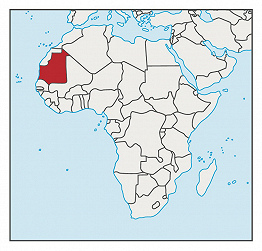 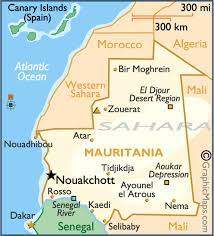 8. Соціально-економічні зміни для країн Магрибу в умовах «Арабської весни»
Нинішній режим в Мавританії є продовженням правління військової установи, яка почалася в 1978 р. після повалення першого президента країни. Президент Мавританії, генерал Ульд Абдель Азіз  [з 5 серпня 2009  по 1 серпня 2019 р.] прийшов до влади, коли він прибрав Сиді Мохамед Ульд Шейх Абдаллахі в результаті перевороту 2008 р.
З 1 серпня 2019 р. діючий президент Мавританії Мухаммед ульд аш-Шейх аль-Газуані.
8. Соціально-економічні зміни для країн Магрибу в умовах «Арабської весни»
Часті зміни керівництва Мавританії (1978-2008) відбувалися на тлі широкого невдоволення населення, які зберігалися протягом усього періоду правління військової хунти гострою соціально-економічною кризою. 
Країна відрізнялася низьким рівнем розвитку продуктивних сил і виробничих відносин. Важке положення склалось в сільському господарстві, де протягом багатьох років була посуха і нашестя сарани. Серйозної шкоди вона завдала скотарству – основній галузі національної економіки. Провідною галуззю промисловості залишалася гірничодобувна, перш за все видобуток залізної руди (близько 10 млн. тон щорічно), яка повністю експортувалась.
8. Соціально-економічні зміни для країн Магрибу в умовах «Арабської весни»
Однак падіння світових цін на неї на зовнішньому ринку в 2000-і рр. лишило Мавританію основного джерела отримання іноземної валюти, що викликало дефіцит платіжного балансу. Практично нічим стало покривати державну заборгованість. Швидкими темпами зростали ціни на продукти харчування і товари першої необхідності. Збільшувалося безробіття.
 В кінці січня 2009 р. президент оголосив про 30%-е зниження цін на основні продукти харчування та паливо. Але в середині лютого невдоволення населення визвала нестача прісної води і триваюче зростання цін на продовольство. Життєвий рівень знижувався, що стало причиною страйків робітників і службовців, студентів і викладачів середніх навчальних закладів.
8. Соціально-економічні зміни для країн Магрибу в умовах «Арабської весни»
Переворот 2008 р. був розцінений як болісний удар по експерименту Мавританії з демократією. Мавританія зробила спробу демократії після чергового перевороту 2005 р., який повалив режим Маоуя Ульда Сіда Ахмеда Тая. Після цього перевороту вибори, які були визнані вільними та чесними, були успішно організовані у 2007 р. Переворот генерала через рік був широко засуджений опозицією, яка сформувала «Національний фронт оборони демократії»; суб’єкт, який незабаром став об’єктом державних репресій. Після тривалої боротьби опозиція вступила в діалог з генералом, що призвело до угоди Дакара 2009 р. Угода проклала шлях для президентських виборів пізніше цього ж року.
8. Соціально-економічні зміни для країн Магрибу в умовах «Арабської весни»
Вибори були невдалими. Багато міжнародних спостерігачів відмовилися брати участь. Найбільші опозиційні партії відхилили результати виборів, і генералу було відмовлено від його зобов’язань у Дакарі.
 Угода передбачала проведення всебічного національного діалогу з метою вирішення багатьох складних питань. Найбільш актуальним серед них було те, як найкраще організувати вибори, крім визначення ролі національної армії щодо інших державних установ.
8. Соціально-економічні зміни для країн Магрибу в умовах «Арабської весни»
Опозиційні політичні партії є важливою силою в країні і координують свою діяльність через орган, відомий як Координація демократичної опозиції. 
Вона складається з деяких впливових політичних діячів Мавританії, кількох груп тиску і десяти політичних партій. Найбільш видатною з цих партій є Рада демократичних сил (поміркована соціалістична), Тавасул (що представляє Мусульманське братство в Мавританії, який користується сильною прихильністю серед студентів університетів і організацій громадянського суспільства), а також Союз сил прогресу-озброєння, з сильною присутністю в профспілках).
8. Соціально-економічні зміни для країн Магрибу в умовах «Арабської весни»
В цілому положення, яке склалося, свідчило про те, що за час правління військових в Мавританії мало що змінилося на краще. Вона залишалася найбіднішою країною арабського світу. 
Країна входила в групу найбільш слаборозвинених навіть серед слаборозвинених в економічному відношенні держав світу. ВВП на душу населення (2009 р.) становив 2,1 тис. дол. (185-е місце в світі). У 2004 р. нижче рівня бідності знаходилося 40% населення, а в 2012 р. майже 50%. Більше половини його було неграмотне. У 2011 р. в рабській залежності залишалося близько 20% жителів країни (600 тис. осіб); в жовтні 2013 р. частка рабів становила 4% (148 534 осіб).
8. Соціально-економічні зміни для країн Магрибу в умовах «Арабської весни»
Урядом розглядалися питання, що стосувалися розробки нових залізорудних родовищ, видобутку міді і золота, нафти і природного газу в різних районах країни. 
Однак перешкодою були знову ж таки відсутність фінансових коштів, необхідних для розвитку пріоритетних галузей економіки. Спроби запозичити їх у міжнародних фінансових структур і нафтовидобувних арабських держав наштовхували на їх неготовність задовольнити мавританське керівництво. Причинами були як нестабільність цін на мінеральну сировину на зовнішньому ринку, так і побоювання міжнародних банків та іноземних держав з приводу непередбачуваної внутрішньополітичної обстановки в Мавританії.
8. Соціально-економічні зміни для країн Магрибу в умовах «Арабської весни»
Найбільшу небезпеку для себе мавританське керівництво вбачало в діяльності транскордонної терористичній організації «Аль-Каїда в ісламському Maгрибі». Оскільки лідер АКІМ Абу Мусаб Абд аль-Вадуд ще в 2007–2008 рр. неодноразово закликав своїх прихильників з числа радикальних ісламістів, які діяли в регіоні, скористатися нестійкою обстановкою в Мавританії і почати священну війну з ціллю перетворення її в ісламський халіфат.
 Підставою для цього аль-Вадуду служило переконання в тому, що представники військової хунти країни були союзниками США і діяли «за вказівкою Америки, Франції та Ізраїлю». Він гадав, що вони були уособленням «змінних режимів, правлячих ісламським Магрибом». Тому не дивно що прийшовши до влади (6 серпня 2008 року), Мохаммед ульд Абдель Азіз висловив намір жорстко припиняти діяльність ісламістів.
8. Соціально-економічні зміни для країн Магрибу в умовах «Арабської весни»
Мавританська опозиція у всіх її формах об’єдналася в необхідності припинення правлячого військового режиму на чолі з генералом Мохамедом ульд Абдель Азізом. 
Під впливом успішних повстань в Тунісі, мавританська молодь почала організовувати протести на початку лютого 2011 р., які продовжувалися до травня, в надії змусити уряд президента Мохамеда Ульда Абдель Азіза здійснити політичні та соціальні реформи. Натхненна духом арабської весни, і у відповідь на заклики активістів в Інтернеті, мавританська молодь вийшла на вулиці 25 лютого 2011 р. Лозунги молоді піднесли ідею громадянської держави, закликали до припинення військової держави, і зробили ряд соціально-економічних вимог.
8. Соціально-економічні зміни для країн Магрибу в умовах «Арабської весни»
Молодь, яка стала відома як «молодь 25 лютого», почала організовуватися в різних структурах. По-перше, це був «координуючий орган 25 лютого», але незабаром між членами з’явилися напруженість і розбіжності, що призвело до розпуску групи. 
Частина учасників спробувала вступити в діалог з генералом, що було засуджено більшістю як зрада руху. Після розпаду координаційного органу була сформована «молодіжна коаліція 25 лютого», яка взяла на себе керівництво, і їй вдалося створити сильну присутність молоді на мавританській вулиці.
Протягом цього періоду режим був дуже активним у репресіях руху, ставився до молоді з надзвичайною жорстокістю і перешкоджав їх зусиллям за допомогою своїх спецслужб. Проте сегмент організаторів зумів зібратися разом і створив «Рух 25 лютого», який досі діє.
8. Соціально-економічні зміни для країн Магрибу в умовах «Арабської весни»
Протестуючі вимоги зосереджувалися на політичних реформах та соціальній політиці. Незважаючи на те, що лідери політичних партій схвалили участь молодих членів у демонстраціях, організатори протесту уникали безпосередньої асоціації з окремими партійними програмами. 
Протест 25 лютого продовжувався протягом декількох днів, тоді як сили безпеки намагалися перешкодити маршам і заарештувати демонстрантів. Результатом цього стало зобов’язання організаторів продовжити свої протести з маршами до площі Д’Блук.
8. Соціально-економічні зміни для країн Магрибу в умовах «Арабської весни»
Рух висував різні вимоги: створення демократичної, інституціональної держави, де управління здійснюється людьми без нагляду з боку військових; посилення національної єдності та створення реальної солідарності між різними складовими народу Мавританії шляхом боротьби з усіма формами расизму та маргіналізації, викорінення рабства та його залишків, а також запровадження заходів позитивної дискримінації (позитивних дій) на користь найбільш уразливих груп суспільства; надавання жінкам їхньої належної позиції, щоб вони могли сприяти розбудові мавританського суспільства поряд з чоловіками; реформування системи освіти, яка дійсно задовольняє потреби ринку праці та створювання робочих місць, які можуть гарантувати гідне життя; забезпечення більш ефективної ролі громадянського суспільства у державотворення та реформах; встановлення взаємної поваги та співпраці з іншими країнами та зовнішні відносини, засновані на служінні та захисті інтересів Мавританії та інтересів її громадян.
8. Соціально-економічні зміни для країн Магрибу в умовах «Арабської весни»
Марокко. До початку 2011 р. в Марокко склалися численні передумови для, здавалося б, неминучого революційного вибуху, як це сталося в ряді інших арабських країн слідом за жасминовою революцією в Тунісі. Про це свідчили соціально-економічні показники розвитку країни, відповідно до яких Марокко стикалося протягом кількох десятиліть з чималими проблемами.
 Фактом є те, що в арабському світі ця країна займає далеко не передові позиції. Марокко, за узагальненими соціально-економічними показниками розвитку, випереджає тільки три мусульманських країни - Судан, Ємен і Мавританію.
8. Соціально-економічні зміни для країн Магрибу в умовах «Арабської весни»
Однією з складних проблем Марокко є демографічна проблема. Йдеться про те, що за останні п’ять десятиліть в Марокко сталося, що називається, вибухове зростання чисельності населення. Марокко в результаті демографічного вибуху стало країною молоді: 56% населення складають молоді люди у віці до 30 років.
 Іншою проблемою соціально-економічного розвитку Марокко є безробіття. Офіційно безробіття становить близько 10% від економічно активного населення. Цей показник – не найвищий серед країн арабського світу. Але особливе занепокоєння влади викликає питання безробіття серед випускників університетів. Воно становить 25%.
8. Соціально-економічні зміни для країн Магрибу в умовах «Арабської весни»
Тож не дивно, що саме особи з вищою освітою з числа марокканців були найбільш схильні до участі у протестних діях. 
Не можна не сказати і про проблему бідності в Марокко. Вона характеризується як помірна, яка визначається часткою населення, що живе менш ніж на 2 долари в день. Ця категорія населення дуже чутлива до коливань цін на паливо і продукти харчування. Будь-яке підвищення цін призводить до того, що широкі маси населення переходять в категорію вкрай бідних.
Незважаючи на запущену в 2005 р. державну програму «Місто без бідонвілів» (нетрів), 125 тис. офіційно зареєстрованих сімей залишаються в бараках. Перспективи вирішення цієї проблеми вельми примарні. Тільки в 2011 р. місце переселених в муніципальні будинки жителів нетрів зайняли 75 тис.
8. Соціально-економічні зміни для країн Магрибу в умовах «Арабської весни»
Дуже чутлива для Марокко та етнічна проблема. Так звана етнічна меншина – бербери, складають чи не більшу частину населення. В Марокко проблема мови є надзвичайно важливою. 
В 2004 р. берберську мову – тамазит, в повсякденному життя використовували 28% населення країни, при цьому 21% – в містах і 34% –  в сільській місцевості. Тим часом в 1950-х рр. на ній говорили 80 – 85% жителів Марокко. ЮНЕСКО визнав тамазит мовою, який знаходиться під загрозою зникнення після 2050 р.
8. Соціально-економічні зміни для країн Магрибу в умовах «Арабської весни»
20 лютого 2011 року почав формуватися рух, який публічно вимагав конституційної монархії, в якій обраний і підзвітний уряд мав би контроль над соціальною, економічною та безпековою політикою країни. 
По всій країні він організовував мітинги, в яких брали участь десятки тисяч марокканців. В основі вимог цього руху лежить роль короля, який після здобуття незалежності контролював всі керівні і військові призначення.
8. Соціально-економічні зміни для країн Магрибу в умовах «Арабської весни»
Однак, на відміну від східних країн, рух 20 лютого відкрито не виступав про відсторонення Мохаммеда VI від посади чи скасування монархії. Крім того, в той час як апарат безпеки Марокко був залучений до насильства проти демонстрантів по всій країні, його репутація ніколи не була такою ж поганою, як у його колег в Тунісі. 
В результаті, рух звернувся до критичних конституційних реформ, а не до революції як такої. Навіть основні конституційні вимоги руху, такі як обрання прем’єр-міністра парламентом, а не королем, вже були відкрито розглянуті і обговорені в пресі та офісах політичних партій протягом останніх двох десятиліть.
8. Соціально-економічні зміни для країн Магрибу в умовах «Арабської весни»
НАСЛІДКИ «ВЕСНИ»
Після падіння режиму М. Каддафі Лівія залишилася в стані громадянської війни. Багато лівійців були змушені покинути свою країну і емігрувати в інші країни в результаті всіх вищезазначених подій. Згідно зі звітом Єврокомісії, кількість людей, які емігрували з країни тільки в травні 2011 р., склала 750 тис. осіб. Ці емігранти, як правило, мігрували в сусідні країни, такі як Туніс, Єгипет, Нігер і Алжир. 
В громадянській війні в Лівії загинуло 30 тис. осіб і 50 тис. поранено. Рішенням про економічні санкції, прийнятим до повітряних атак на Лівію, майно Лівії на Заході було заблоковано, і було прийнято рішення передати ці кошти Національній перехідній раді, яка прийшла до влади пізніше.
8. Соціально-економічні зміни для країн Магрибу в умовах «Арабської весни»
Лівійська Національна перехідна рада, офіційно визнана більш ніж 100 країнами, передала свої обов’язки новоствореному парламенту під назвою Загальний національний конгрес. 
У парламентських виборах взяла участь 21 партія, перемогу здобула партія «альянси Національних сил» на чолі з Махмудом Джібрілем. Алі Зейдан був обраний новим прем’єр-міністром Лівії, а Мохаммед Юсеф Ель-Магариаф – президентом Загального національного конгресу.
8. Соціально-економічні зміни для країн Магрибу в умовах «Арабської весни»
Після завершення іноземного збройного втручання, перш за все США і їх союзників, в Лівії почалася громадянська війна, спрямована на визнання правлячого режиму на чолі з М. Каддафі нелегітимним. 
Офіційно датою закінчення інтервенції вважається 23 жовтня 2011 р., але активні бойові дії проти прихильників М. Каддафі фактично тривали аж до березня 2012 р., після чого конфлікт перейшов в затяжну фазу, змінився лише тільки склад протиборчих сторін. Країна зіткнулася з низкою як ідеологічних, так і фінансових, організаційно-економічних наслідків, які досі значно впливають практично на всі сфери її життя.
8. Соціально-економічні зміни для країн Магрибу в умовах «Арабської весни»
Серйозною проблемою для Лівії став сплеск злочинності: число зареєстрованих в 2012 р. злочинів зросло в п’ять разів у порівнянні з попереднім роком, країна стала небезпечною для проживання, як власних громадян, так і іноземців. 
У плані соціального розвитку країна виявилася відкинутою на кілька десятиліть тому, заплативши найвищу ціну за повалення режиму М.Каддафі. Лівійці вперше за багато років дізналися, що таке висока інфляція, з кінця громадянської війни грошова маса лівійських динарів збільшилася майже в два рази. Була заморожена і фактично втрачена для Лівії значна частина з належних їй $150 млрд., розміщених на рахунках в іноземних банках. 
Колосальні втрати понесла і нафтова галузь Лівії: якщо до початку іноземної інтервенції обсяги видобутку нафти в країні доходили до 1,6 млн. барелів на добу, то після розгрому військ М. Каддафі видобуток знизився в 8 разів і склав не більше 200 тис. барелів за той самий період.
8. Соціально-економічні зміни для країн Магрибу в умовах «Арабської весни»
Серйозно постраждали системи життєзабезпечення, проблемою стала організація водопостачання населення, вирішити яку місцева влада поки не в змозі. З перебоями працює транспорт, переміщення з одного району країни в інший стають проблематичними; в цьому зацікавлені і самі протиборчі сторони, які намагаються таким чином чинити тиск на місцеве населення, так і на супротивника. Звідси і повсюдне блокування доріг та інших засобів комунікацій. 
Новою проблемою для Лівії стали біженці. Якщо раніше серед тих, хто втік до Європи, лівійців не спостерігалося, то зараз їх вже тисячі. Ще однією проблемою для Лівії є трайбалізм. У роки Джамахірії М. Каддафі всіма доступними йому засобами намагався тримати ситуацію під контролем. Всього в країні налічується близько 140 різних племен. 30 з них впливають на політичне життя в країні. У справжній момент спостерігається запекла боротьба за лідерство між племенами.
8. Соціально-економічні зміни для країн Магрибу в умовах «Арабської весни»
Деякі племена (до таких можна віднести вихідців з Місурати і гір Нафуса) переконані, що багато в чому завдяки їх коаліції вдалося повалити М.Каддафі. Отже, вони чекають для себе преференцій в постреволюційній Лівії. 
Не відрізняється стабільністю ситуація з племенами, які виступили в громадянській війні на стороні М. Каддафі. Після його загибелі багато з них – наприклад, туареги – піддаються переслідуванням. До 3 тис. осіб з племені Варфалла, які проживали в регіоні Бені-Валід і підтримували режим Муаммара Каддафі, були вирізані або викрадені членами місуратського угруповання, які побоювалися впливу племені Варфалла на місцеві структури влади. 
Перехідна національна рада (ПНР), що створювалася і позиціонувала себе як світський і демократичний уряд, активно підтримувана США і їх союзниками, виявилася не в змозі контролювати ситуацію в країні. Фактично ПНР контролювала тільки столицю і території, розташовані на захід від неї.
8. Соціально-економічні зміни для країн Магрибу в умовах «Арабської весни»
Стрімкими темпами ситуація скотилася до уповільненої війни всіх проти всіх. Навіть коли в 2012 р. Перехідна Національна рада в результаті проведених загальних виборів передала повноваження Національному Конгресу, реальна влада на місцях залишалася у керівників місцевих племен.
 Процес включення колишніх учасників збройної опозиції в систему офіційних силових структур Лівії йде повільно: незважаючи на те, що близько 90 тис. повстанців, які взяли участь у боях з армією М. Каддафі, вже приєдналися до силових відомств, вони продовжують активно співпрацювати зі своїми колишніми угрупованнями.
8. Соціально-економічні зміни для країн Магрибу в умовах «Арабської весни»
Так, угруповання «Катибат Раф Аллах Сахати», «Щит Лівії 17 лютого», що формально підпорядковуються Міністерству внутрішніх справ, фактично фінансуються з незаконних джерел, тобто сучасна ситуація в Лівії - це постійна боротьба за переділ матеріальних благ. 
Близько 60 тис. опозиціонерів, як і раніше беруть участь у революційному процесі, переслідуючи етнічні меншини і буквально ведучи полювання на офіцерів колишньої армії М. Каддафі. Весь 2012 р. прихильники М. Каддафі вели боротьбу з центральним урядом, і тільки в 2013 р. ця боротьба поступово стала сходити нанівець. Але це не означало перемогу центру, так як війна остаточно набула міжплемінний характер.
8. Соціально-економічні зміни для країн Магрибу в умовах «Арабської весни»
Наприкінці 2013 р. громадянська війна в Лівії отримала ще одне забарвлення - релігійне. В активні бойові дії включилися ісламісти. Центрами ісламського фундаменталізму в Лівії історично вважалися райони Дерну і аль-Байда. 
Підтримка опозиції західними державами, постачання ними зброї, допомогу грошима викликали активізацію низки ісламістських рухів екстремістської спрямованості. В одному тільки Бенгазі бригада «Катибат Ансараш-Шаріа» налічує 5 тисяч озброєних екстремістів. Ця організація встановила контроль над цілою низкою адміністративних і військових об'єктів, включаючи центральну міську лікарню. Околиці Бенгаза знаходяться під контролем іншого салафітського угруповання – «Катибат Раф Аллах Сахати». Ряд бойовиків, які прибули до Лівії з Афганістану, пройшовши там відповідну військову підготовку, після завершення активних бойових дій попрямували в інші країни для здійснення подальших революцій.
8. Соціально-економічні зміни для країн Магрибу в умовах «Арабської весни»
У 2014 р. ситуація в Лівії загострилася ще сильніше. Окремі збройні сутички зросли до масштабів другої громадянської війни. Другі вибори в Лівії після народного повстання були затьмарені насильством. Явка виборців була низькою. Замість того, щоб голосувати за партії, лівійці проголосували за членів парламенту в спробі послабити напруженість. 
В грудні 2015 р. була підписана мирна угода ООН – угода Скіре, яка спробувала домовитися про мир в країні, запропонувавши єдиний уряд. Угода склала план з шести пунктів, щоб покласти край конфлікту. Вона запропонувала встановити перехідний період тривалістю в один рік, протягом якого вони могли б приймати рішення з таких питань, як роззброєння, контроль над аеропортами країни і написання Конституції.
8. Соціально-економічні зміни для країн Магрибу в умовах «Арабської весни»
Під час її підписання передбачалося, що президентська рада очолюватиме перехідний період. Планований уряд складався з президентської ради у складі дев’яти членів під назвою «загальна національна згода» і Державної ради в якості консультативної палати. Протягом місяця президентська Рада повинна була призначити новий уряд, який обіцяла схвалити резолюція Ради Безпеки ООН. 
Єдиний уряд також розглядався як спосіб покласти край зростаючій загрозі угруповання «Ісламська держава» ІДІЛ в Лівії. Ситуація в галузі безпеки на півдні країни погіршується. «Аль-Каїда» має зв’язки з деякими місцевими лідерами бойовиків з різних сторін.
8. Соціально-економічні зміни для країн Магрибу в умовах «Арабської весни»
Після поразки в Сирті Ісламська держава (ІДІЛ) використовує південь Лівії в якості безпечного притулку для відновлення сил, в якості тренувального полігону і в якості бази для операцій у ширшому регіоні, проводячи при цьому терористичну кампанію в Лівії з періодичними ефектними атаками.
В кінці грудня 2018 р. ІДІЛ атакували будівлю Міністерства закордонних справ в Тріполі, закінчивши рік кількома нападами на об’єкти інфраструктури, такі як штаб-квартира Національної нафтової корпорації і Вища Національна виборча комісія.
8. Соціально-економічні зміни для країн Магрибу в умовах «Арабської весни»
В середині вересня 2016 р. Хафтар і його збройні сили почали другий наступ і захопили ключові нафтові порти. Його війська відбилися від охоронців, щоб отримати контроль над нафтовими терміналами в Рас-Лануфі, Аль-Сидр і Зувайтанії. 
Це був перший випадок, коли сили Хафтара, а також бійці, зіткнулися безпосередньо з тих пір, як уряд єдності почав працювати в Тріполі в березні. Контроль Хафтара над нафтовими портами розглядається як козир в політичних переговорах. Раніше нафтові порти контролювалися охороною нафтових об’єктів – озброєною групою, очолюваною Ібрагімом Джатраном і лояльною уряду Тріполі. До 2016 р. було сформовано переглянутий уряд національної єдності. Переговори 2015 р. були відкладені через протиборчі фракції, які як і раніше відмовлялися підписати запропонований уряд.
8. Соціально-економічні зміни для країн Магрибу в умовах «Арабської весни»
Після політичних перестановок ключовими гравцями Лівії в даний час є підтримуваний ООН уряд національної згоди (УНЗ), очолюваний Сарраджем і базується в Тріполі. 
До складу УНЗ входить президентська рада, яка з березня 2016 року контролює Міністерства та державні об'єкти столиці. Державноу раду, консультативного органу УНЗ, очолює Абдулрахман Савехлі.
8. Соціально-економічні зміни для країн Магрибу в умовах «Арабської весни»
Міністр закордонних справ Лівії заявив на прес-конференції, що Хафтар буде призначений головнокомандуючим лівійської армії, за умови, що він прийме УНЗ в якості керівного органу. Оголошення було зроблено через тиждень після зустрічі Хафтара і Серраджа в Абу-Дабі. Мета цієї зустрічі полягала в тому, щоб сприяти встановленню миру між владою, проте в ході очної конференції не було прийнято ніякого конкретного документа. 
Однак і Серрадж, і Хафтар виступили з заявами після зустрічі, пообіцявши працювати разом, щоб покласти край конфлікту в Лівії. Асамблея, якій було доручено розробити конституцію, ще не завершила підготовку попереднього проекту з-за постійних невдач.
8. Соціально-економічні зміни для країн Магрибу в умовах «Арабської весни»
Конференція по Лівії, яка відбулася в Палермо (Італія) в листопаді 2018 року, не ознаменувалася ні настанням нового світанку в плані безпеки і політичного консенсусу, ні розробкою міцної угоди навколо чітко визначеного плану.
 Замість цього всі лівійські та європейські делегації знову заявили про свою підтримку дій спеціальної місії Організації Об’єднаних Націй в Лівії  і дали розпливчасте визначення «дорожньої карти» врегулювання кризи в країні. Іншими словами, були мінімальні результати, але тим не менш результати.
8. Соціально-економічні зміни для країн Магрибу в умовах «Арабської весни»
Основні пункти «дорожньої карти» полягають в організації Національної конференції в Лівії з метою досягнення примирення між різними лівійськими сторонами. 
Передбачається, що ряд делегатів, які представляють усі верстви лівійського суспільства, зберуться наприкінці березня для узгодження низки рішень, починаючи від національної ідентичності і закінчуючи рішеннями про структуру політичної системи (сильна децентралізація, федералізм), рішеннями про систему управління, мирне врегулювання скарг і, що більш важливо, новою конституцією і виборами.
8. Соціально-економічні зміни для країн Магрибу в умовах «Арабської весни»
Ситуація в Лівії також стала джерелом нестабільності в усьому регіоні. Лівійська влада не тільки не вилучає зброю у повстанців, але й продовжує роздавати її населенню. 
Учасники революційних подій здавати зброю не збираються. А оскільки кордони держави зараз охороняються слабо, створюється додаткова загроза стабільності регіону, який і так характеризується напруженістю ситуації. Отже, Лівія в даний час являє собою міста і райони, контрольовані збройними групами ополченців, суперництво між племенами, польовими командирами та міськими радами. Злочинність знаходиться на рекордно високому рівні, і концепція закону і порядку тепер здається утопічною.
8. Соціально-економічні зміни для країн Магрибу в умовах «Арабської весни»
ТУНІС. Відповідь туніського уряду на протести привернула міжнародну критику, коли десятки протестуючих були вбиті в сутичках з поліцією. На тлі звинувачень у використанні надмірної сили Бен Алі звільнив міністра внутрішніх справ, Рафіка Бальхая Кацема, і пообіцяв створити слідчий комітет для вивчення реакції уряду на кризу. 
Проте зіткнення між поліцією і мітингувальниками продовжувалися і поширилися до столиці, де уряд розгорнув війська для контролю над заворушеннями. 13 січня 2011 р. Бен Алі з’явився на національному телебаченні і зробив більш широкі поступки опозиції.
8. Соціально-економічні зміни для країн Магрибу в умовах «Арабської весни»
Він висловив жаль з приводу смерті демонстрантів і пообіцяв наказати поліції, щоб вони припинили користуватися живим вогнем, крім випадків самооборони. Звертаючи увагу на скарги протестуючих, він сказав, що створить 300 тисяч робочих місць для молоді, знизить ціни на продукти харчування та послабить обмеження на використання Інтернету. 
Але президент Тунісу зробив більш непередбачуваний крок. 14 січня 2011 року Бен Алі разом із сім’єю втік з країни до Саудівської Аравії.
8. Соціально-економічні зміни для країн Магрибу в умовах «Арабської весни»
До влади прийшов прем’єр-міністр Мохаммед Ганнуші. На наступний день Ганнуші був замінений на посаді тимчасового президента Фуадом Мебазаа, колишнім спікером нижньої палати парламенту Тунісу. 
Заворушення тривали в Тунісі протягом декількох днів після від’їзду Бен Алі. Протести тривали, і багато виступали проти участі колишніх політиків у Тимчасовому уряді. 
17 січня Мохаммед Ганнуші, знову виконуючий обов’язки прем’єр-міністра, оголосив про формування нового уряду єдності, до складу якого увійшли кілька опозиційних діячів з діючими міністрами з режиму Бен Алі.
8. Соціально-економічні зміни для країн Магрибу в умовах «Арабської весни»
Мохаммед Ганнуші захищав присутність міністрів від попереднього режиму в новому уряді, заявляючи, що міністри не брали участь у спробах Бен Алі насильно придушити протести. Він також оголосив, що Тимчасовий уряд прийме оперативні заходи для збереження економічної стабільності та забезпечення політичної свободи в Тунісі, звільнення політичних ув'язнених і ліквідації цензури у засобах масової інформації. 
Однак наступного дня майбутнє Тимчасового уряду опинилося під загрозою, коли низка нових міністрів кабінету від опозиційних партій подали у відставку у відповідь на нові вуличні протести з приводу включення Міністрів від попереднього режиму.
8. Соціально-економічні зміни для країн Магрибу в умовах «Арабської весни»
Тимчасовий уряд оголосив ще про один пакет реформ, знявши заборону Бен Алі на опозиційні політичні партії і надавши амністію всім політичним в’язням. Однак демонстранти продовжували проводити мітинги на знак протесту проти тісних зв’язків Тимчасового уряду з режимом Бен Алі. 27 лютого Ганнуші пішов з поста прем’єр-міністра. Його замінив Беджі Каїд Себсі, який обіймав посаду міністра закордонних справ при Бургібі.
7 березня 2011 р. Тимчасовий уряд на чолі з Себсі приєднався до одного з головного продемократичного руху, розпустивши таємну поліцію Тунісу, яка зіграла важливу роль у придушенні політичного інакомислення при режимі Бен Алі. Тимчасовий уряд опублікував заяву, в якій підтвердив свій намір поважати права і свободу тунісців і відмовитися від використання силовиків у політичних цілях.
8. Соціально-економічні зміни для країн Магрибу в умовах «Арабської весни»
23 жовтня 2011 р. тунісці проголосували за визначення складу Установчих зборів у складі 217 членів – нового органу з мандатом на призначення тимчасового кабінету та розробку проекту нової конституції. З явкою виборців майже 70% ісламістська Партія «Нахда» стала явним переможцем, вигравши 90 місць з більш ніж 40% голосів. 
Вибори, перші з часу повалення Бен Алі, спостерігачі охарактеризували як вільні і справедливі. Установчі збори вперше зібрались наприкінці листопада і затвердили тимчасову Конституцію на початку грудня. Новий документ отримав високу оцінку туніських лідерів і міжнародних спостерігачів як приклад успішного компромісу між ісламістськими і світськими партіями. Асамблея також обрала президентом Тунісу Монсефа Марзукі, правозахисника і колишнього опонента режиму Бен Алі.
8. Соціально-економічні зміни для країн Магрибу в умовах «Арабської весни»
Після усунення Бен Алі, режим якого придушував будь-яку форму ісламістської діяльності, поляризація між світськими і релігійними угрупованнями стала домінуючою рисою політичного життя Тунісу. 
Поява жорсткого салафітського руху чинила тиск на ісламістську партію «Нахда», яка зазвичай вважалася помірною і прагматичною, з тим щоб гарантувати значну роль ісламського права в новій конституції.
8. Соціально-економічні зміни для країн Магрибу в умовах «Арабської весни»
Відхід від ісламістів продовжився на парламентських і президентських виборах, що відбулися в кінці 2014 р. 
У грудні 2014 р. сам Себсі був обраний президентом, набравши понад 55% голосів у другому турі проти чинного тимчасового президента Марзукі. 
Оскільки ні одна з партій не в змозі сформувати парламентську більшість, «Ніда Туніс» і Партія «Нахда» погодилися сформувати уряд єдності. Обидві сторони спільно працювали над формуванням стабільного уряду з метою відновлення економіки.
8. Соціально-економічні зміни для країн Магрибу в умовах «Арабської весни»
Рушійними силами туніської революції були поєднання політичної корупції та кумівства диктатора Зіна ель-Абідіна бен Алі, продовольча інфляція, високий рівень безробіття і в цілому погані умови життя. Через сім років після того, як автократ Зін аль-Абідін бен-Алі втік, громадянське суспільство Тунісу сьогодні найкраще характеризується своєю мужністю. 
Після революції 2011 р. було сформовано близько 11 400 організацій громадянського суспільства. Ці організації працюють по всіх напрямах: від управління і підзвітності в державному секторі, такому, як Аль-Баусала, до захисту прав меншин, таких, як Мнемти.
8. Соціально-економічні зміни для країн Магрибу в умовах «Арабської весни»
16 липня 2014 р. влада заморозила більше 157 організацій громадянського суспільства за звинуваченням у фінансуванні тероризму. 
У листопаді 2017 р. уряд розпустив понад 198 організацій і направив 947 повідомлень іншим, направивши їх до судів за звинуваченням у «фінансових порушеннях або отриманні іноземних коштів для підтримки тероризму». Основна функція більшості організацій, які були закриті, полягала в наданні допомоги сиротам та інвалідам.
8. Соціально-економічні зміни для країн Магрибу в умовах «Арабської весни»
Нова конституція Тунісу 2014 р. підкреслює цивільний характер країни і створює більш збалансовану політичну систему. Хоча іслам є державною релігією, як це було в конституції Тунісу з моменту її першого прийняття в 1959 р., нова передбачає, що країна є «цивільною державою, заснованою на громадянстві, волі народу і верховенстві закону». 
Проект конституції відмовився від ісламського права (шаріату), яке може служити прецедентом в сунітському арабському світі. Однак найбільш важливою подією в новій конституції Тунісу є захист свобод і прав людини. Він гарантує особисту і суспільну волю, свободу вираження думок; свободу зібрань; право на страйк, хоча вона також криміналізує насильницьке підбурювання і віровідступництво.
8. Соціально-економічні зміни для країн Магрибу в умовах «Арабської весни»
Ще одним яскравим елементом нової Конституції є її прихильність гендерній рівності. У ній підкреслюється рівність між чоловіками і жінками і забороняється дискримінація за ознакою статі. 
Стаття 20 говорить: «всі громадяни чоловічої і жіночої статі мають однакові права і обов’язки. Вони рівні перед законом без дискримінації». Ця стаття була предметом інтенсивних дебатів між «Ан-Нахдой» і жіночими групами та активістами, перш ніж вона була прийнята.
Крім того конституція Тунісу нейтралізує політичну роль військових і поліції. У ній прямо говориться, що «військові захищають країну, повинні залишатися нейтральними і підтримувати громадянську владу». Конституція також нейтралізує партійну і політичну роль мечетей і місць відправлення культу, забороняючи політичну діяльність всередині мечетей.
8. Соціально-економічні зміни для країн Магрибу в умовах «Арабської весни»
Три ключові чинники проклали шлях до успішної розробки Конституції Тунісу. По-перше, той факт, що туніські законодавці ведуть переговори, йдуть на компроміси і поступки. Незважаючи на політичні суперечки і глибокі ідеологічні розбіжності, затьмарили політику країни після падіння старого режиму, політичні гравці зрозуміли, що поступки – це єдиний спосіб рухатися вперед і уникнути долі інших країн «арабської весни», таких як Лівія, Єгипет і Сирія.
 В Тунісі було створено «консенсусний комітет», якому було доручено згладити розбіжності між членами щодо Конституції. Комітет відіграє вирішальну роль у зміні пропозицій членів та укладанні угод між фракціями.
8. Соціально-економічні зміни для країн Магрибу в умовах «Арабської весни»
По-друге, це активна роль громадянського суспільства, особливо жіночих груп. Такі як Туніська загальна профспілка і Туніський Союз промисловості, торгівлі і ремесел, об'єдналися з активістками-жінками з метою пропаганди прогресивної і представницької хартії. Шляхом постійних демонстрацій і протестів вони підштовхували політичні сили, зокрема, «Ан-Нахда», на численні ідеологічні поступки. 
Наприклад, жіночі групи виступали за закріплення гендерної рівності в новій конституції. Коли «Ан-Нахда» запропонувала розпливчасту статтю, в якій не підкреслюється повна рівність між чоловіками і жінками, ці групи виступили проти цієї пропозиції до тих пір, поки «Ан-нахда» не прийняла нову статтю, чітко гарантує права жінок.
8. Соціально-економічні зміни для країн Магрибу в умовах «Арабської весни»
По-третє, гнучкість і готовність «Ан-Нахди» йти на компроміс і домовлятися з іншими політичними силами. 
Партія прагнула уникнути звинувачень в провалі Конституції. Законодавці «Ан-Нахди» були зацікавлені в обговоренні спірних конституційних питань зі своїми опонентами, таких як взаємини між державою і релігією, роль шаріату і права жінок.
8. Соціально-економічні зміни для країн Магрибу в умовах «Арабської весни»
З початку 2016 р. в країні не відбулося жодного великого інциденту в сфері безпеки, що свідчить про вдосконалення державного прикордонного контролю та боротьби з тероризмом. 
У той час як державі вдалося зменшити загрози безпеки і створити функціонуючу політичну систему, нинішні протести показують, що туніські лідери не змогли вирішити економічні проблеми країни. Якщо в попередні роки тунісці відносили безробіття до числа провідних економічних проблем, то сьогодні багато хто вважає економічну і фінансову кризу найбільшою проблемою, що стоїть перед їхньою країною.
8. Соціально-економічні зміни для країн Магрибу в умовах «Арабської весни»
У 2016 р. МВФ схвалив чотирирічний кредит Тунісу в розмірі 2,9 мільярда доларів, в обмін на який уряд погодився скоротити витрати шляхом скорочення державного сектору (на який припадає 50% державних витрат), скорочення зростання заробітної плати, підвищення податків і здійснення реформ субсидій. Останнє з них призвело до зростання цін, що підживлює недавні протести.
Головною перешкодою на шляху до успіху Туніської демократії є не політична, а економічна. Безробіття, особливо серед молоді, знаходиться на високому рівні. У країні, яка вже давно робить упор на освіту, в число безробітних входять багато чоловіків і жінки, які мають вищу освіту і просунуту технічну підготовку.
8. Соціально-економічні зміни для країн Магрибу в умовах «Арабської весни»
Отже, з часів «арабської весни» Туніс провів кілька вільних, чесних і конкурентних виборів, включаючи перші в історії країни демократичні місцеві вибори у травні 2018 р.
Конституція 2014 р., яка замінила Конституцію 1959 р., є найпрогресивнішою в арабському світі. Вона закріплює свободу вираження думок; захищає право на доступ до інформації; і говорить, що чоловіки і жінки «рівні перед законом». Нова конституція визнає тамазит - берберську мову, як національну і офіційну мову після арабської. Це дійсно істотний крок вперед у визнанні прав берберської меншини. 
Але саме в політичній сфері передбачаються більш значущі зміни. Новий текст знову вводить принцип обмеження двох термінів повноважень президента республіки і робить ще один крок вперед, виключаючи це положення з будь-якого можливого майбутнього перегляду Конституції.
8. Соціально-економічні зміни для країн Магрибу в умовах «Арабської весни»
Крім того, майбутні зміни не можуть зачіпати інші принципи, такі, як республіканський характер держави, багатопартійність, іслам як релігія держави і арабська мова як національна і офіційна мова.
Інші статті, захищені від можливих змін, що захищають права людини і громадянина, територіальну цілісність і національну єдність. Багато змін і доповнення присвячені поліпшенню функціонування та ефективності парламенту, а також ефективності представлених партійних груп.
8. Соціально-економічні зміни для країн Магрибу в умовах «Арабської весни»
Зміни також спрямовані на пом’якшення переважної більшості повноважень президента республіки. Попередня Конституція з поправками 2008 р. наділила президента повноваженнями призначати прем’єр-міністра, перетворивши останнього в простого координатора та виконавця політичної програми президента. 
Нова редакція пом’якшує ці повноваження, змушуючи президента консультуватися з парламентською більшістю перед призначенням нового прем’єр-міністра. Посада віце-президента не передбачена.
8. Соціально-економічні зміни для країн Магрибу в умовах «Арабської весни»
МАВРИТАНІЯ. В Мавританії протягом 2011 та в 2012 році стали відомі інші соціальні рухи – які пов’язані з «арабською весною», які були не менш важливими з точки зору соціальних перетворень. 
Деякі з найбільш відомих і гучних з них були: «Touche pas à ma nationalité», група з прав чорношкірих африканців, яка виступає проти передбачуваної расової дискримінації, втіленої в перепис населення в травні 2011 р., і статус, наданий чорношкірим африканським Мавританцям в цілому. Рух «Abolitionniste» в Мавританії застосовує організація, яка виступає проти, і підвищує поінформованість про, поневолення і соціальну ізоляцію значної частини тих, хто відноситься до Харатинського етносу у Мавританії.
8. Соціально-економічні зміни для країн Магрибу в умовах «Арабської весни»
На початку березня 2012 р. «Рух 25 лютого», який відзначив свою першу річницю демонстрацією в столиці, організував конференцію для обговорення політичного глухого кута, в якому опинилася країна з конституційної і правової точок зору. 
Був представлений широкий круг представників громадянського суспільства і профспілкових груп, а також велика коаліція опозиційних партій, яка отримала назву «координація дій демократичної опозиції». Висновки конференції ставлять під серйозне питання основоположну легітимність режиму.
У червні 2013 р. активісти «Ат-Тавассуль» організували в Нуакшоті масову демонстрацію, в якій з вимогою відставки правлячого режиму брали участь тисячі мавританців. У свою чергу керівництво партії зажадало від влади відставки уряду, погрожуючи в разі відмови здійснити на практиці цю вимогу шляхом організації всенародного повстання.
8. Соціально-економічні зміни для країн Магрибу в умовах «Арабської весни»
В опозиції правлячому режиму перебували й інші політичні партії, які вимагали відставки голови держави і проведення в країні широких демократичних реформ. Серед них було коаліційне об’єднання, або альянс «Координація демократичної опозиції» (КДО, створена 2011 р.) в складі 12 політичних партій. 
В травні 2012 р. лідери КДО провели в Нуакшоті сидячу акцію протесту, супроводжуючи вимогу відставки глави держави вигуками: «Абдель Азіз, вистачить. Йди!». Вони звинуватили президента у «встановленні в країні обстановки деспотизму і розрухи».
8. Соціально-економічні зміни для країн Магрибу в умовах «Арабської весни»
В цілому затвердивши «інтенсивний план практичного здійснення протестів і народної боротьби за повалення президента Мавританії М. ульд Абдель Азіза і установлення того, що вони назвали справедливою демократичною системою», лідери опозиційних партій і рухів пообіцяли «продовжити мирний опір» і зробити свої антипрезидентські мітинги регулярними. 
Визнавши тупик, в якому опинилося керівництво країни, глава держави (вперше після липневих 2009 р. президентських виборів) вирішив провести (жовтень 2013р.) парламентські і муніципальні вибори з метою зміцнити свій вплив перемогою на виборах в Національну асамблею.
8. Соціально-економічні зміни для країн Магрибу в умовах «Арабської весни»
Ставши президентом за підсумками виборів (липень 2009 р.) Мухаммед ульд Абдель Азіз спочатку займав жорстку позицію щодо радикальних ісламістів-фундаменталістів і терористів. Пізніше, усвідомивши, що мета радикалів – розкол суспільства за релігійною ознакою, пішов по шляху об’єднання нації. 
Багато мавританців віднеслось до такої діяльності президента скептично, особливо жінки. «Чоловіки і жінки в Мавританії завжди жили в мирі. Іслам, який зв’язує нам руки, лякає нас», – говорили вони. І з тривогою сприймали зростання чисельності радикальних ісламістів, через надзвичайно суворо інтерпретуючий іслам і іноді відкидавши державу і владу. На нинішньому етапі президент допустив можливість легального існування (забороненої до 2007 р.) головної помірної ісламістської партії «Ат Тавассуль», хоча вона і є прихильницею шаріату і відмови від усього, що його порушує.
8. Соціально-економічні зміни для країн Магрибу в умовах «Арабської весни»
МАРОККО. 9 березня 2011 р. король Марокко виступив у зверненні до нації з ініціативою перегляду попередньої (діючої останні 15 років) Конституції шляхом внесення в неї змін. Призначив комісію для вироблення рекомендацій по конституційним змінам. 
Обіцяв винести на референдум будь-який підготовлений з цією метою план. Прийняв ряд конкретних заходів (квітень-травень) по демократизації суспільно-політичного життя в країні. Наприклад, помилував декілька відомих політв’язнів, надав визначену свободу засобам масової інформації, в результаті чого журналісти стали більше писати, а газети набагато вільніше публікувати.
8. Соціально-економічні зміни для країн Магрибу в умовах «Арабської весни»
У відкритому ефірі стали виступати загальновідомі опозиціонери. У травні був виведений з найближчого оточення короля Фуад Алі аль-Хімма – друг Мухаммеда VI, який вважався в суспільстві головним корупціонером країни.
 Для здійснення задуманого в червні король Мухаммед VI представив громадськості проект «глобальної конституційної реформи», що передбачала консолідацію основ конституційної, демократичної, парламентської і соціальної монархії.
8. Соціально-економічні зміни для країн Магрибу в умовах «Арабської весни»
2 липня 2011 року проект нової конституції був винесений на загальний референдум. В ньому взяли участь 73,46% виборців, причому 98,94% тих, хто голосував марокканців схвалили проект нової конституції. 
Відтепер йшлося про здійснення реформи в політичної, соціально-економічної, культурній сферах, продовження зміцнення судової реформи та захисту прав людини в усіх сферах життєдіяльності держави.
Передбачалося призначити главою виконавчої влади голову уряду, повністю відповідального за всі свої дії. Визнати (поряд з арабським) другою державною берберський мову – рідну майже для 40% населення. Розширити повноваження парламенту і уряду, права регіонів. Забезпечити незалежність судової системи, гарантувати основні права і свободи громадян.
8. Соціально-економічні зміни для країн Магрибу в умовах «Арабської весни»
За монархом зберігалися права розпуску парламенту, оголошення надзвичайного стану, володіння вирішальним словом при призначенні ключових членів уряду, послів, керівників армії і служб безпеки, винесення думки за директивами, які стосуються народного господарства країни і навчальних програм. 
Король залишався головнокомандуючим збройними силами. Конституція вперше закріпила «свободу віросповідання» в Марокко, а монарх вперше офіційно був проголошений «вищим релігійним авторитетом» країни.
8. Соціально-економічні зміни для країн Магрибу в умовах «Арабської весни»
Відповідно до нової Конституції на 25 листопада 2011 р. були призначені дострокові (замість осені 2012 р.) парламентські вибори для того, щоб партії, які отримали найбільшу кількість депутатських місць, могли сформувати новий уряд.
Напередодні виборів (жовтень 2011 р.) були скасовані так звані «посвідчення виборців». Відтепер виборці могли голосувати за посвідченнями особистості.
Явка виборців склала 45,4%.
8. Соціально-економічні зміни для країн Магрибу в умовах «Арабської весни»
Серед партійних об’єднань найбільшу кількість депутатських місць набрали «Коаліція за демократизацію» (157) і ліва партія «Аль-Кутля аль-масрійя» (117). Серед партій «чисту перемогу» здобула Партія справедливості і розвитку (107 депутатських  місць в 395-місцевій Палаті представників, або 40% загальної їх кількості). 
Друге місце зайняла партія «Істікляль» (60 місць). Третє – Національне об’єднання незалежних (52 місця). Близько 10 партій отримали по 1-2 місця в нижній палаті парламенту. Всього ж в парламент пройшло 18 партій різного політико-ідеологічного спрямування. Консерватори в особі партії «Істікляль» і ще трьох партій набрали 162 місця. Ліві (11 партії) – 69 місць.
8. Соціально-економічні зміни для країн Магрибу в умовах «Арабської весни»
По завершенні виборчої кампанії відповідно до нової Конституції король призначив прем’єр-міністром главу перемігшої на парламентських виборах Партії справедливості і розвитку А. Бенкірана. У свою чергу парламентська більшість приступила до формування уряду.
Минулі вибори довели можливість чесного проведення голосування та чесного підрахунку голосів, що підтверджено місцевими засобами масової інформації і міжнародними спостерігачами. Завдяки всьому цьому виборча кампанія, яка завершилася, висунула Марокко на передній план серед магрибських держав як зразок помірного проведення керівництвом країни важливого заходу, що визначило подальший її успішний розвиток.
8. Соціально-економічні зміни для країн Магрибу в умовах «Арабської весни»
Отже, арабські повстання зустрілися з певним політичним полем, що визначило результат і майбутні перспективи реформ в Марокко. По-перше, Марокко можна вважати одним з найбільш ліберальних з усіх авторитарних систем Північної Африки та Близького Сходу. Марокканська монархія не реагувала на протистояння руху 20 лютого навіть часткою насильства, яке використовували його сусіди. Навіть найсильніші репресії 13 березня в Касабланці не призвели до загибелі, і лише один демонстрант помер від жорстокості поліції в червні. 
У свою чергу, відносно ліберальні реакції держави, які включали нову конституцію і референдум 1 липня, не сприяли популяризації населення. Насправді, влітку державі вдалося уникнути конфронтації, оскільки марокканці були охоплені інформацією про нещастя їхніх лівійських сусідів, невизначеність туніських експериментів.
8. Соціально-економічні зміни для країн Магрибу в умовах «Арабської весни»
По-друге, особливо за Мохамеда VI, монархія брала участь у ряді політичних, економічних і соціальних проектів реформ, що зробило короля одним з найпопулярніших сучасних арабських правителів.
 Одним з його знакових проектів реформ стала Комісія з правди і примирення. Безпрецедентна і неперевершена в арабському світі Комісія з правди та примирення дозволила жертвам минулих порушень прав людини говорити про катування та інші злочини, які держава вчинила під час батька Мохамеда VI – Хасана II.
8. Соціально-економічні зміни для країн Магрибу в умовах «Арабської весни»
По-третє, частково відображаючи готовність реформувати і приєднатися до демократії «марокканського стилю», король зміг швидко засвоїти дух реформ. 9 березня 2011 р. він оголосив про створення комітету, який би переглянув конституцію Марокко і призначив довірених реформаторів і експертів для розробки п’ятої конституції Марокко.
Марокко відрізняється від багатьох інших країн Близького Сходу і Північної Африки тим, що марокканці закликали до реформ, а не до революції. Вони не просили короля Мохаммеда VI покинути свій пост, але хотіли, щоб вибори прем’єр-міністра проводилися парламентом, а не королем. Сім’я короля Мохаммеда VI править Марокко як стабільна монархія більше 300 років. Люди шанують королівську сім’ю, але також хотіли деяких змін.
8. Соціально-економічні зміни для країн Магрибу в умовах «Арабської весни»
Без сумніву, нова конституція є найбільш ліберальною конституцією, яку Марокко знає з часів незалежності. Вона закріплює ліберальні принципи і дає більше незалежності виборним посадовцям і судовій системі. Вона сприяє гендерній рівності і навіть створює інституцію, яка призначена для нагляду за фактичною реалізацією гендерної рівності. Вона також підвищує важливість тамазитту, мови берберів, щоб стати другою «офіційною» мовою Марокко поряд з арабською. 
Отже, виступи короля залишаються, як і в минулому, публічними. Крім того, він повинен затверджувати всі законодавчі та урядові призначення, що дає йому ефективне право вето. Хоча він більше не є головою Ради уряду, що, передбачає більшу незалежність уряду, він все ще очолює паралельну організацію, яка називається Радою міністрів.
8. Соціально-економічні зміни для країн Магрибу в умовах «Арабської весни»
Ще один цікавий фактор полягає в тому, що дві основні партії – ісламістська партія справедливості і розвитку і Соціалістичний Союз народних сил зберігали спокій і дистанціювалися від молоді в центрі руху за реформи. Це створило розкол в країні і поставило політичний істеблішмент на бік монархії. 
Це було названо «марокканським винятком» в тому сенсі, що, хоча люди, особливо молодь, хотіли змін, у них не було політичних партій, які б долучилися до їх порядку денного, щоб домогтися повної зміни режиму. Тому уряд не був змушений жорстоко розправлятися з протестувальниками (як це відбулося в більшості інших країн), а радше шукати шляхи їх умиротворення і здійснення деяких базових, а не революційних змін.
8. Соціально-економічні зміни для країн Магрибу в умовах «Арабської весни»
Політична відкритість є ще одним фактором у пом’якшенні протестів в Марокко. Ця відкритість призвела до створення багатьох політично орієнтованих груп. Ці групи приділяють основну увагу правам дітей і жінок, правам людини в цілому та поліпшення стану руху корінних народів Марокко. 
Мохаммад VI створив інститут, покликаний контролювати фактичне здійснення гендерної рівності. Хоча ці права здаються очевидними для більшості західних країн, вони не були поширені на більшій частині Ближнього Сходу і Північної Африки, особливо в сфері покращення становища жінок. Ці успіхи і зміни утримали країну від абсолютних потрясінь і допомогли прийти до мирних результатів, про які сусіди Марокко могли тільки мріяти.
8. Соціально-економічні зміни для країн Магрибу в умовах «Арабської весни»
Отже, реформістський рух в Марокко був успішним, оскільки Мохамед VI та інші члени уряду враховували потреби народу і відповідним чином змінили Конституцію. 
З огляду на зазначене вище, можна сказати, що на сьогоднішній день і в Тунісі, і в Алжирі, і в Марокко прийняті нові конституції. 
Найбільш складна ситуація залишається в Лівії, де бойові дії ще не закінчені, а влада не контролює повністю територію держави.